Focus Group EvaluationCMAQPM2.5 and Ozone 2024
Michael Geigert
Bureau of Air Management
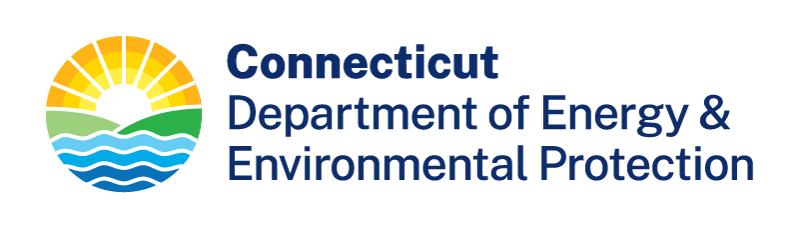 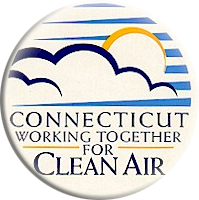 Introduction
The summer of 2024 was the warmest over the past 6 years, with June being the hottest month.
Surface PM2.5 levels due to smoke were lower than last year, but likely raised ozone levels at the surface on several occasions.
Most of the ozone episodes were well modeled with fewer false alarms than last year.
During August, the PM2.5 BC model retained moderate levels for several days, even though good air quality was being monitored.
2
2024 Ozone Exceedance Summary Table
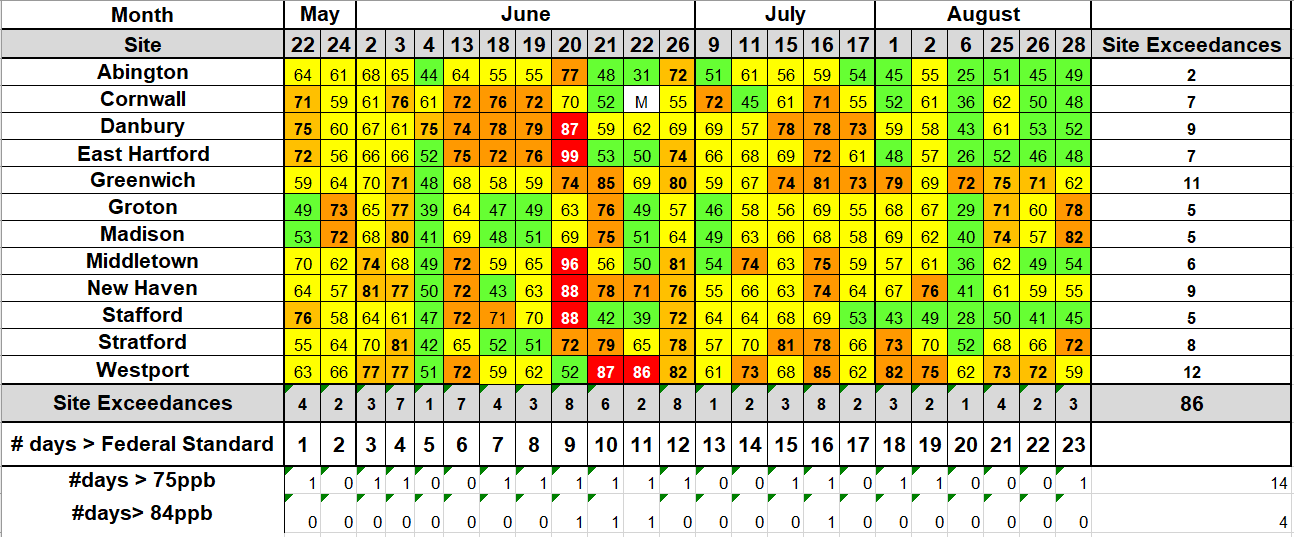 Connecticut had 23 ozone exceedance days with the highest levels occurring in June.
3
Ozone Site Exceedances
Connecticut had more site exceedances in 2024 than the past 5 years. This surpassed 2023, when smoke was more of an issue.
4
Cooling Degree Days
This was the warmest summer since 2018 for cooling degree days, which may have been a factor for the increase in site exceedances.
5
Monthly Temperature Departures
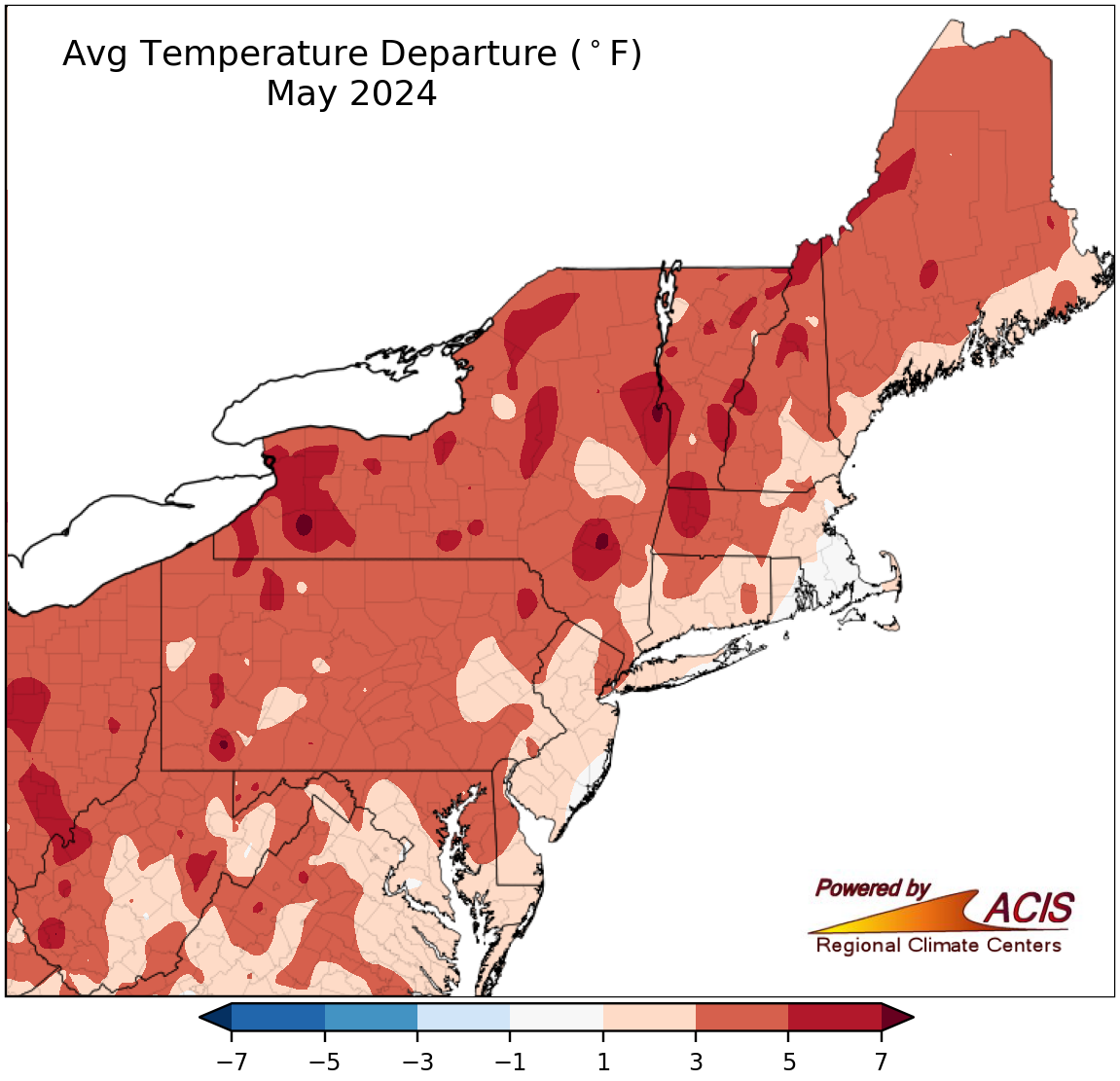 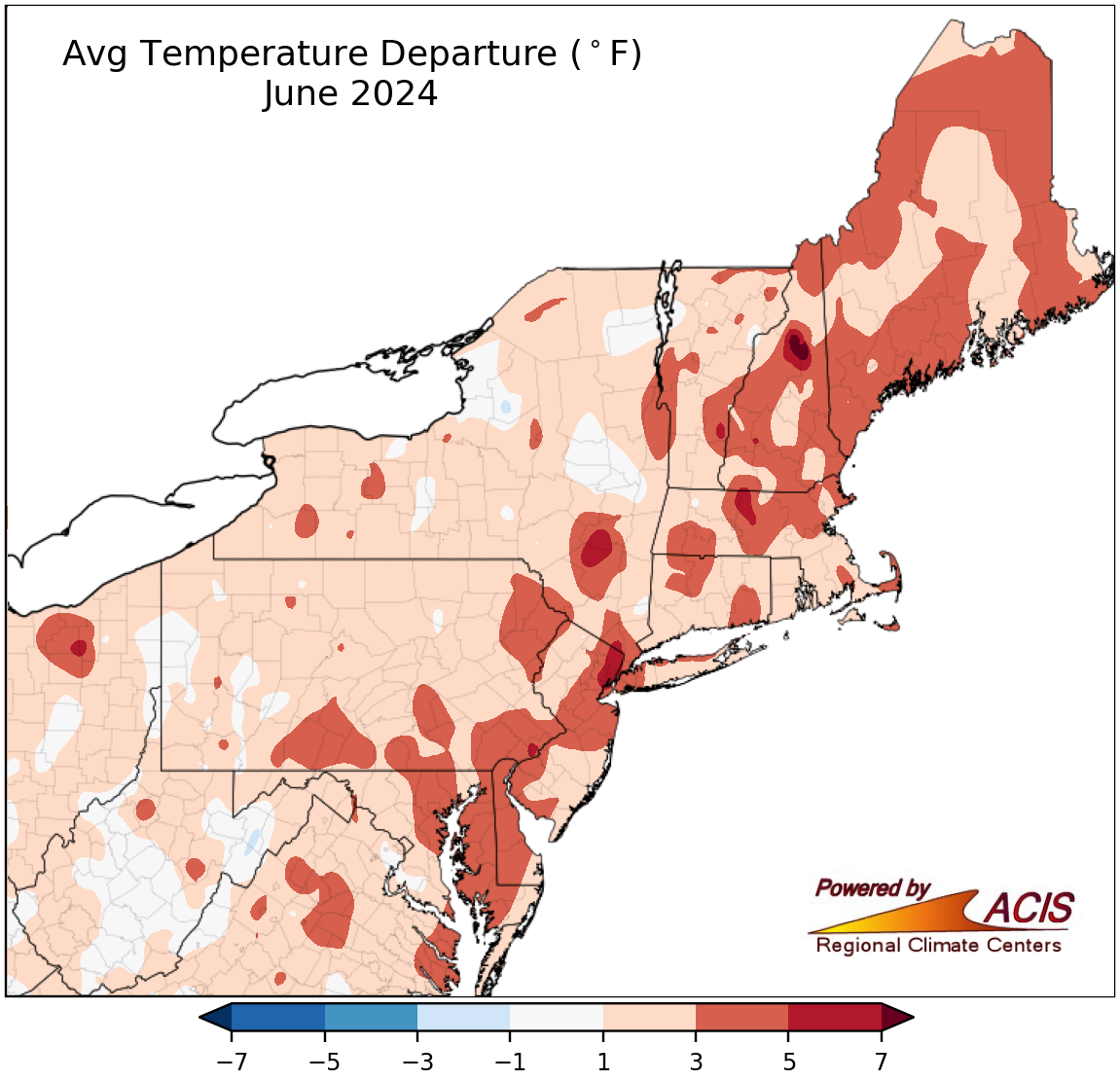 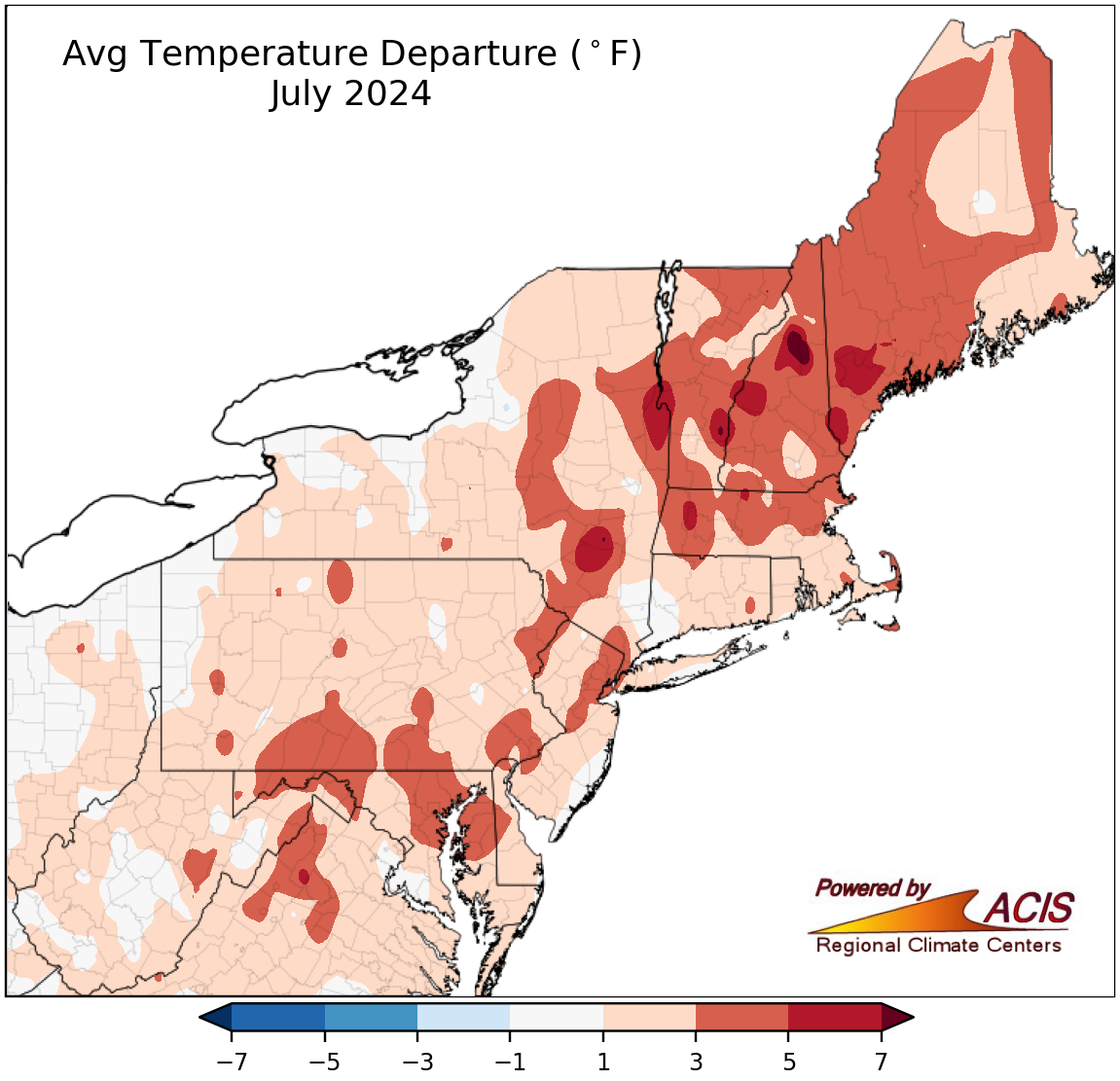 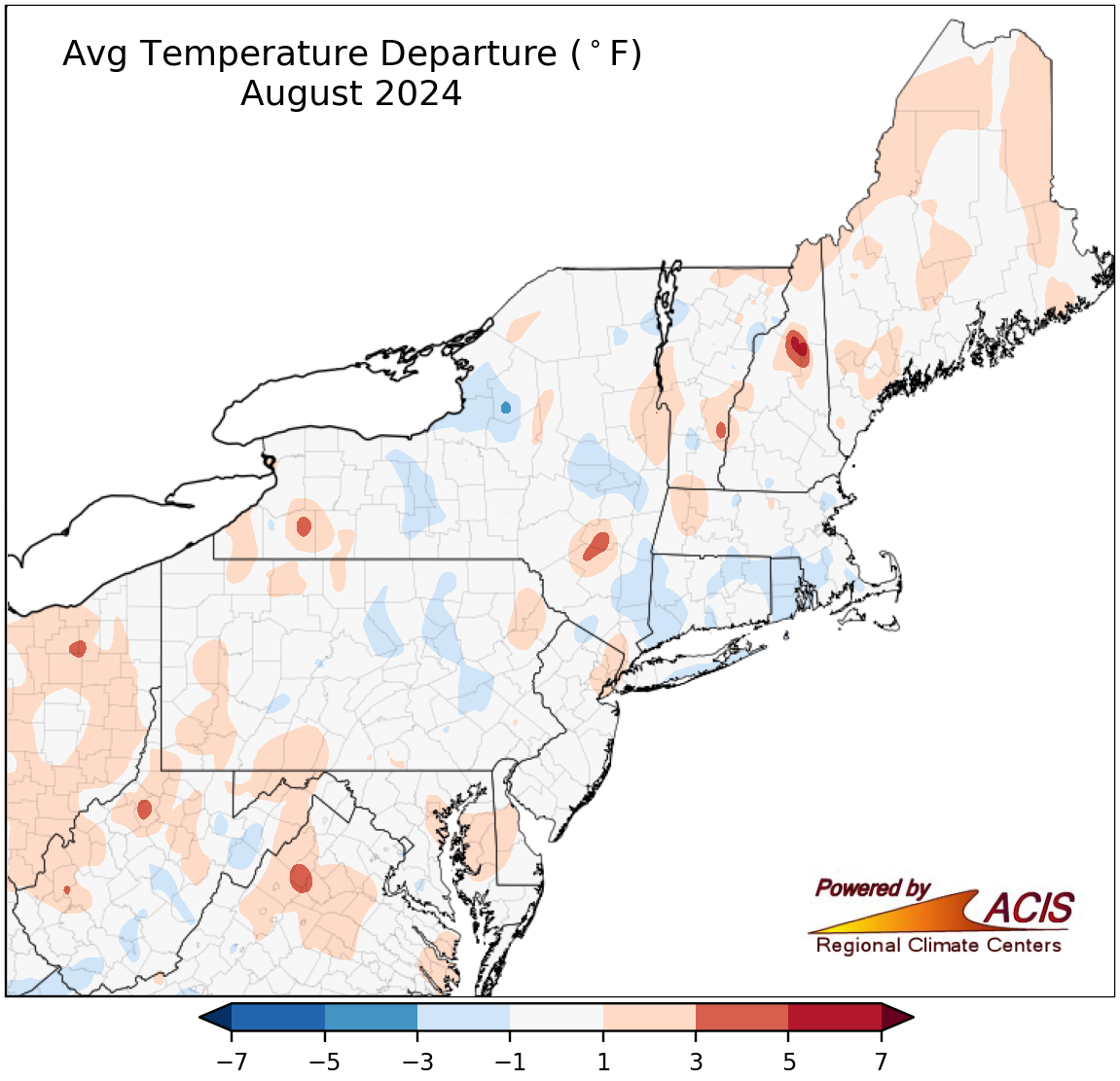 May was well above normal for the entire Northeast, with temperatures cooling to near normal levels by August.
6
Ozone Model Evaluation
The upcoming slides are from selected ozone episodes throughout the summer.
The images from the ‘raw’ model output are compared to that from the bias corrected.
All images are from the 06z Day 1 model run.
Time series graphs are included showing comparisons with observed data for sites of interest.
7
June 2, 2024 Ozone
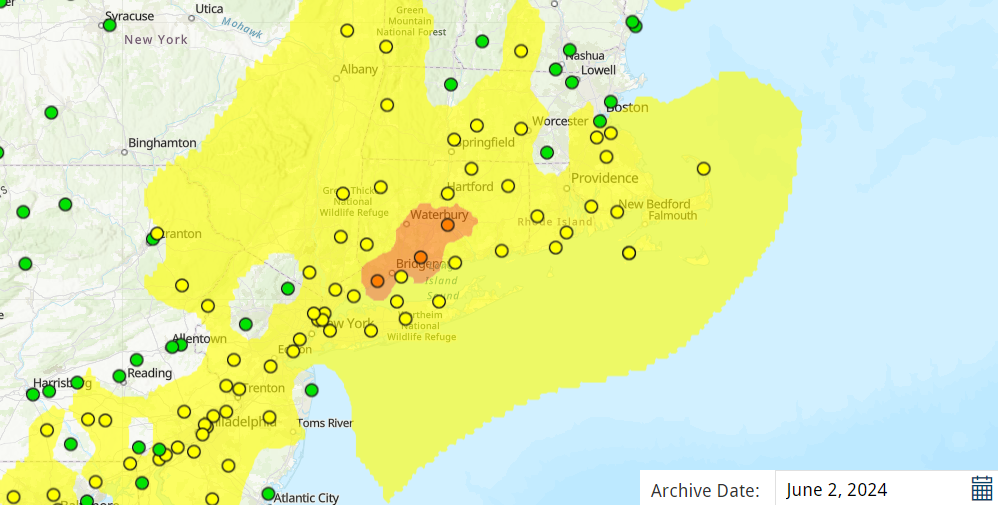 Three sites in Connecticut exceeded the 70 ppb NAAQS, surrounded by a large area of moderate ozone.
8
June 2, 2024 Ozone Model Performance
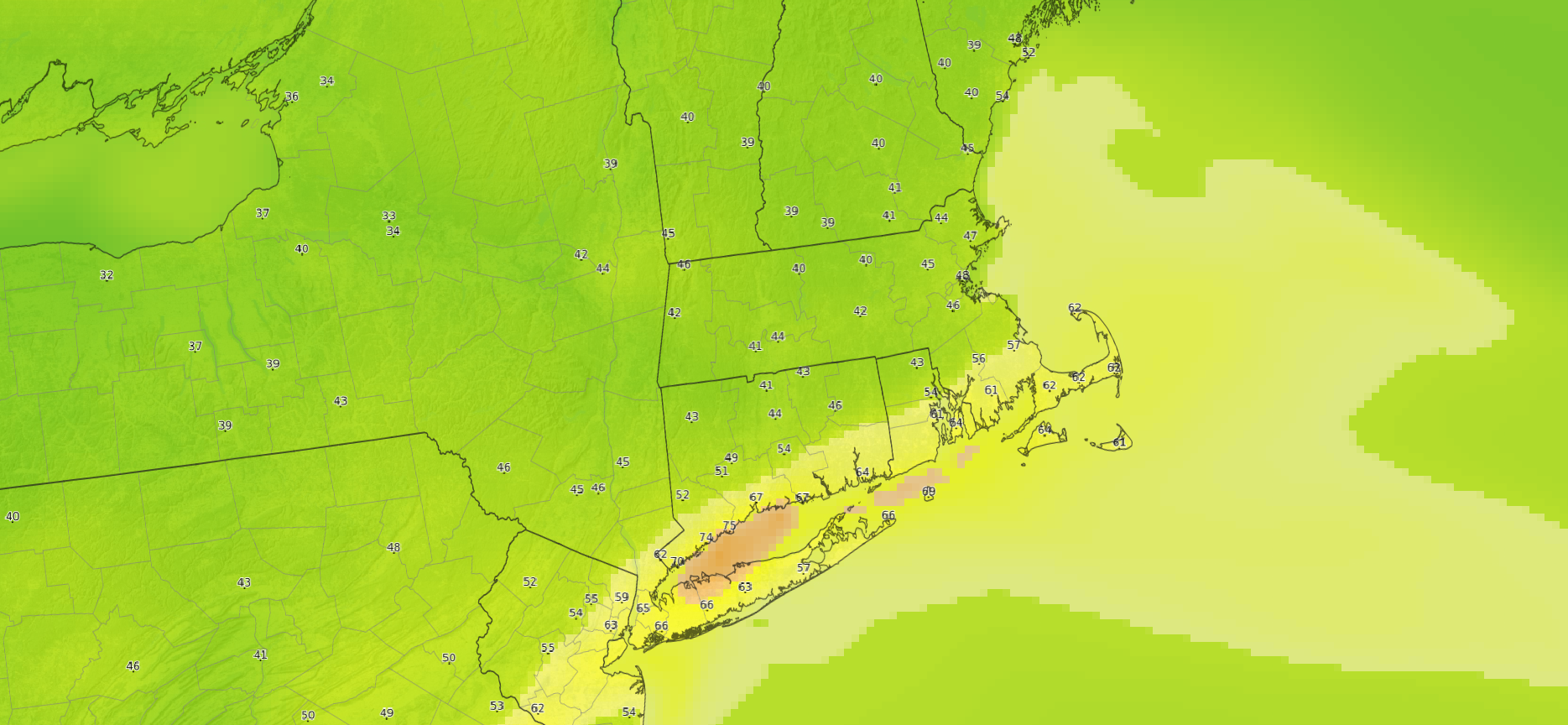 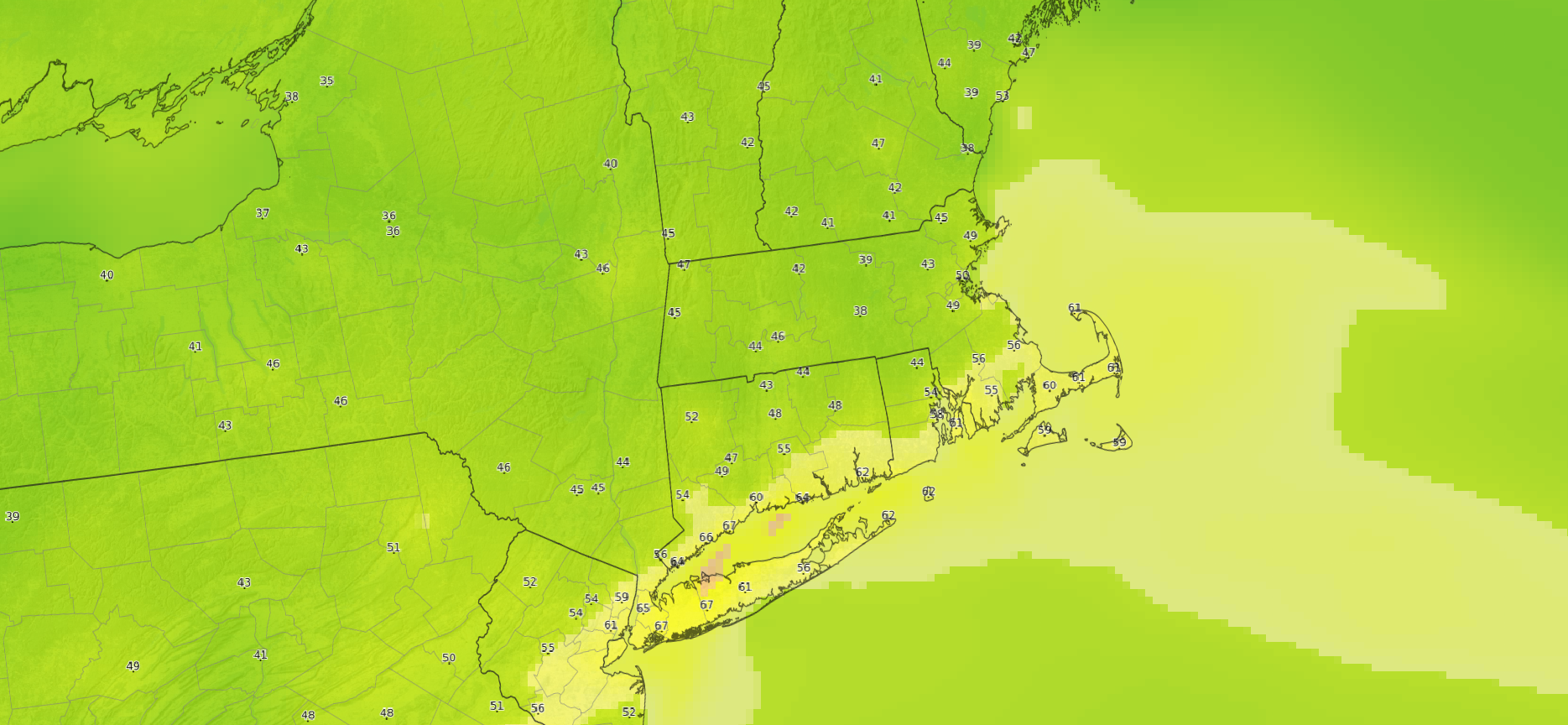 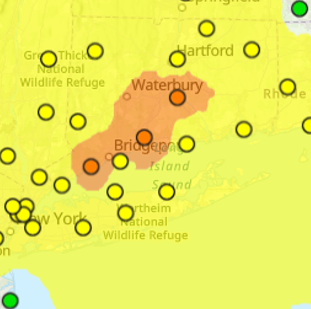 June 2, 2024 06z Ozone BC
June 2, 2024 06z Ozone
The raw output showed USG levels, albeit displaced too far south. The BC output was much too low.
9
June 3, 2024 Ozone
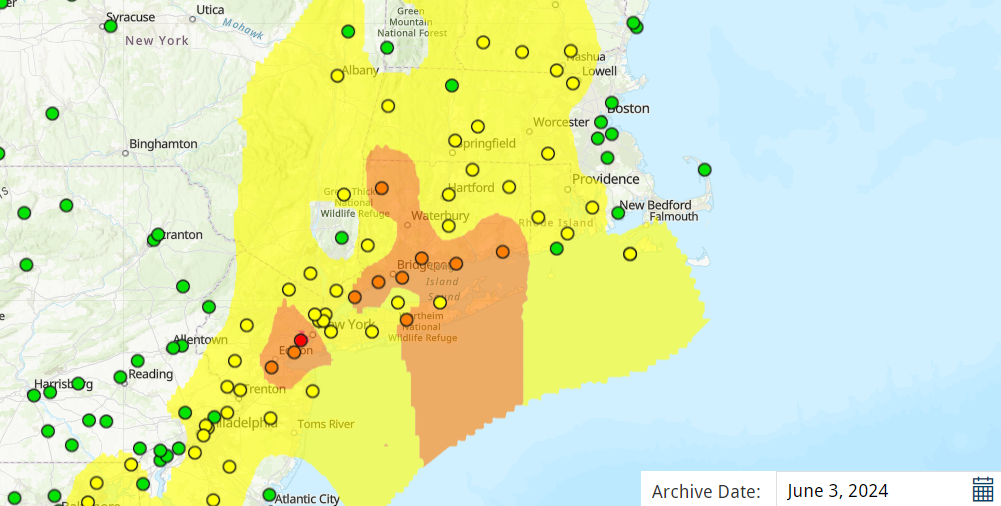 This was a widespread coastal event, extending into northwest Connecticut. A high of 81 ppb was recorded at Stratford.
10
June 3, 2024 Ozone
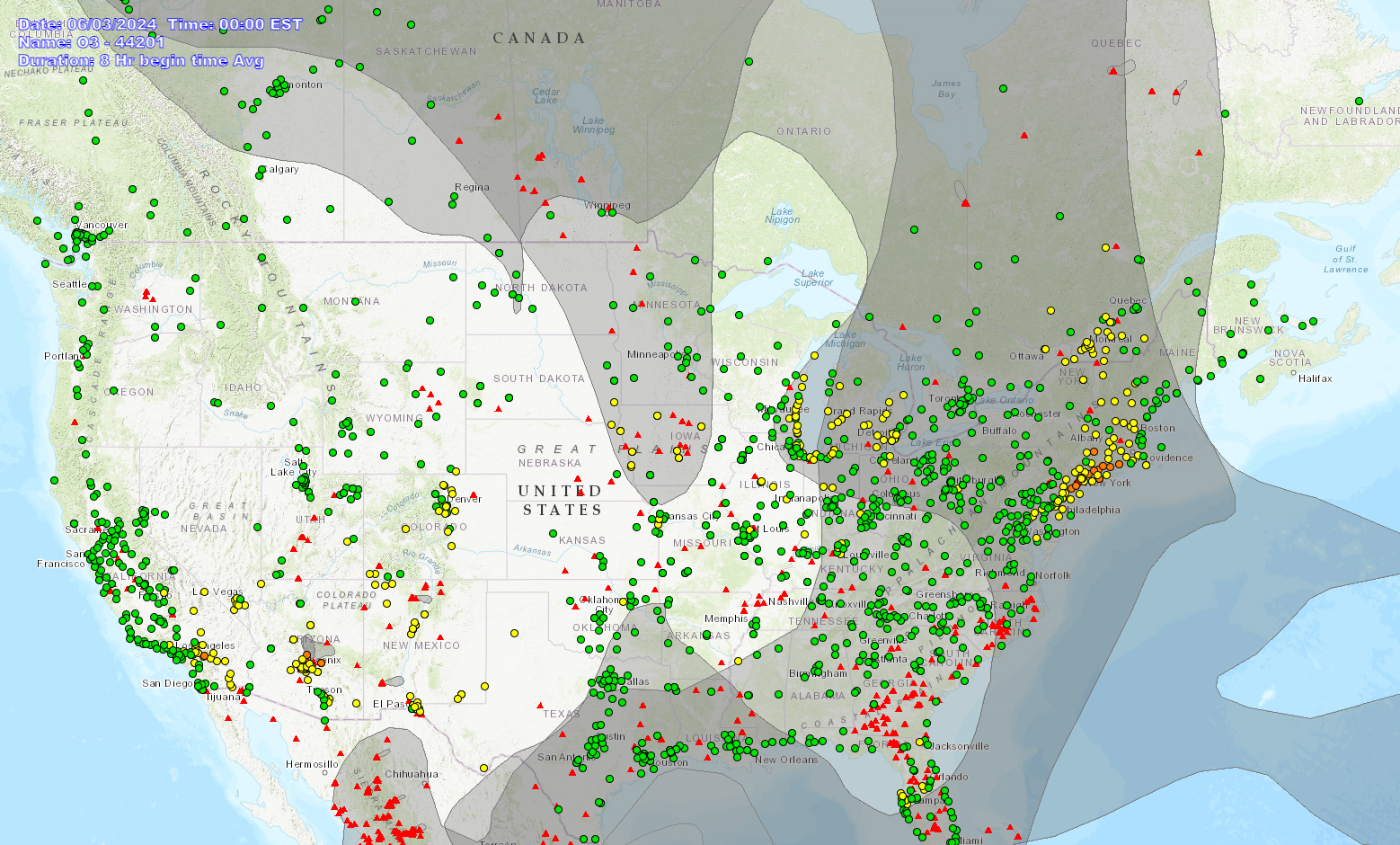 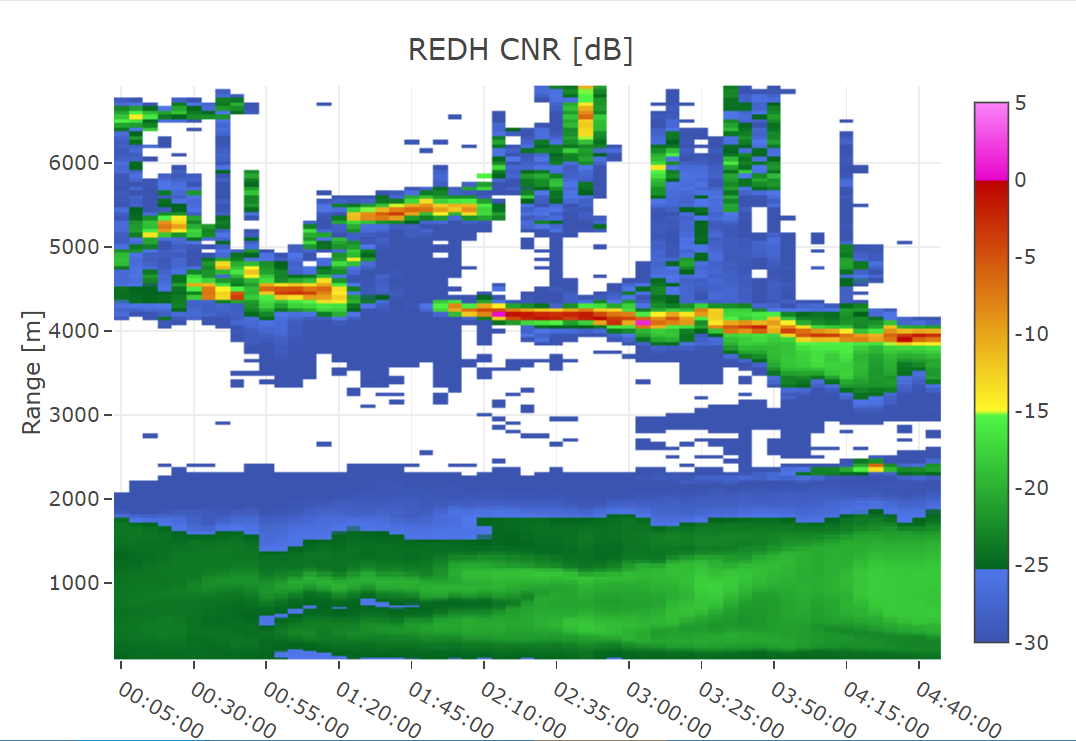 A HMS smoke plume was analyzed over the East Coast, with the Redhook NY backscatter LIDAR showing a light smoke plume reaching the surface.
11
June 3, 2024 Ozone Model Performance
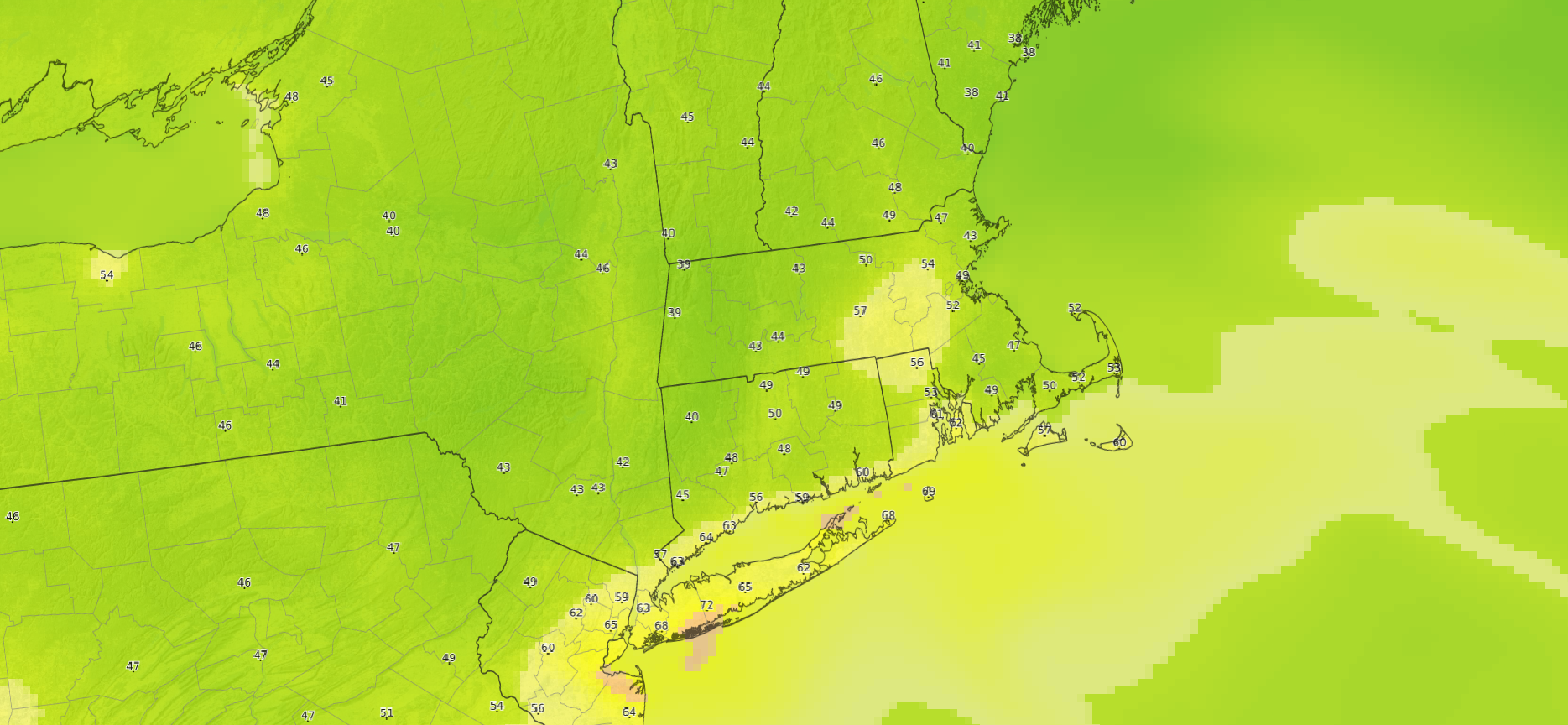 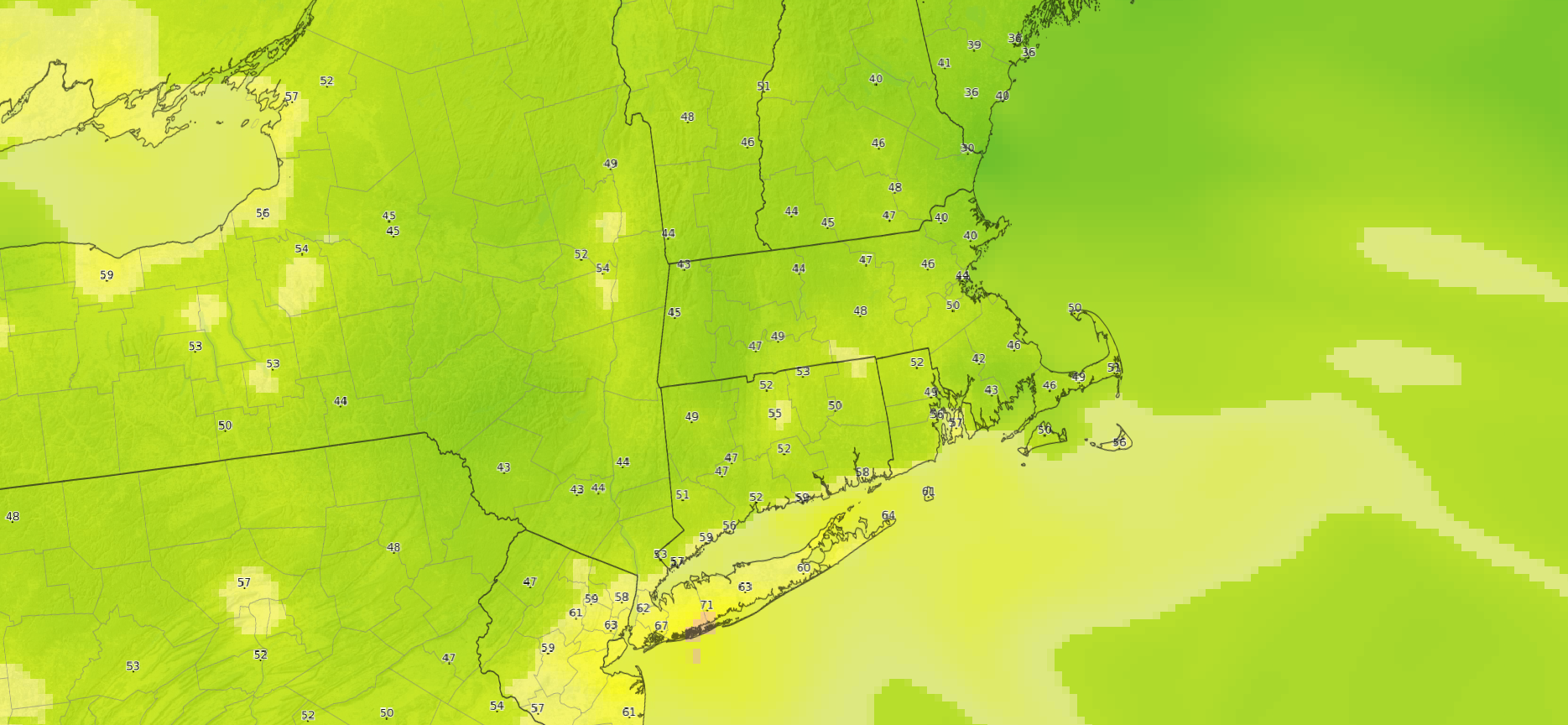 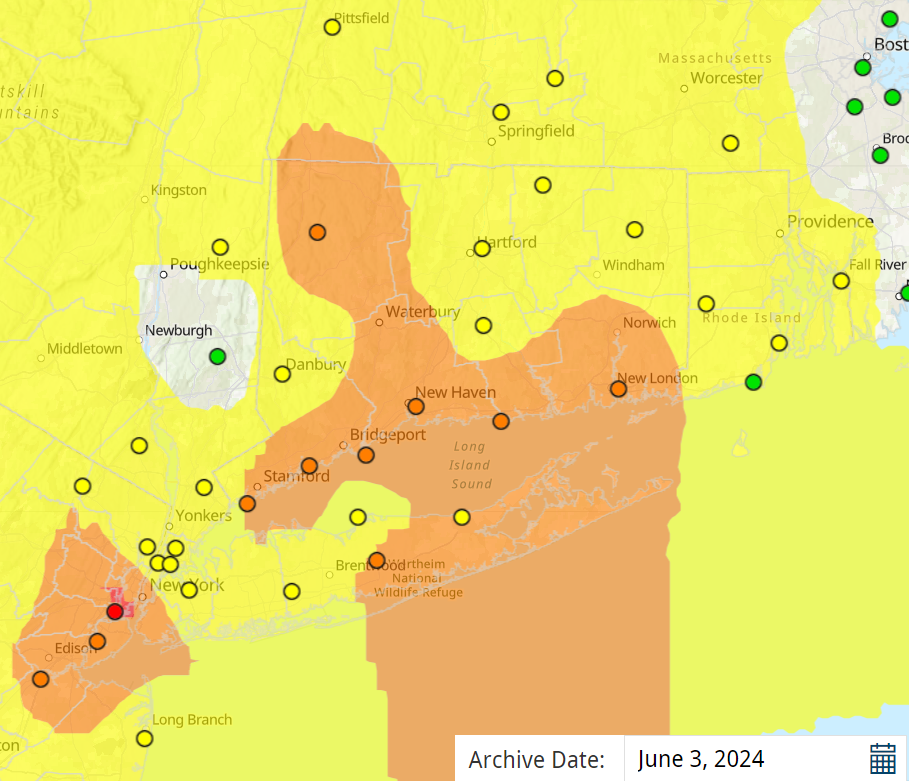 June 3, 2024 06z Ozone
June 3, 2024 06z Ozone BC
On this day, both models greatly under estimated the ozone levels. Smoke?
12
June 2-4, 2024 Ozone Model Stratford
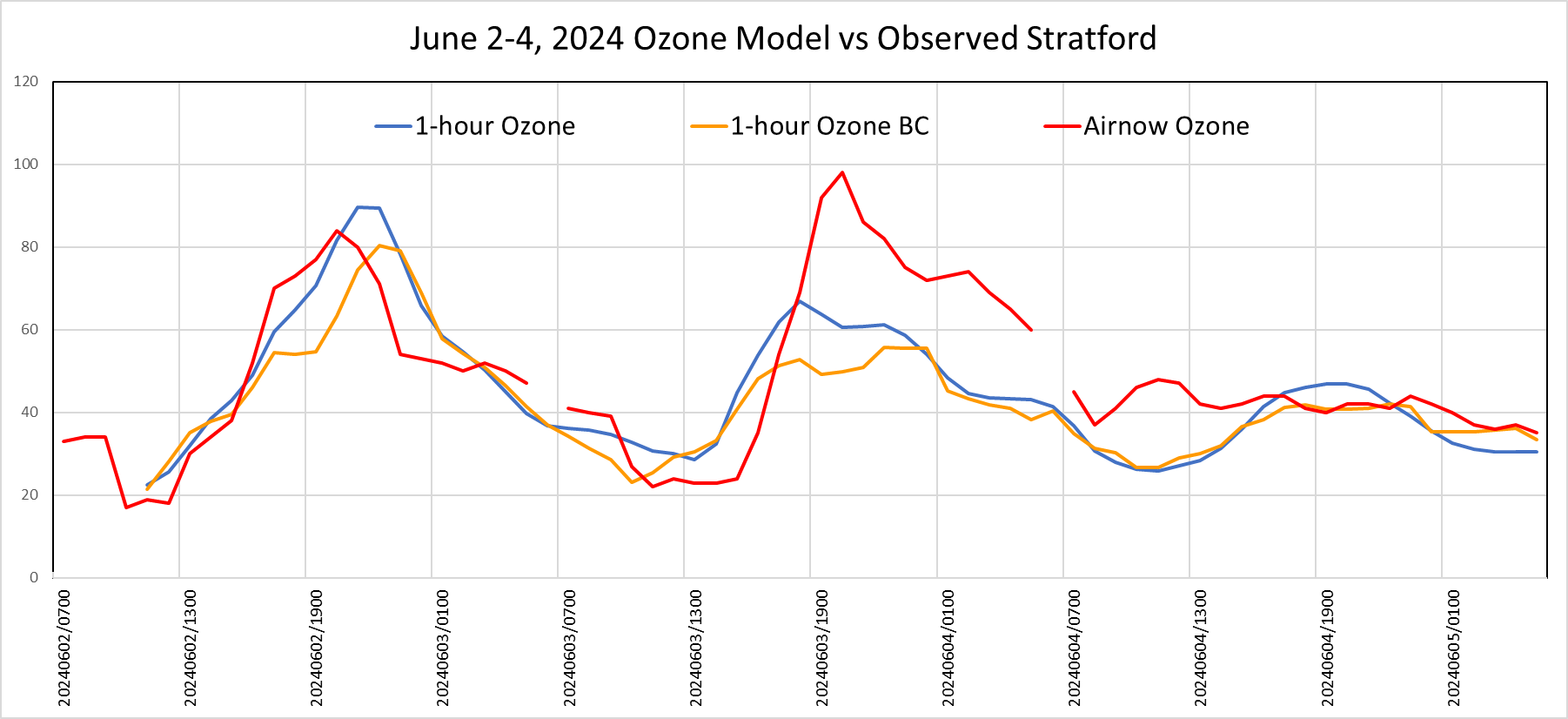 The raw model performed the beat for this episode, but June 3rd was modeled much too low in both versions.
13
June 4, 2024 Ozone
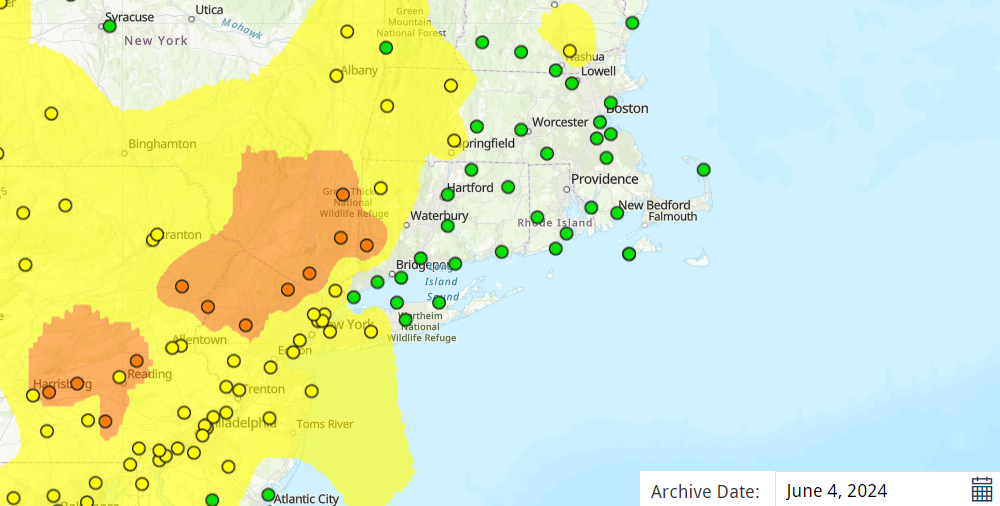 June 4th only had one exceedance in far western Connecticut.
14
June 4, 2024 Ozone Model Performance
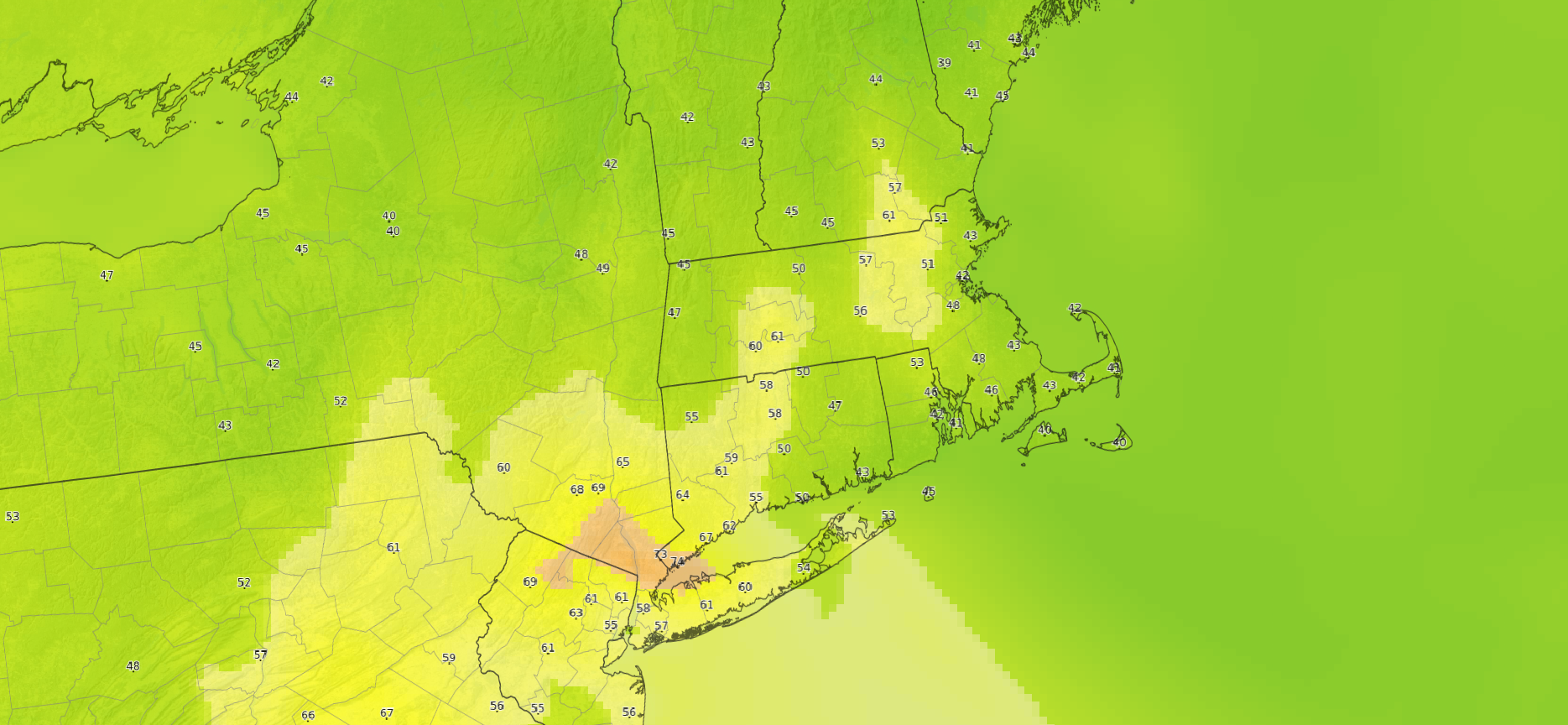 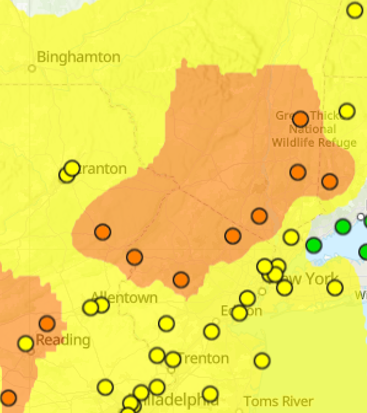 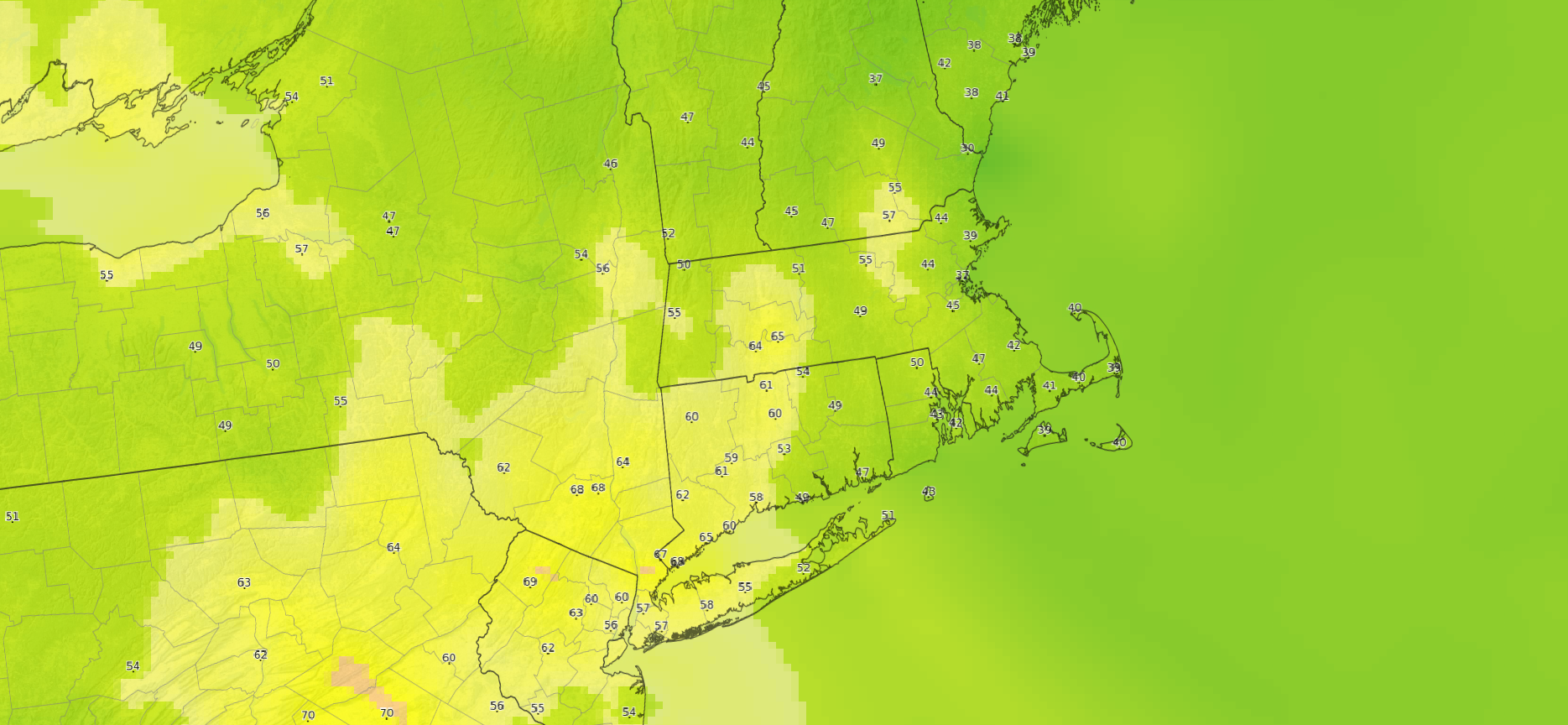 June 4, 2024 06z Ozone BC
June 4, 2024 06z Ozone
The raw model had the USG displaced too far south.
15
June 2-4, 2024 Ozone Model Danbury
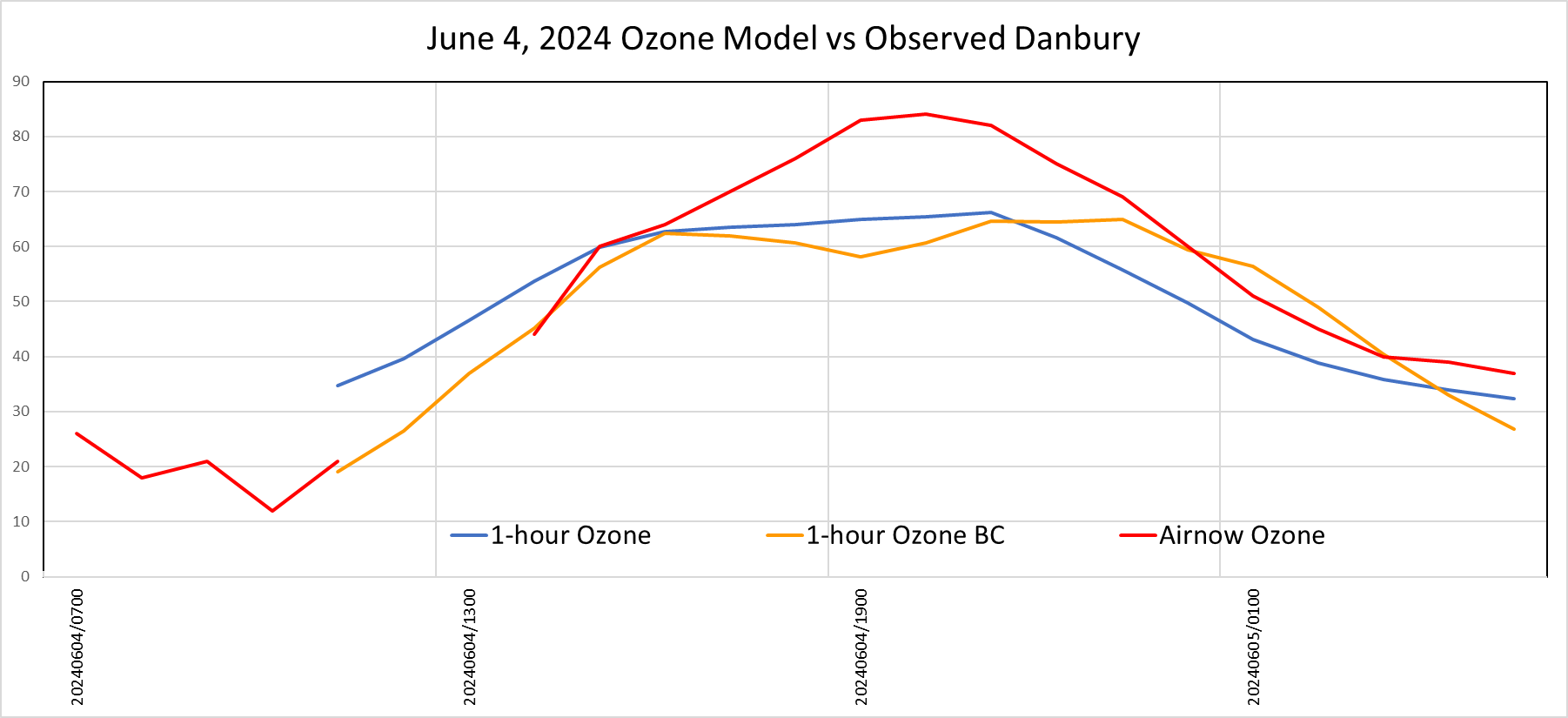 Both models missed the ozone exceedance at Danbury.
16
June 13, 2024 Ozone
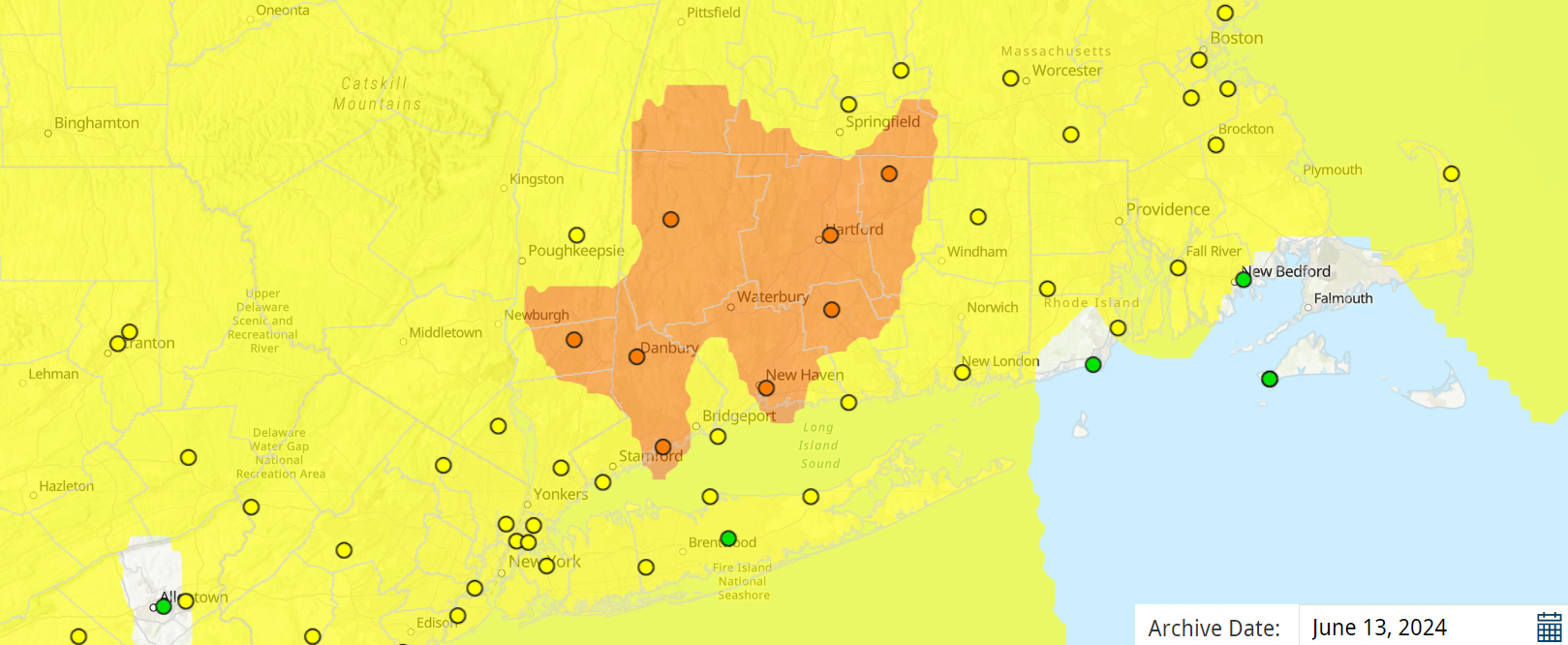 This was another widespread exceedance across the State. East Hartford was the highest at 75 ppb.
17
June 13, 2024 Ozone Model Performance
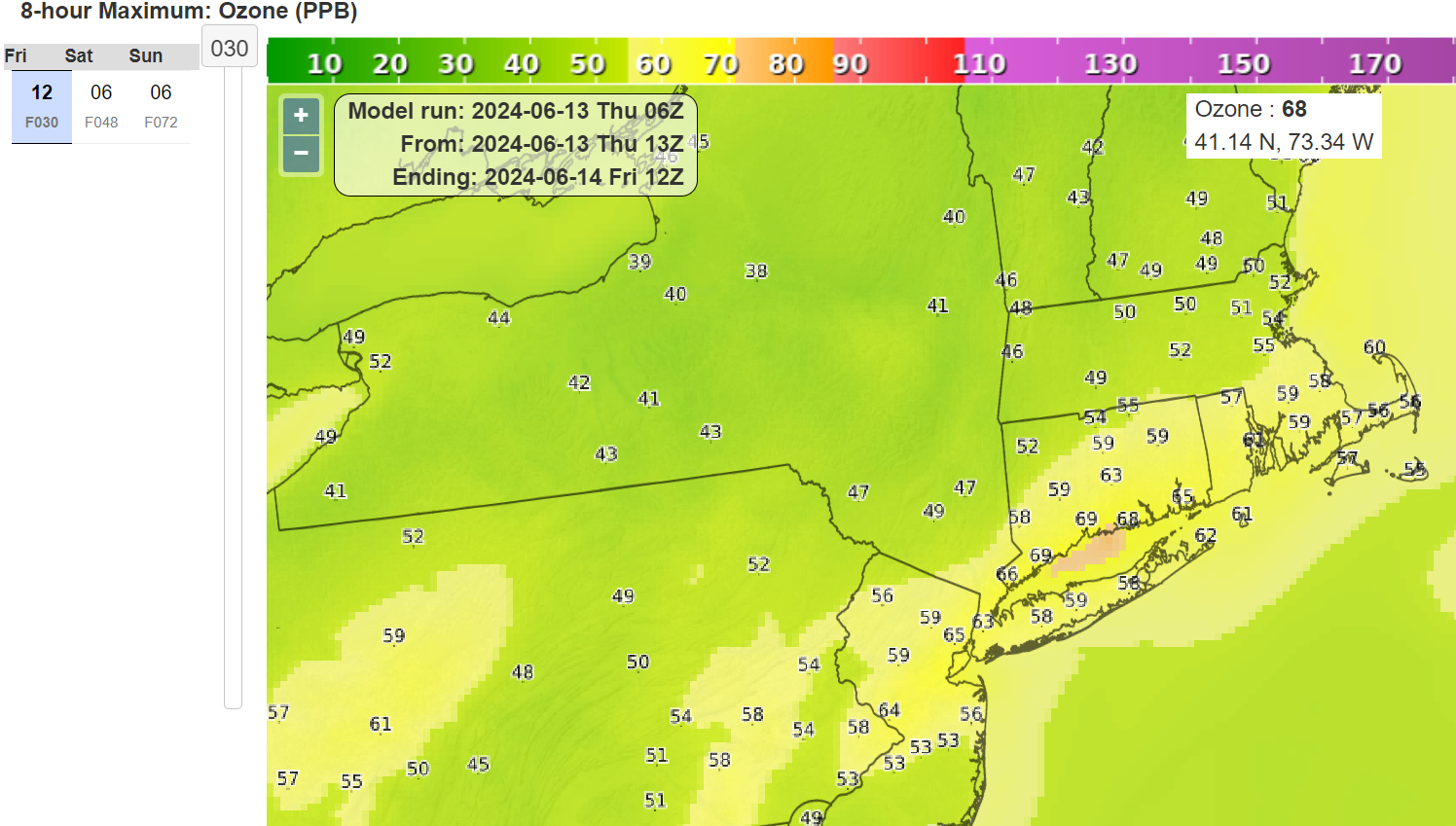 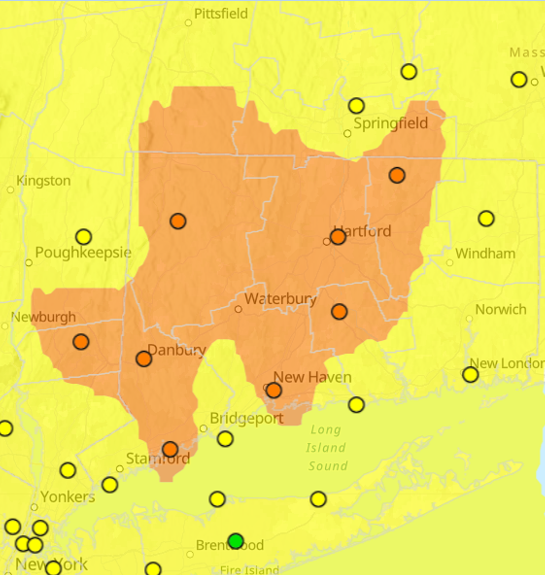 June 13, 2024 06z Ozone
The model totally missed the ozone exceedances on this day.
18
June 13, 2024 Ozone Model East Hartford
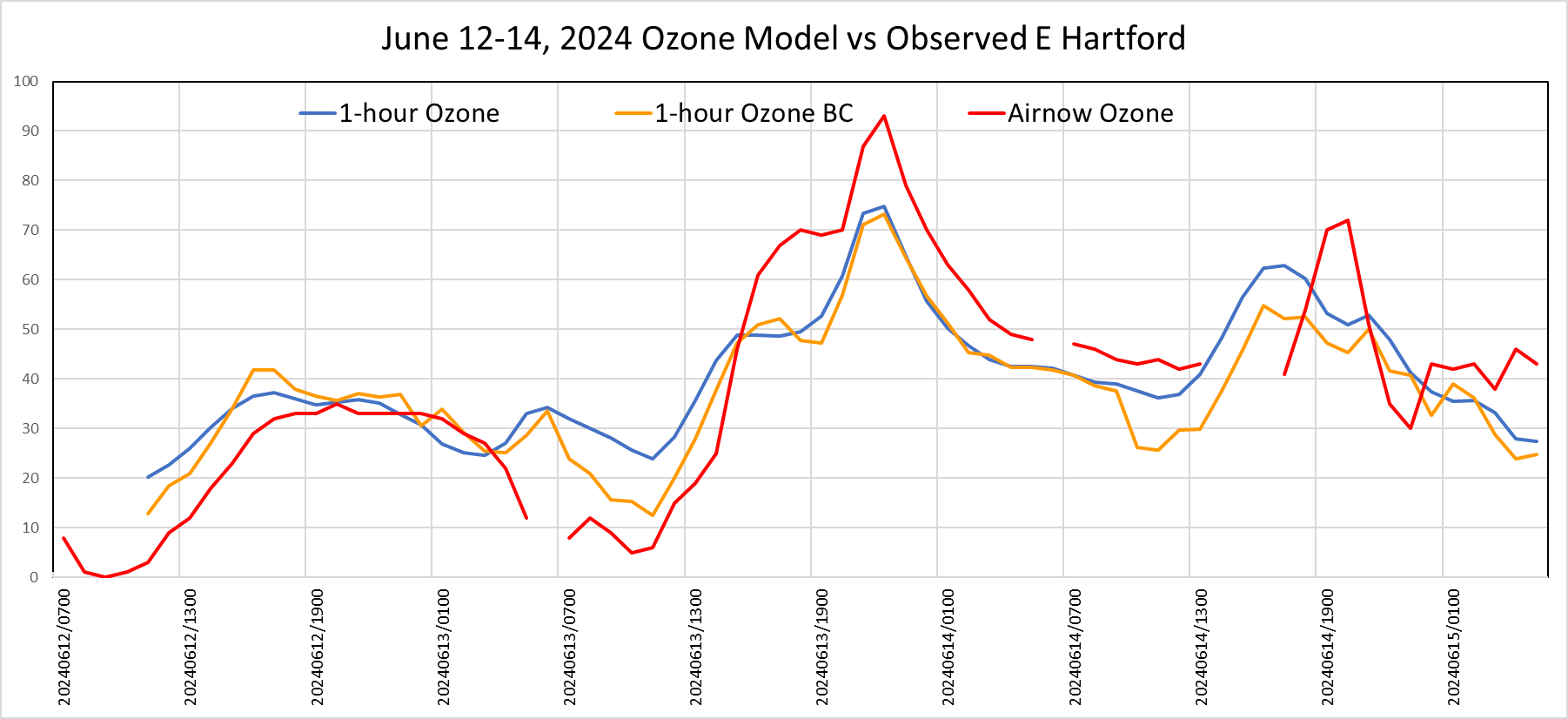 The East Hartford monitor had the highest 1-hour ozone.
19
June 18, 2024 Ozone
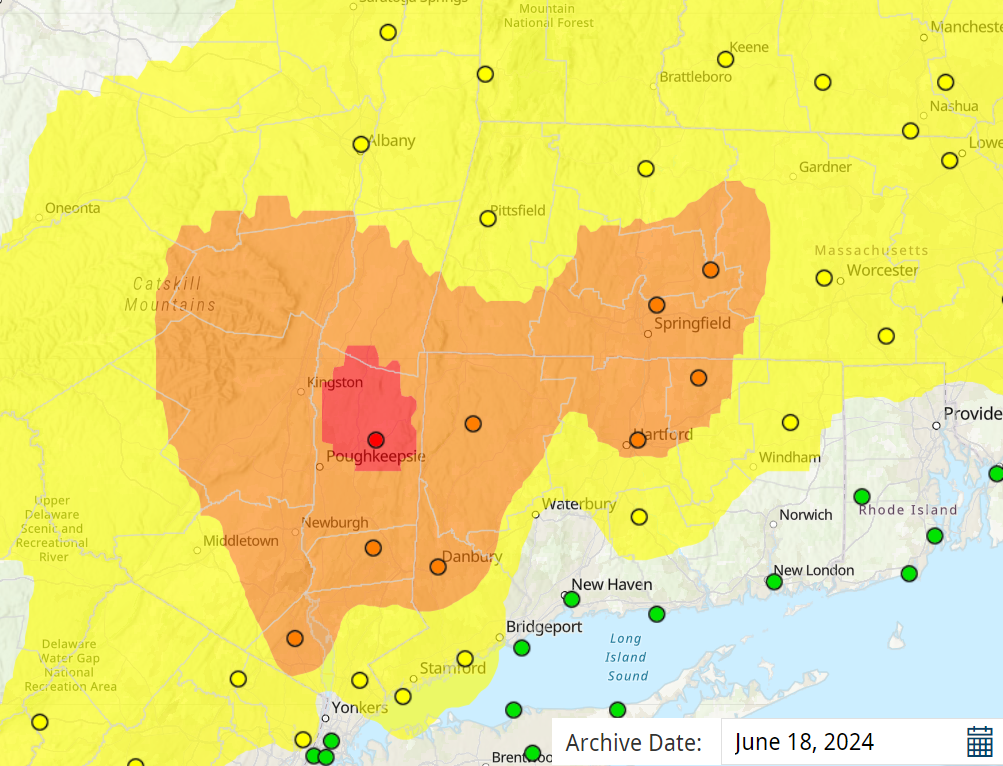 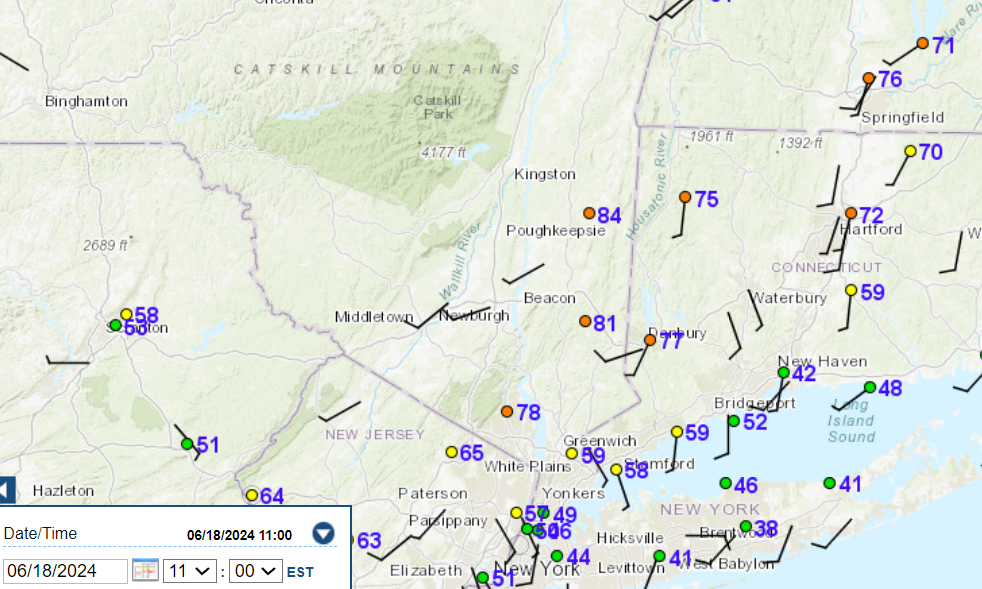 These ozone exceedance occurred well inland, being pushed northward by the Atlantic southerlies.
20
June 18, 2024 Ozone Model Performance
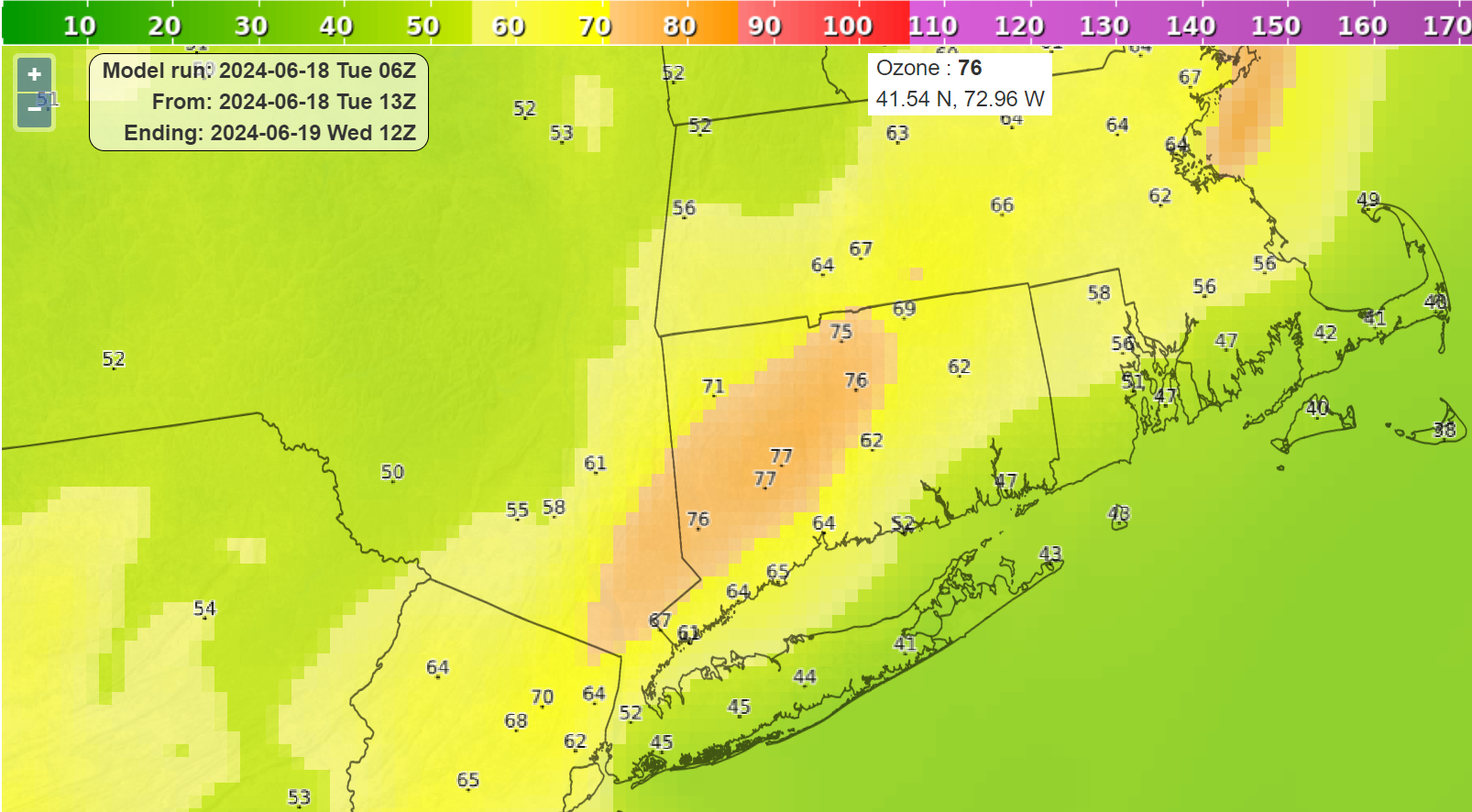 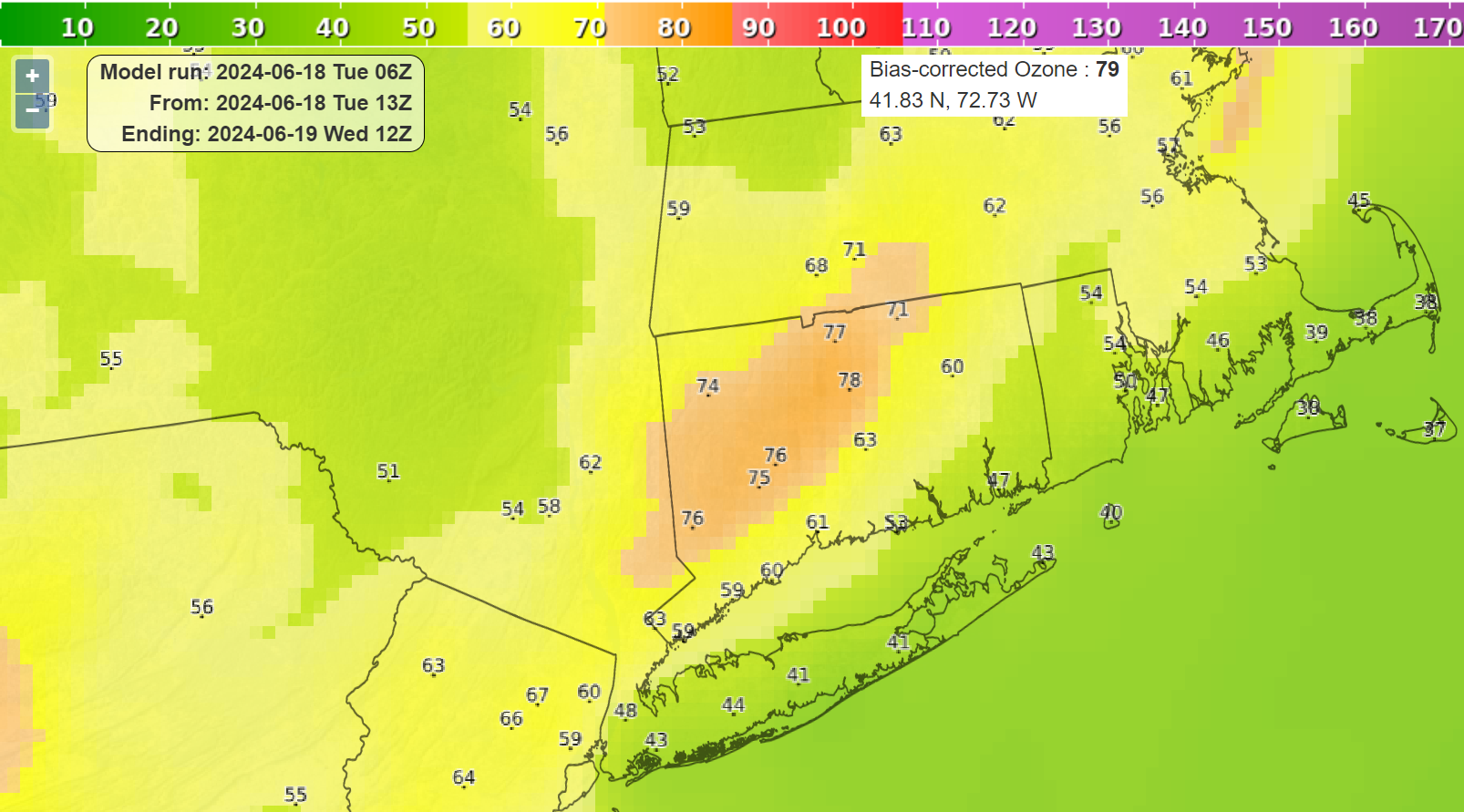 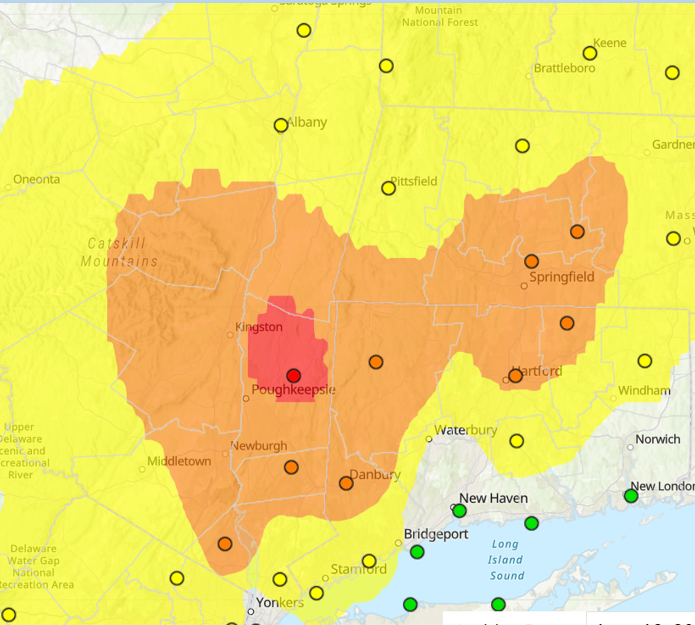 June 18, 2024 06z Ozone
June 18, 2024 06z Ozone BC
Both models captured the ozone plume very well.
21
June 18-20, 2024 Ozone Model East Hartford
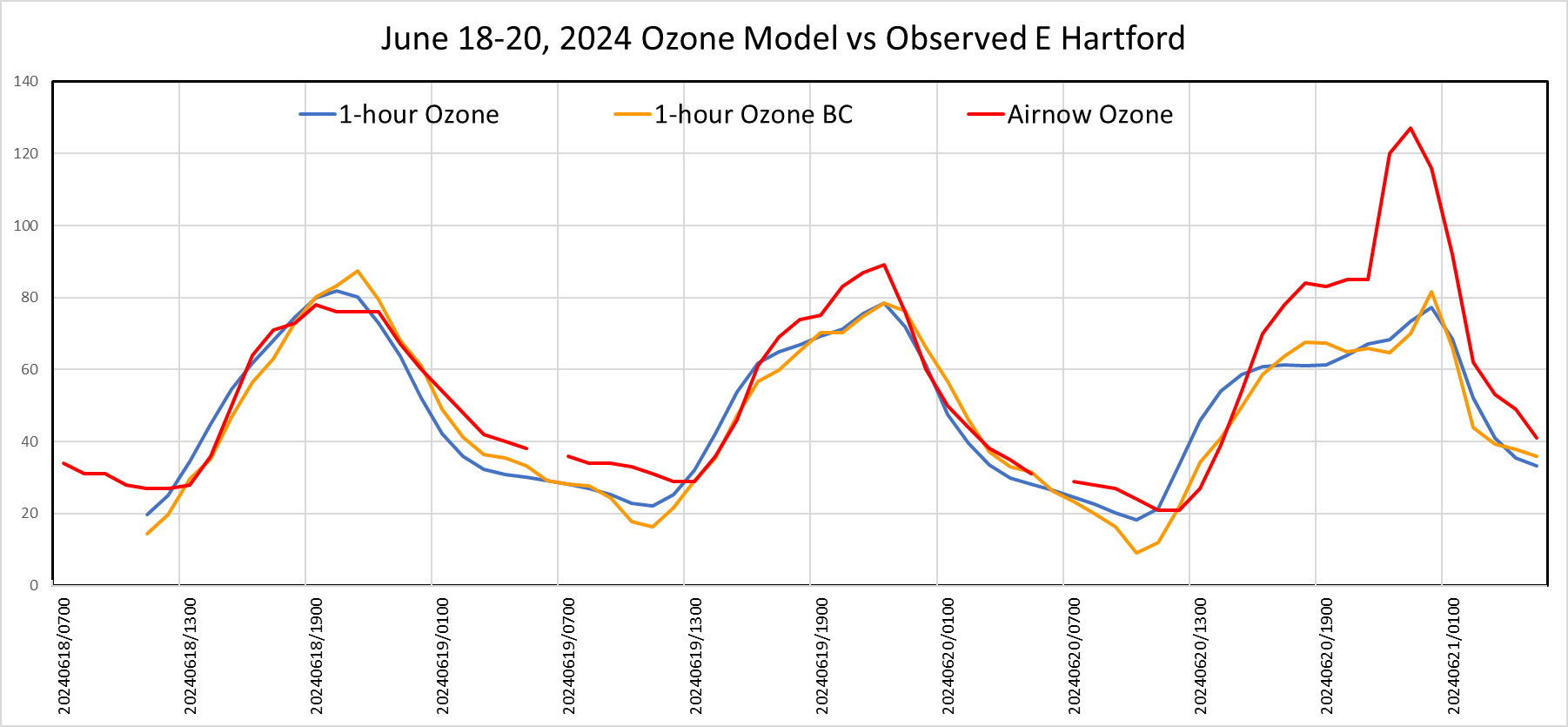 Both models did well for June 18-19, but missed the ozone spike on June 20th over East Hartford on Day 3.
22
June 19, 2024 Ozone
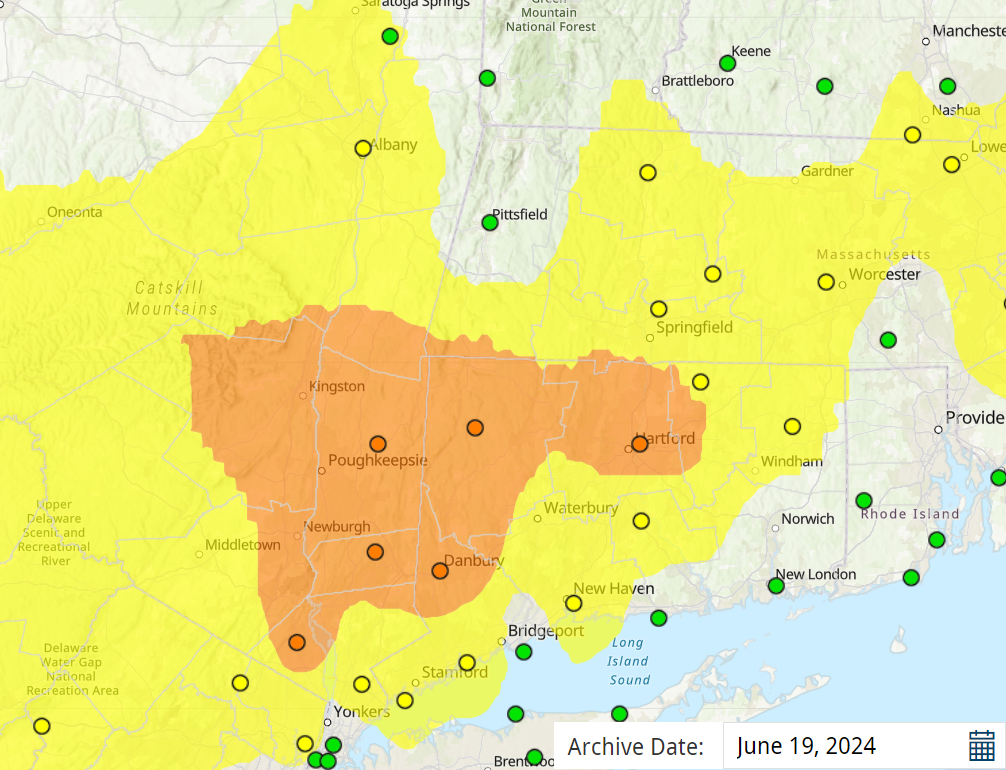 The highest ozone levels once again occurred well inland.
23
June 19, 2024 Ozone Model Performance
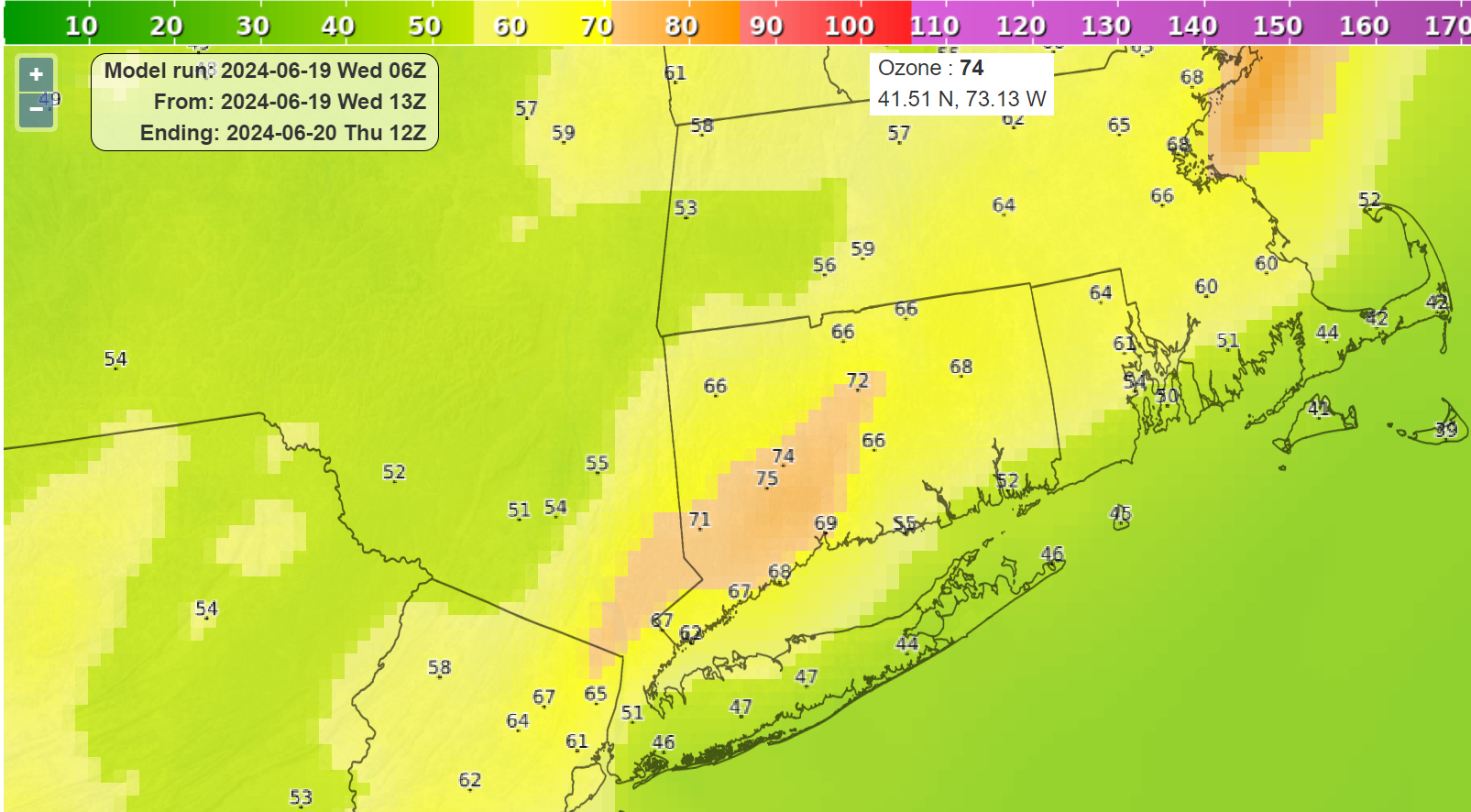 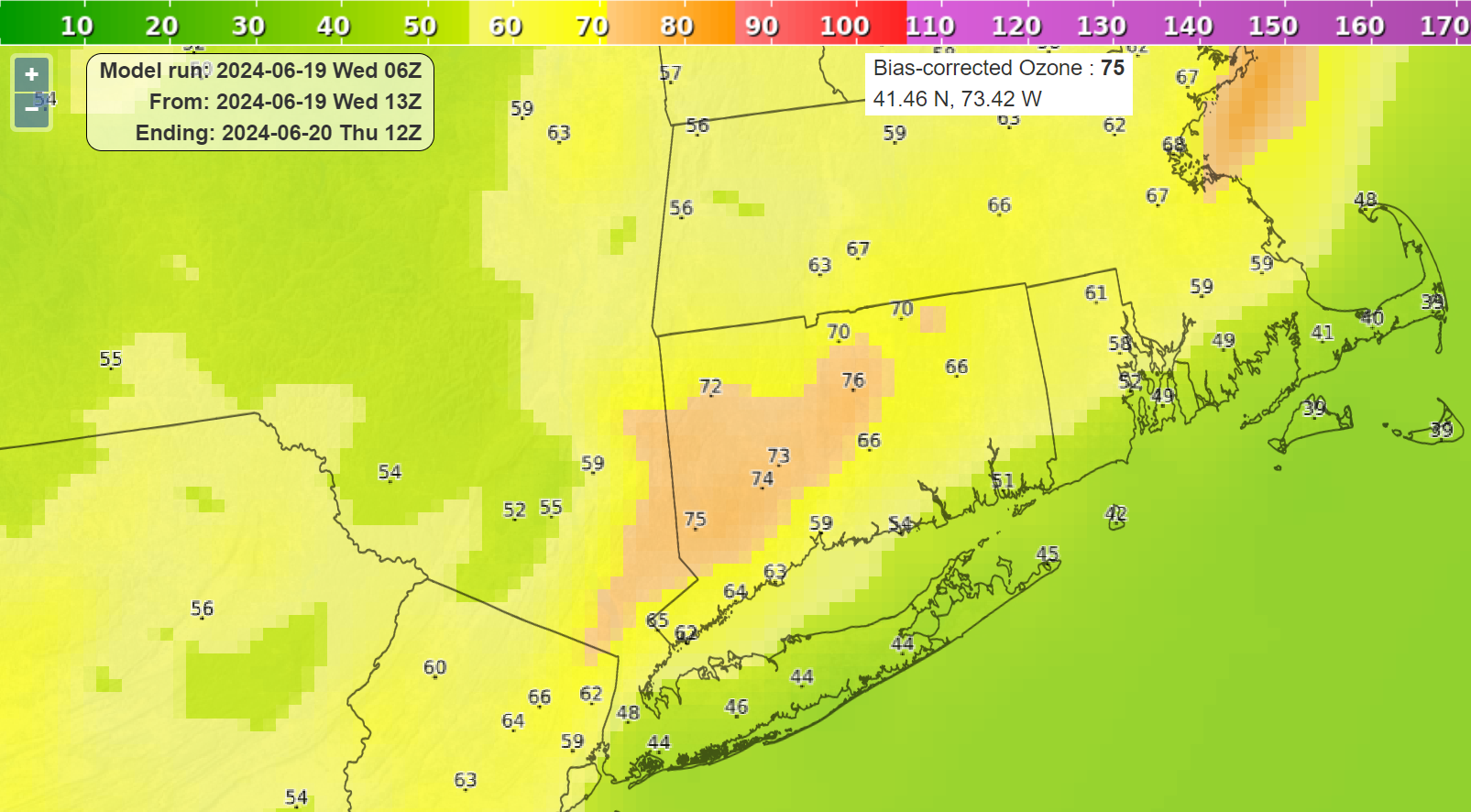 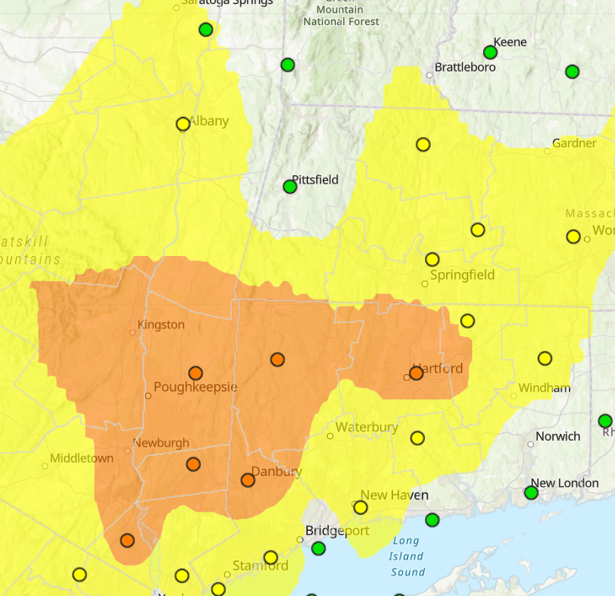 June 19, 2024 06z Ozone BC
June 19, 2024 06z Ozone
Both models did well for placement and concentrations.
24
June 19-21, 2024 Ozone Model East Hartford
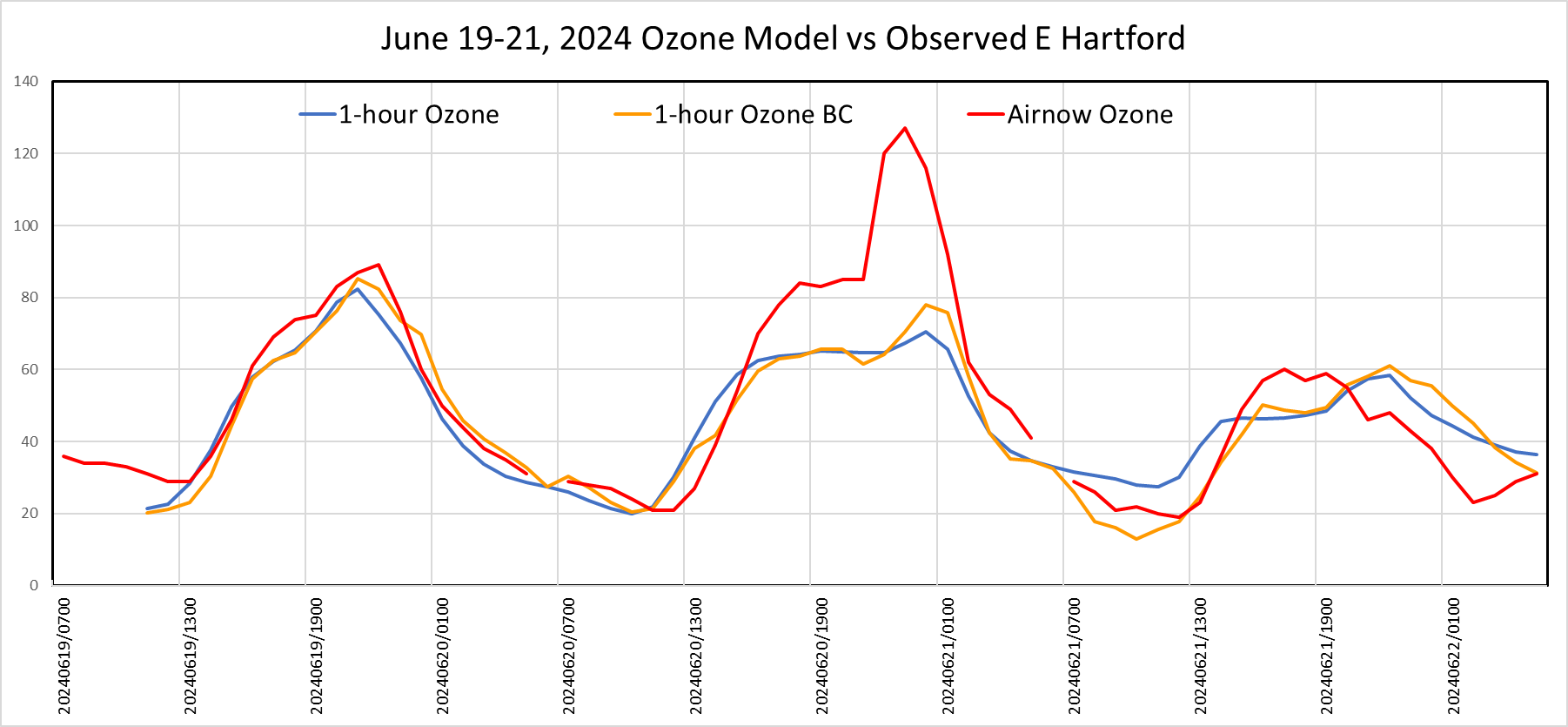 Day 2 over East Hartford is once again modeled much too low.
25
June 20, 2024 Ozone
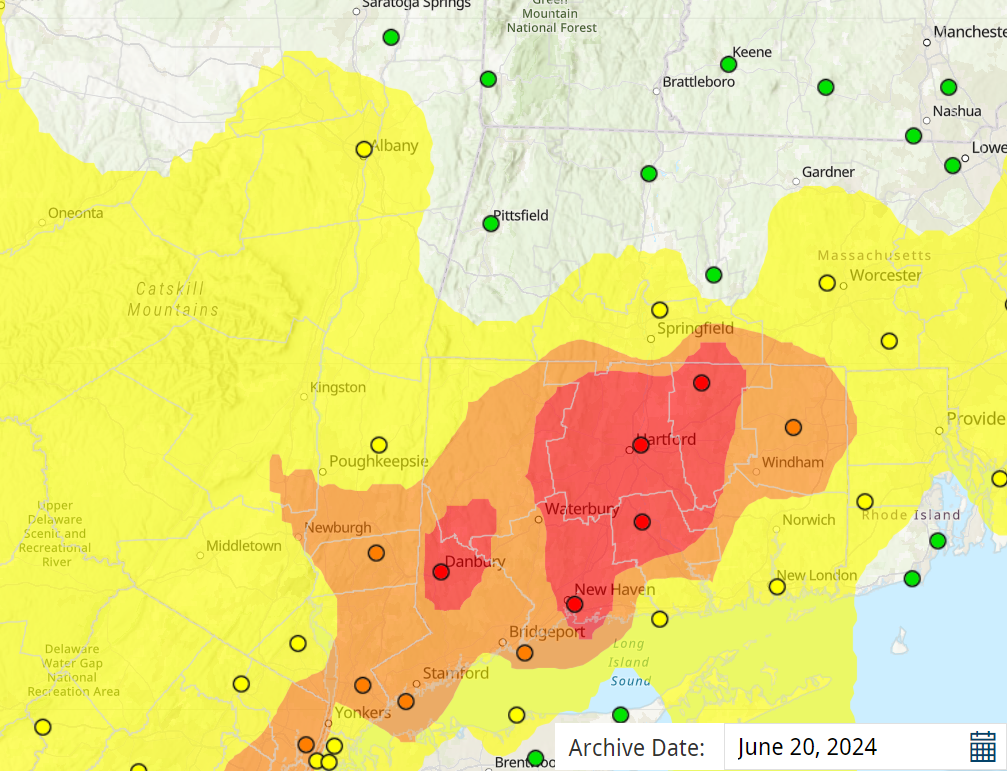 June 20th was the highest ozone day over Connecticut
26
June 20, 2024 Ozone Model Performance
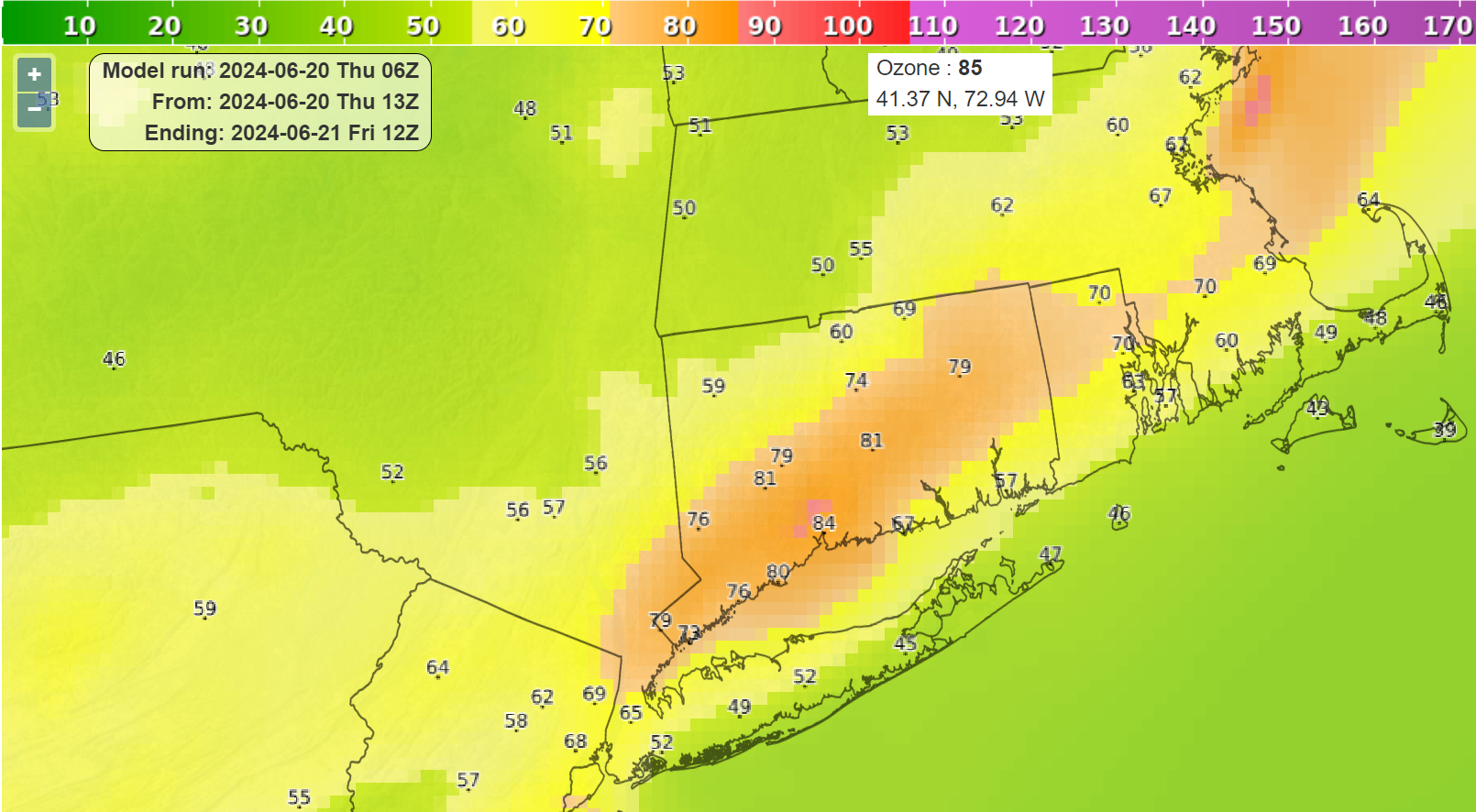 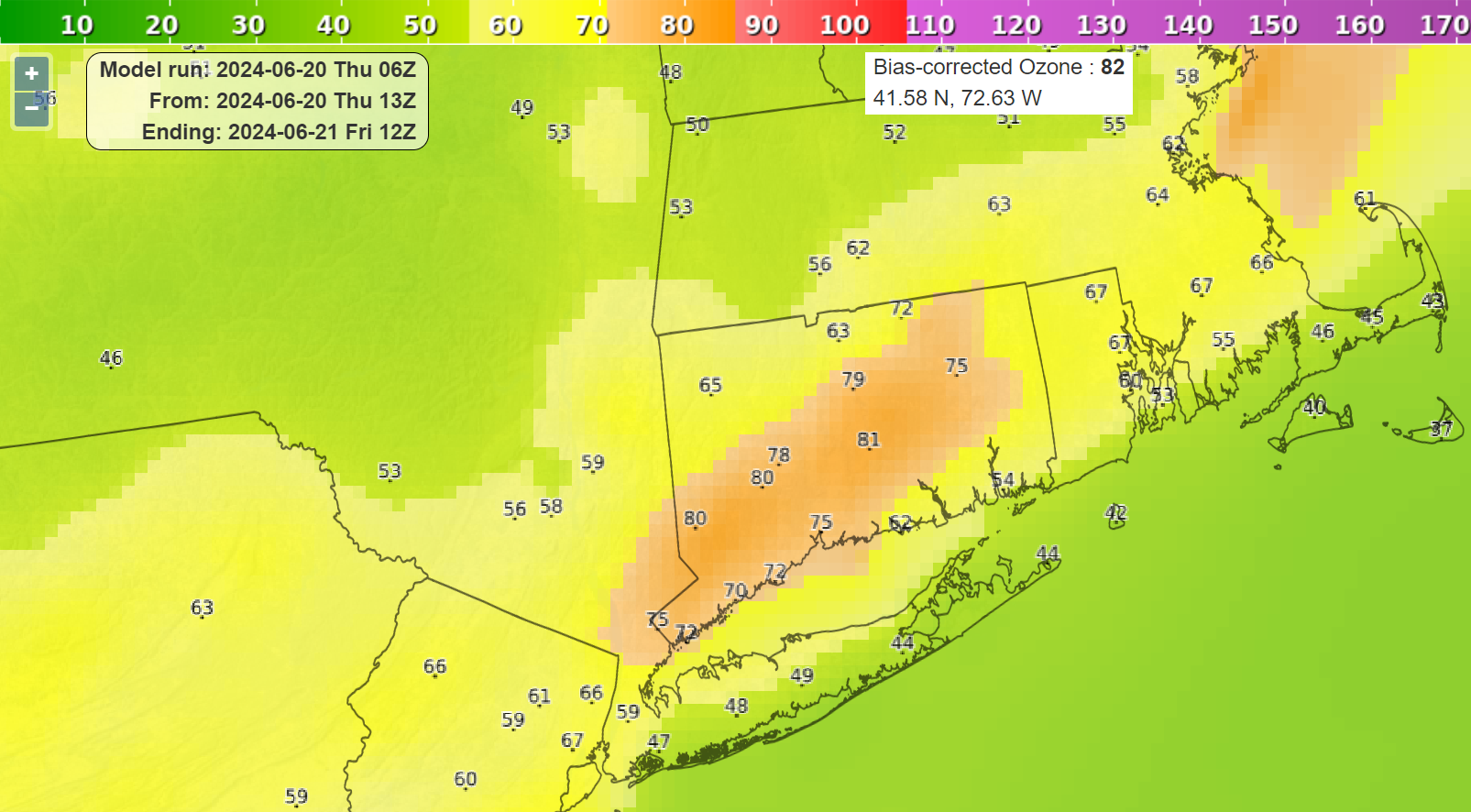 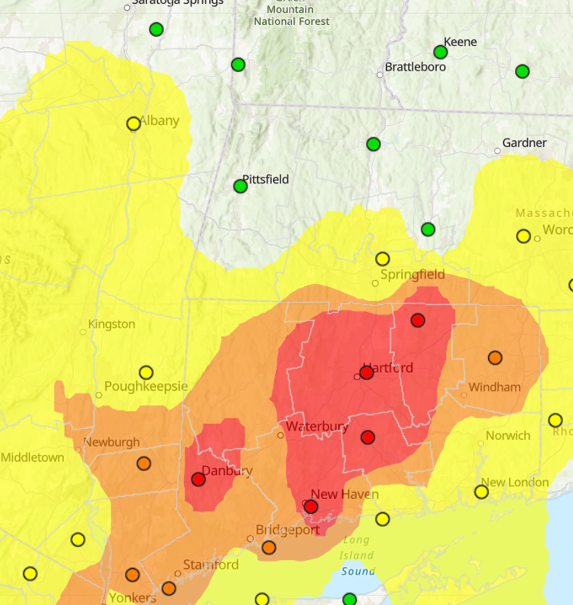 June 20, 2024 06z Ozone
June 20, 2024 06z Ozone BC
Models had good placement, but levels were too low.
27
June 20, 2024 Ozone Model East Hartford
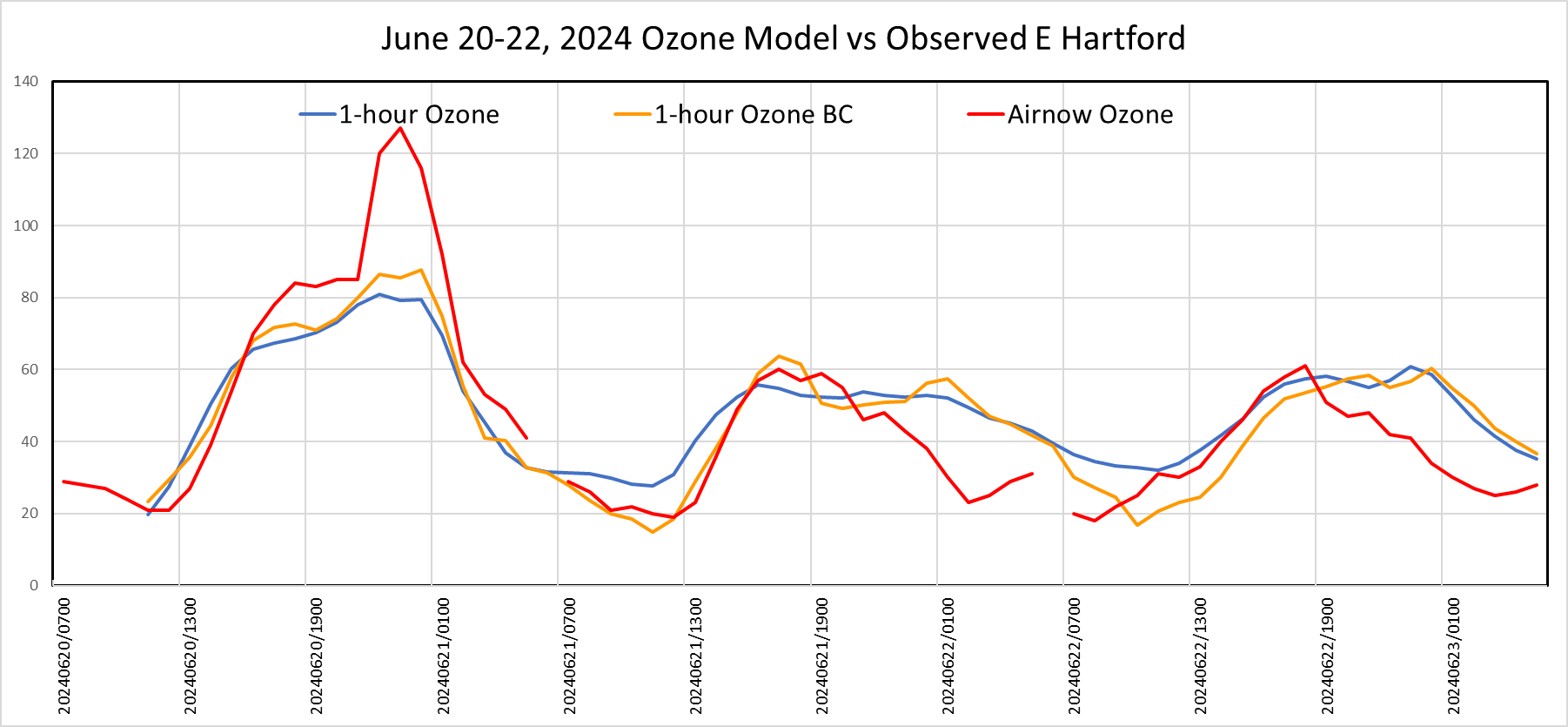 Ozone levels were somewhat higher than previous runs, but still too low.
28
June 20, 2024 smoke Analysis
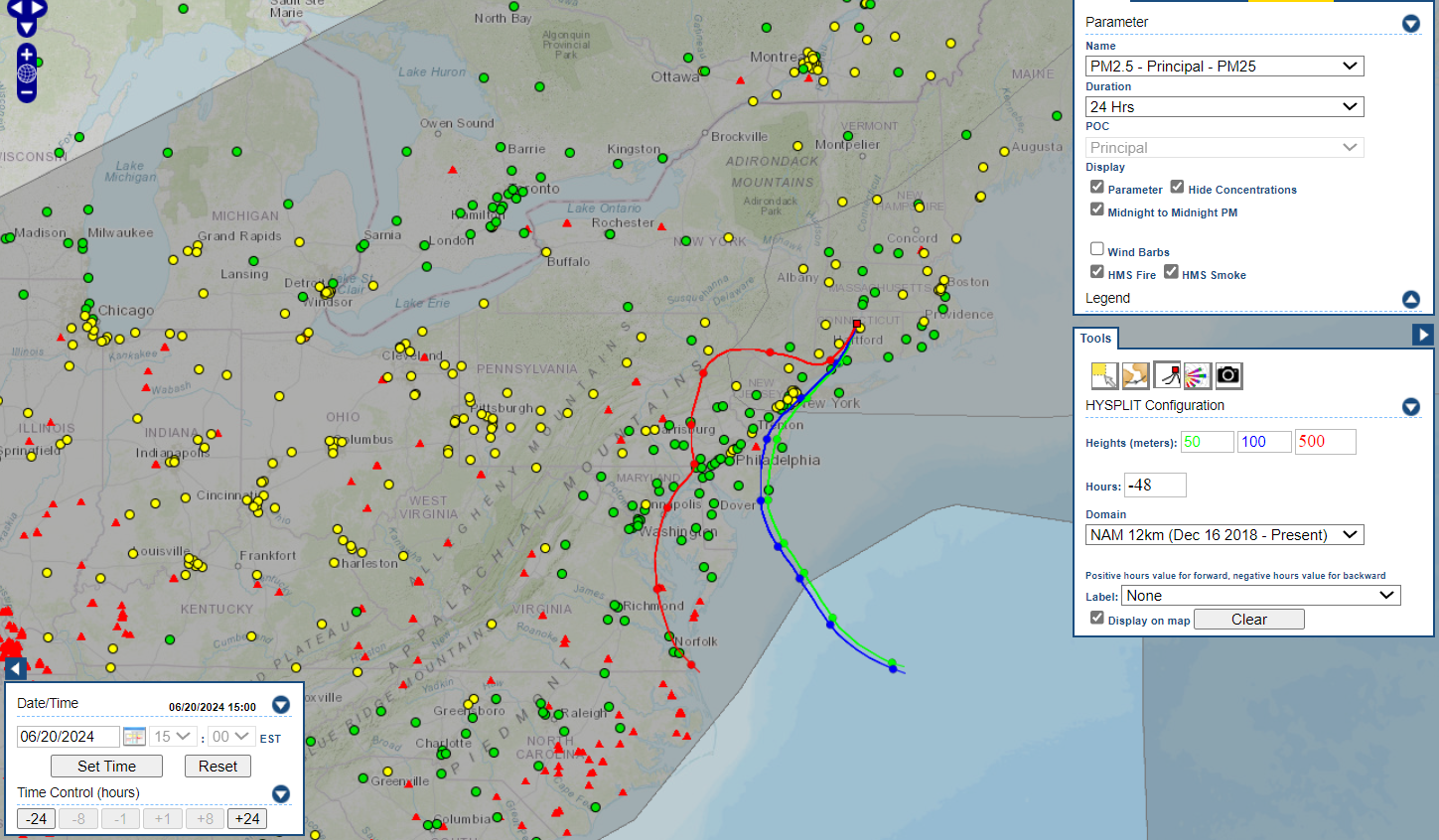 HMS smoke analysis confirms the presence of a smoke plume overhead. The NY Redhook backscatter LIDAR shows smoke aerosols reaching the surface.
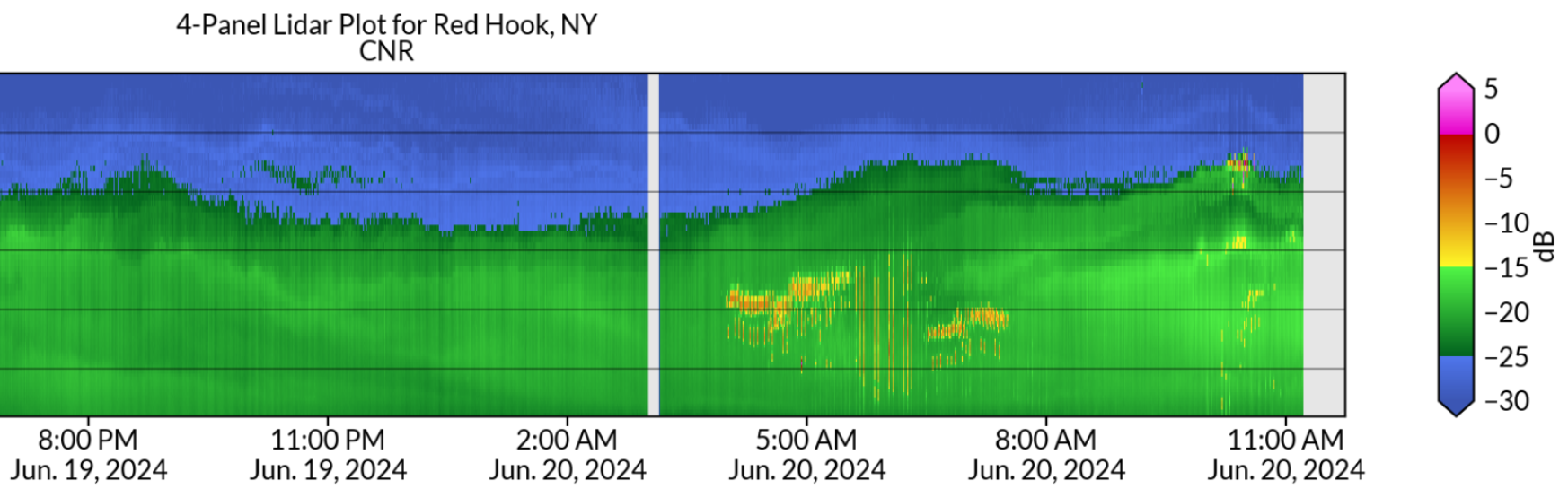 29
June 21, 2024 Ozone
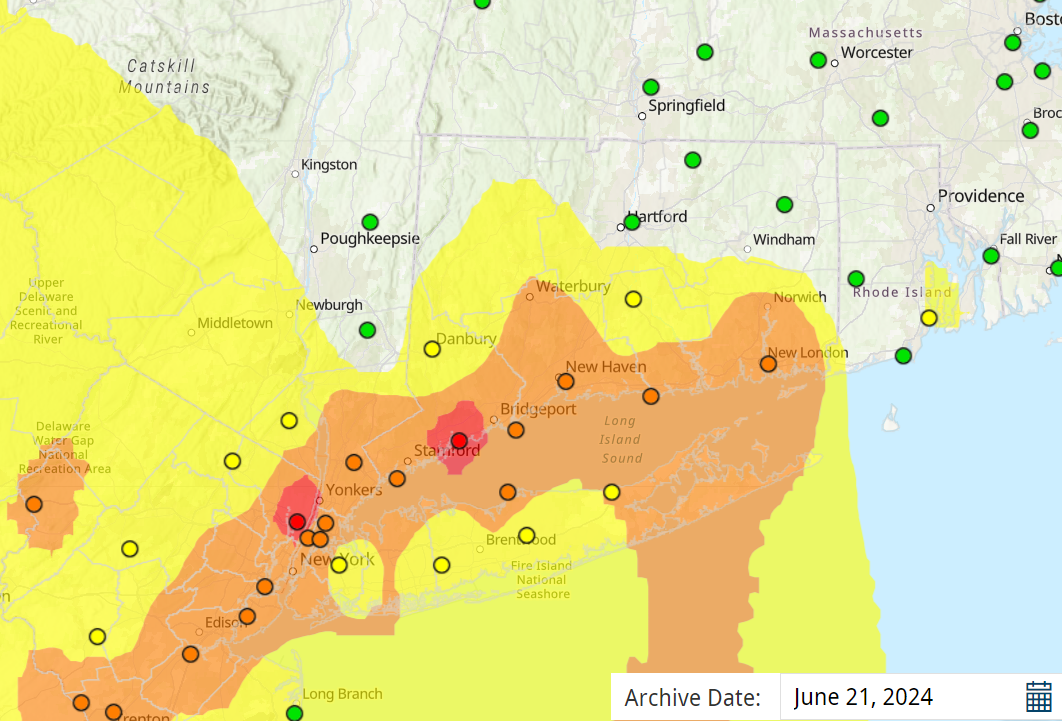 June 21st monitored high ozone levels along the Connecticut coast. Westport had a high of 87 ppb.
30
June 21, 2024 Ozone Model Performance
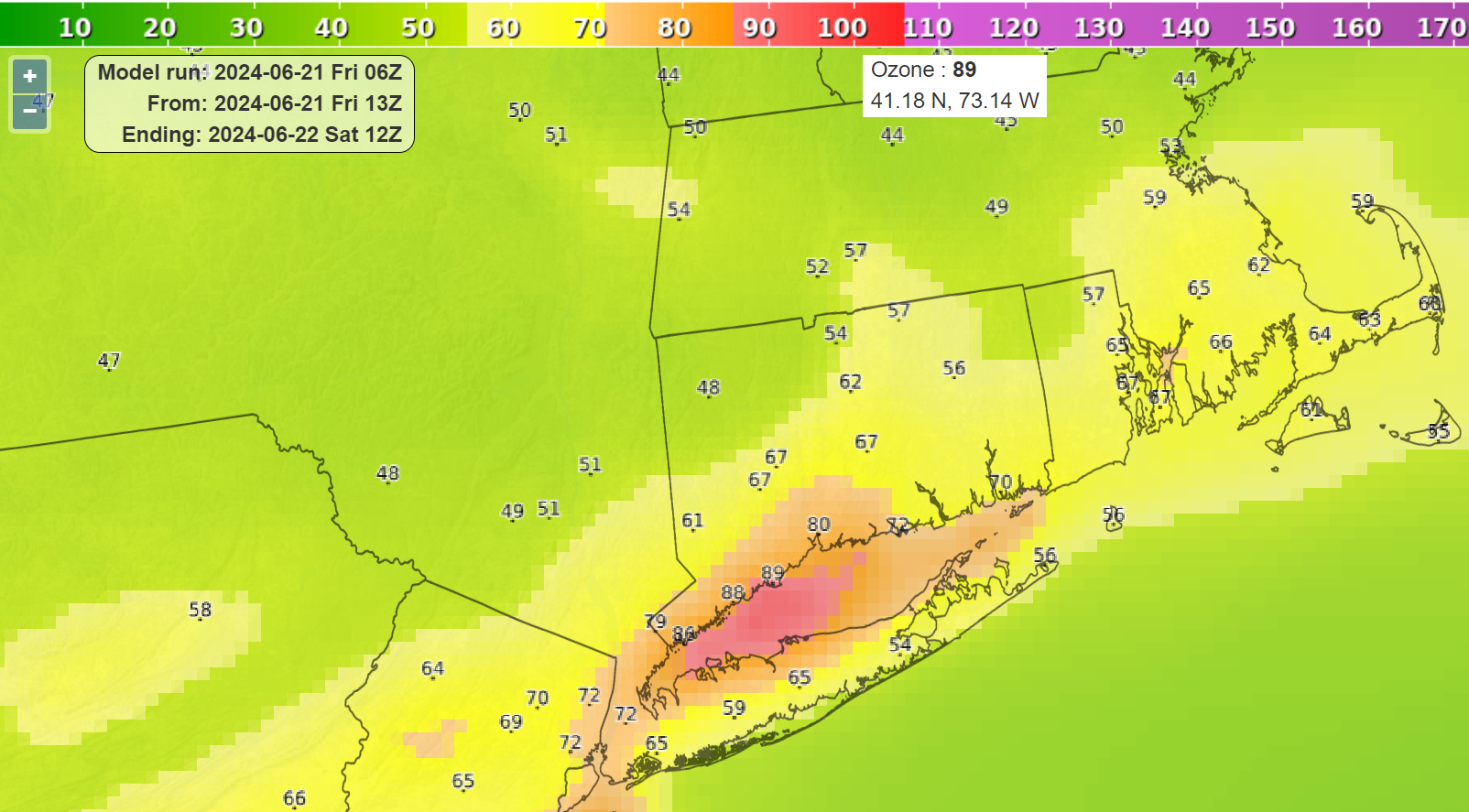 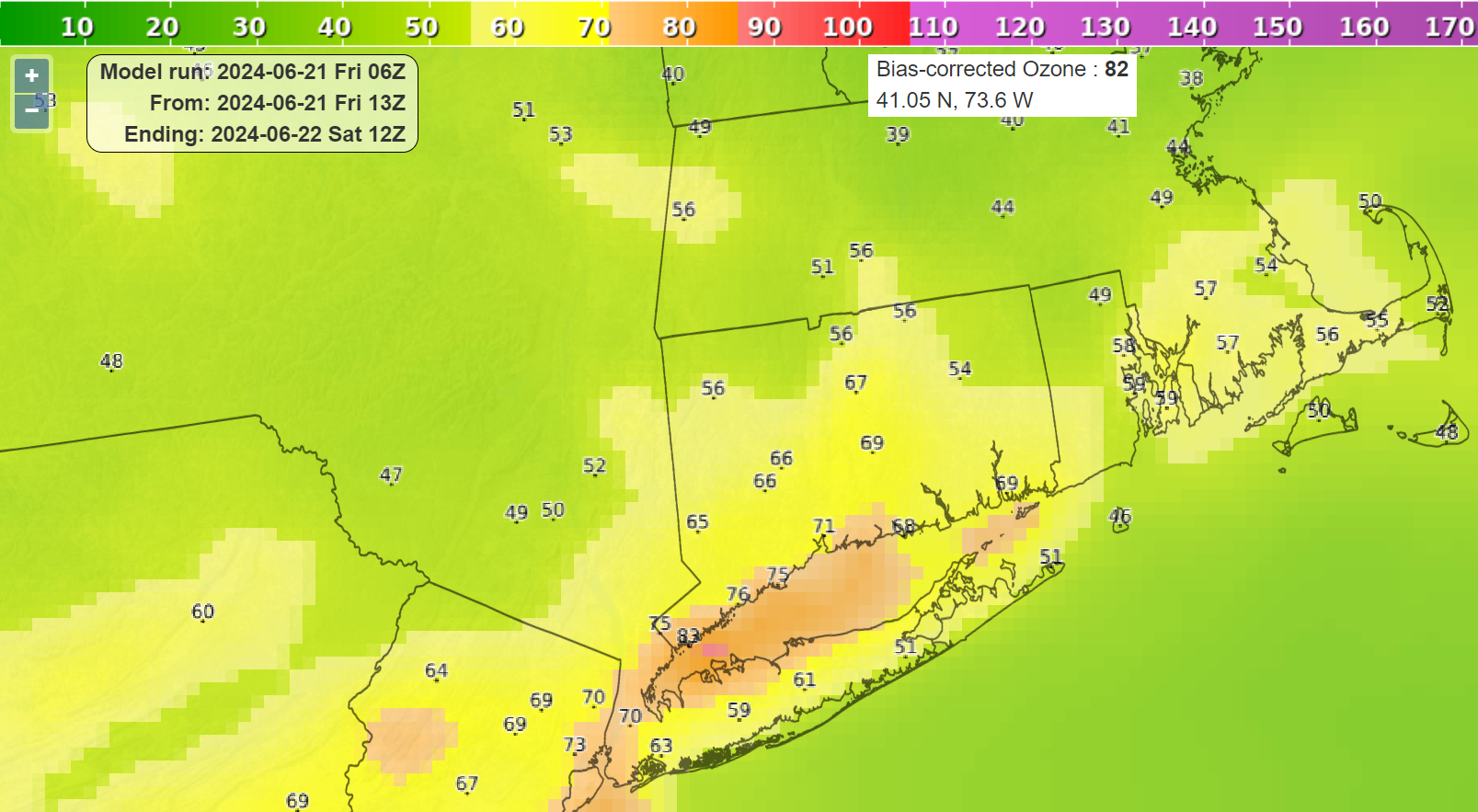 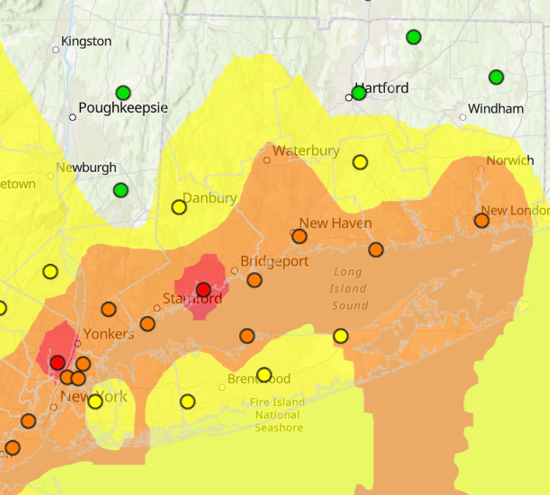 June 21, 2024 06z Ozone
June 21, 2024 06z Ozone BC
The BC version was lower than what was observed, so the raw model is preferred.
31
June 21-22, 2024 Ozone Model Westport
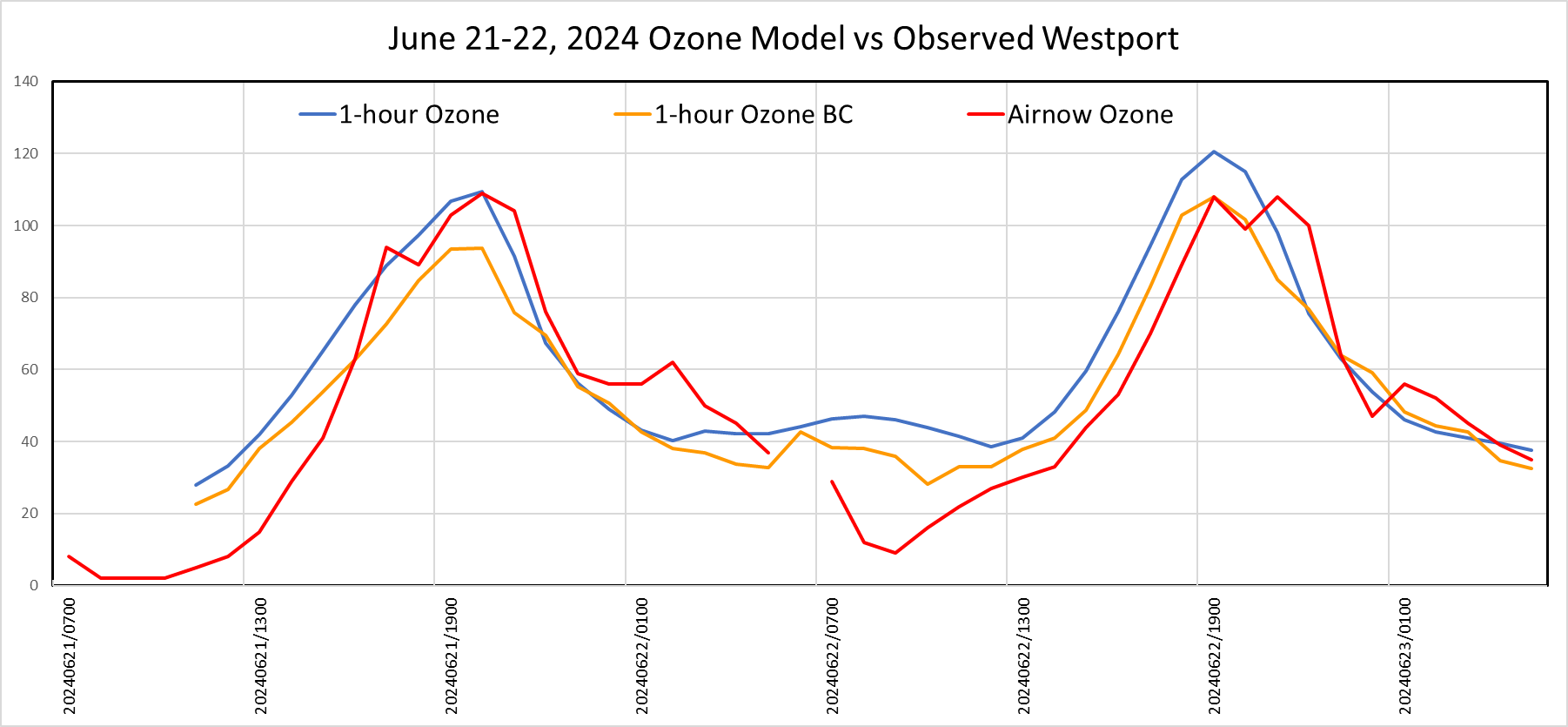 The raw model performed the best for Westport day 1, but was too high for day 2.
32
June 22, 2024 Ozone
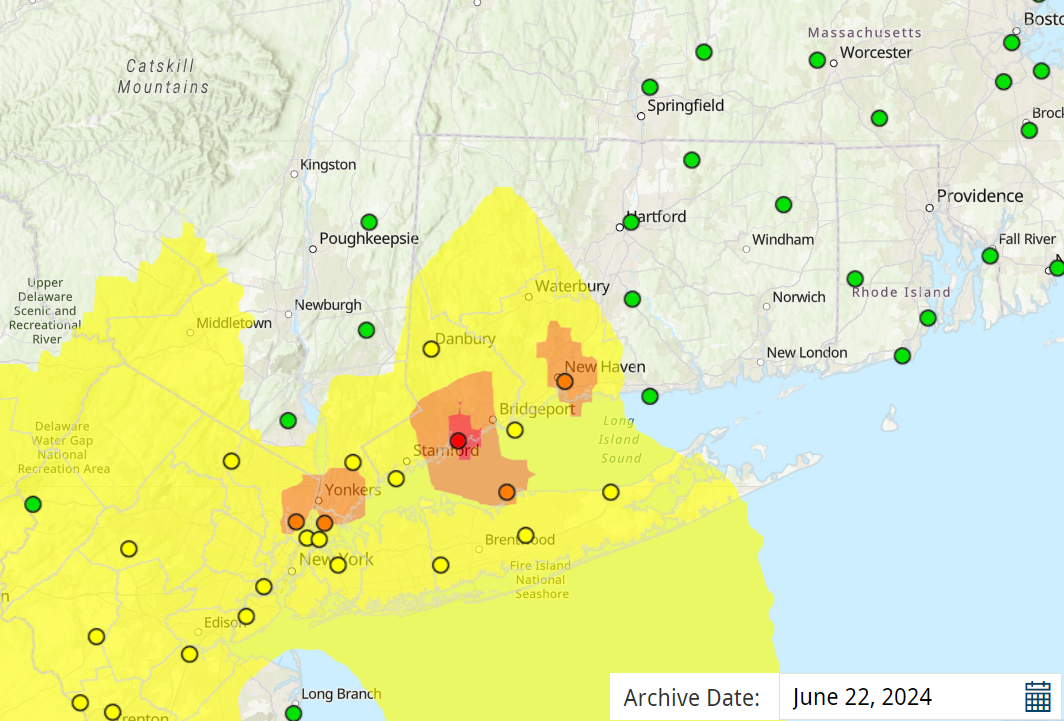 On June 22nd, Westport had the highest ozone at 86 ppb.
33
June 22, 2024 Ozone Model Performance
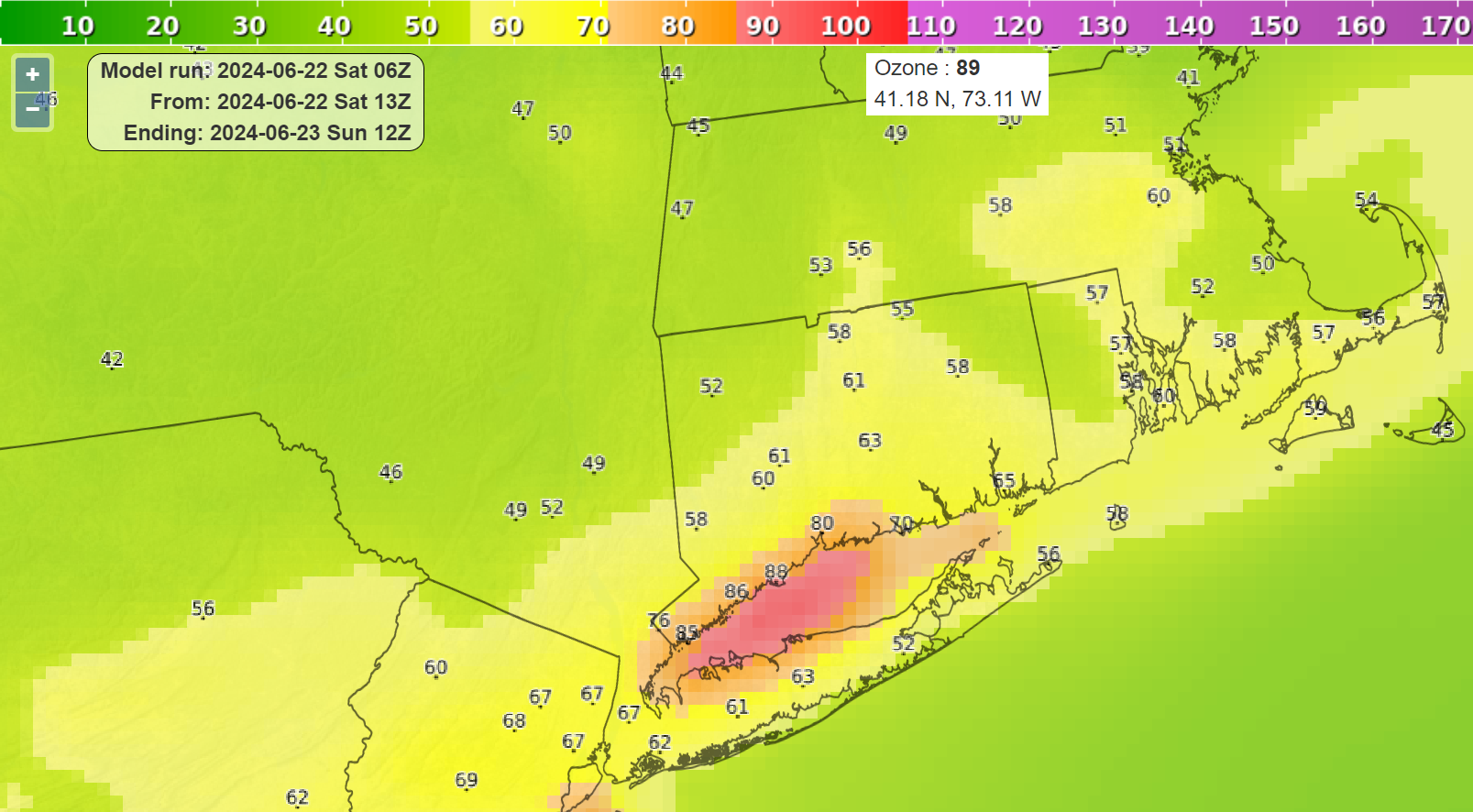 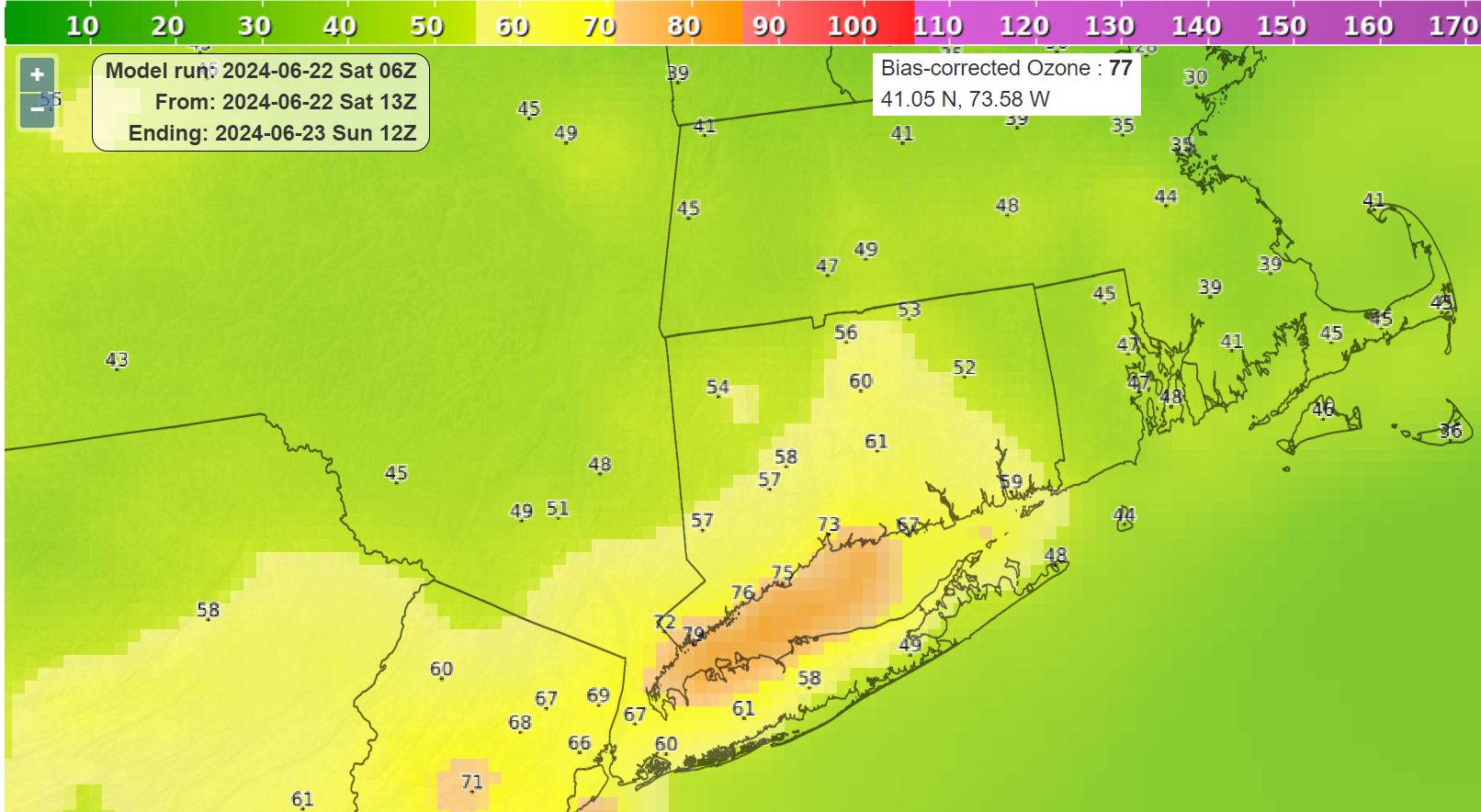 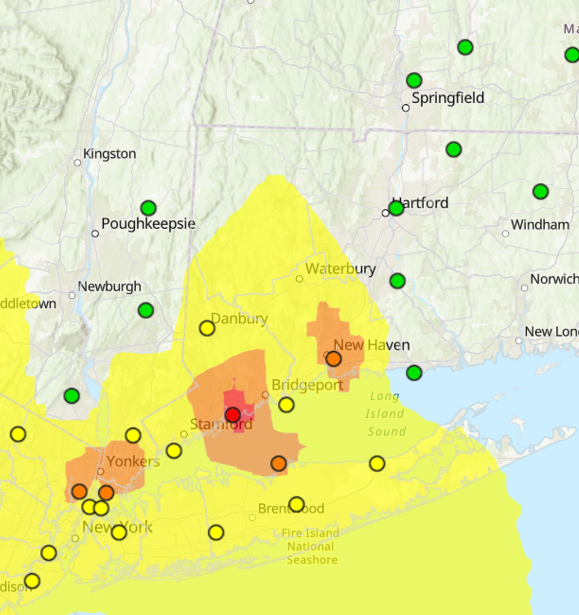 June 22, 2024 06z Ozone
June 22, 2024 06z Ozone BC
The raw model better captured the high ozone at Westport.
34
June 22, 2024 Ozone Model Performance
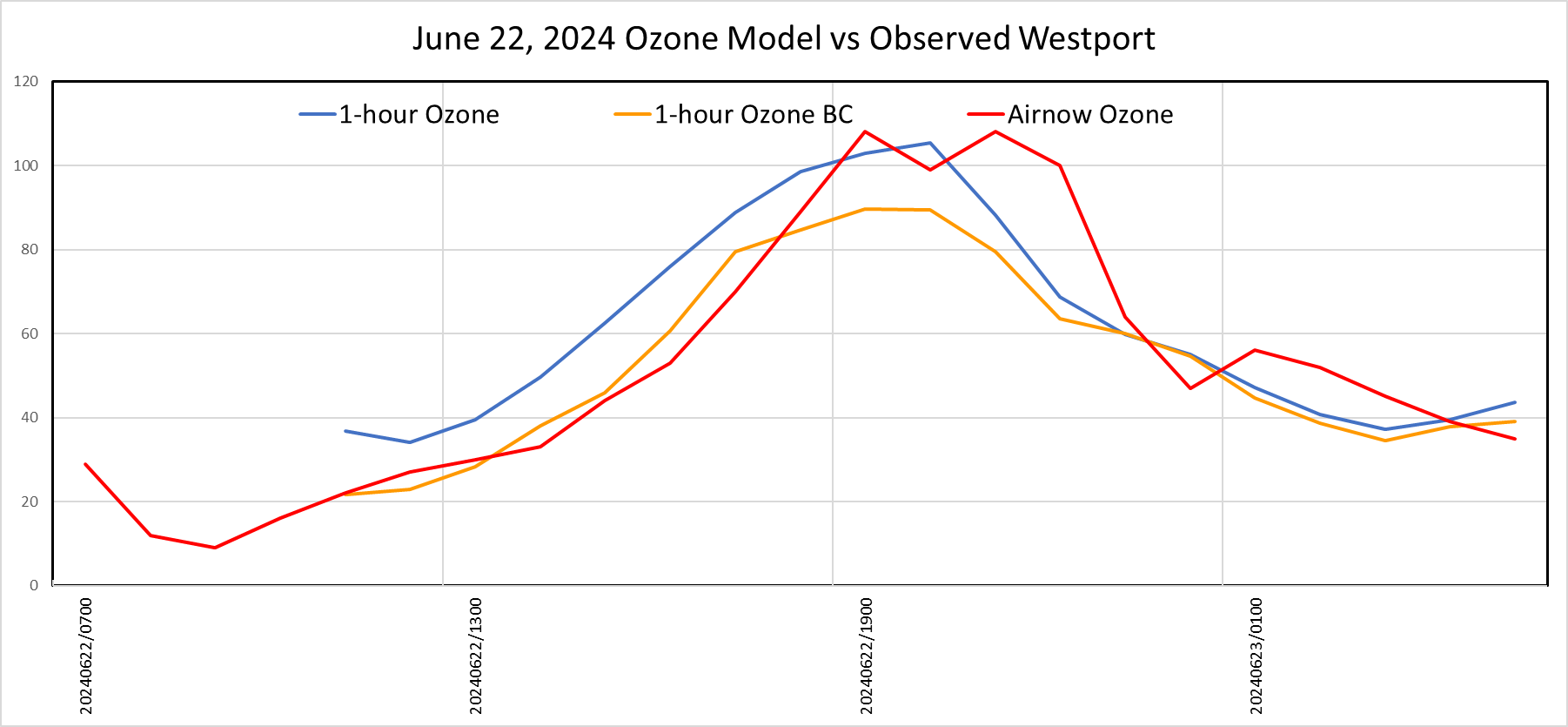 The day 1 model run for Westport shows the BC version being too low.
35
July 15, 2024 Ozone
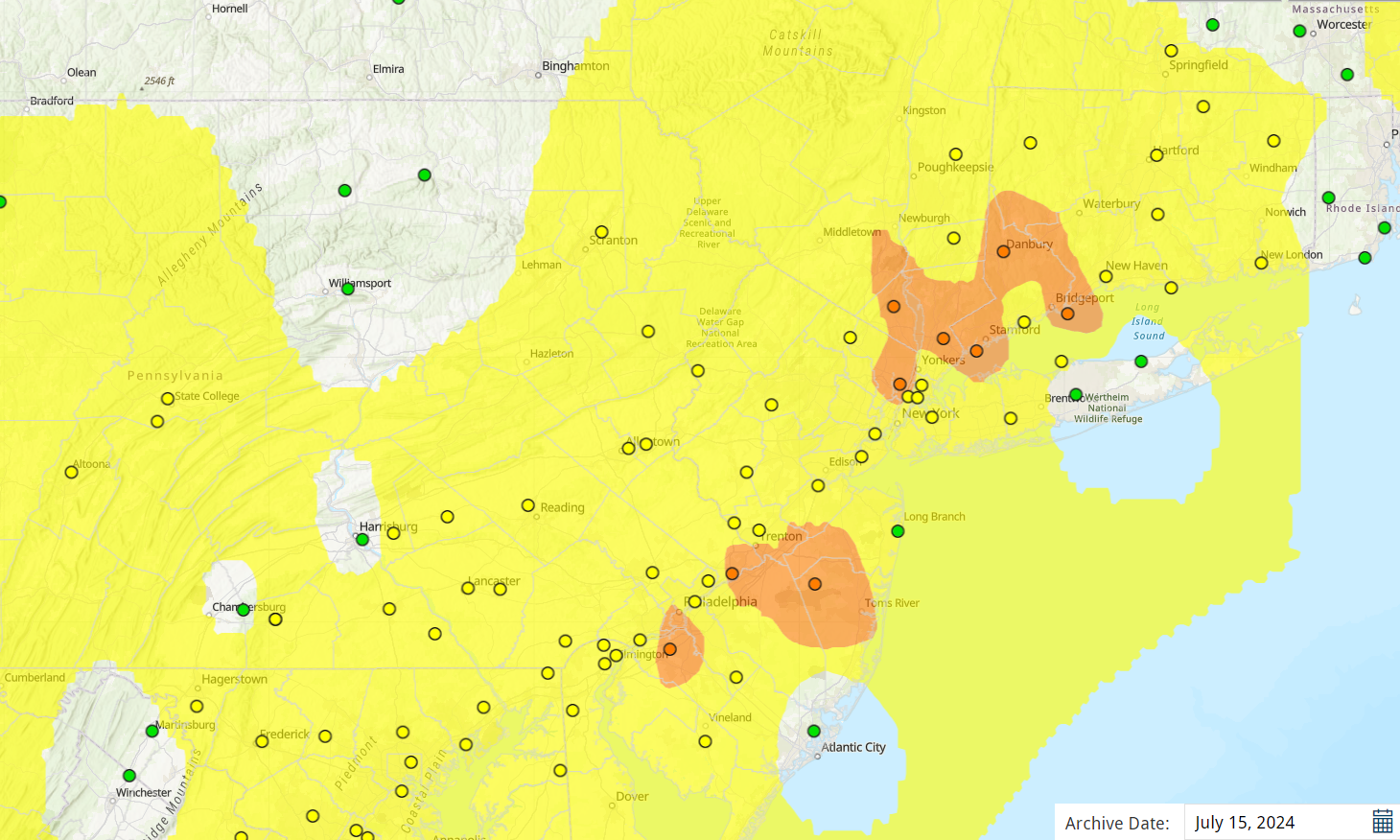 This was the beginning of a 3-day episode. The highest ozone was 81 ppb at Stratford.
36
July 15, 2024 Ozone Model Performance
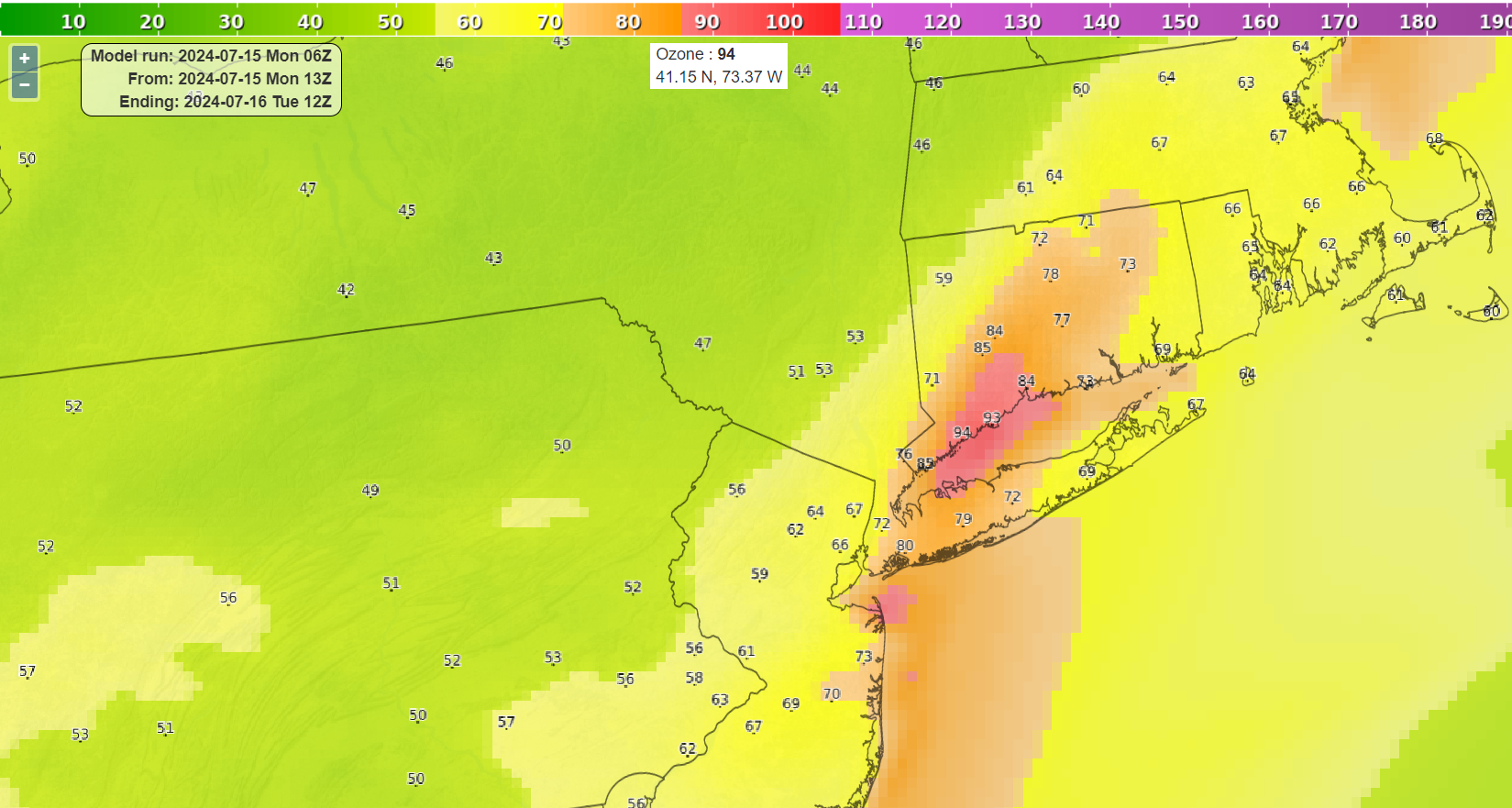 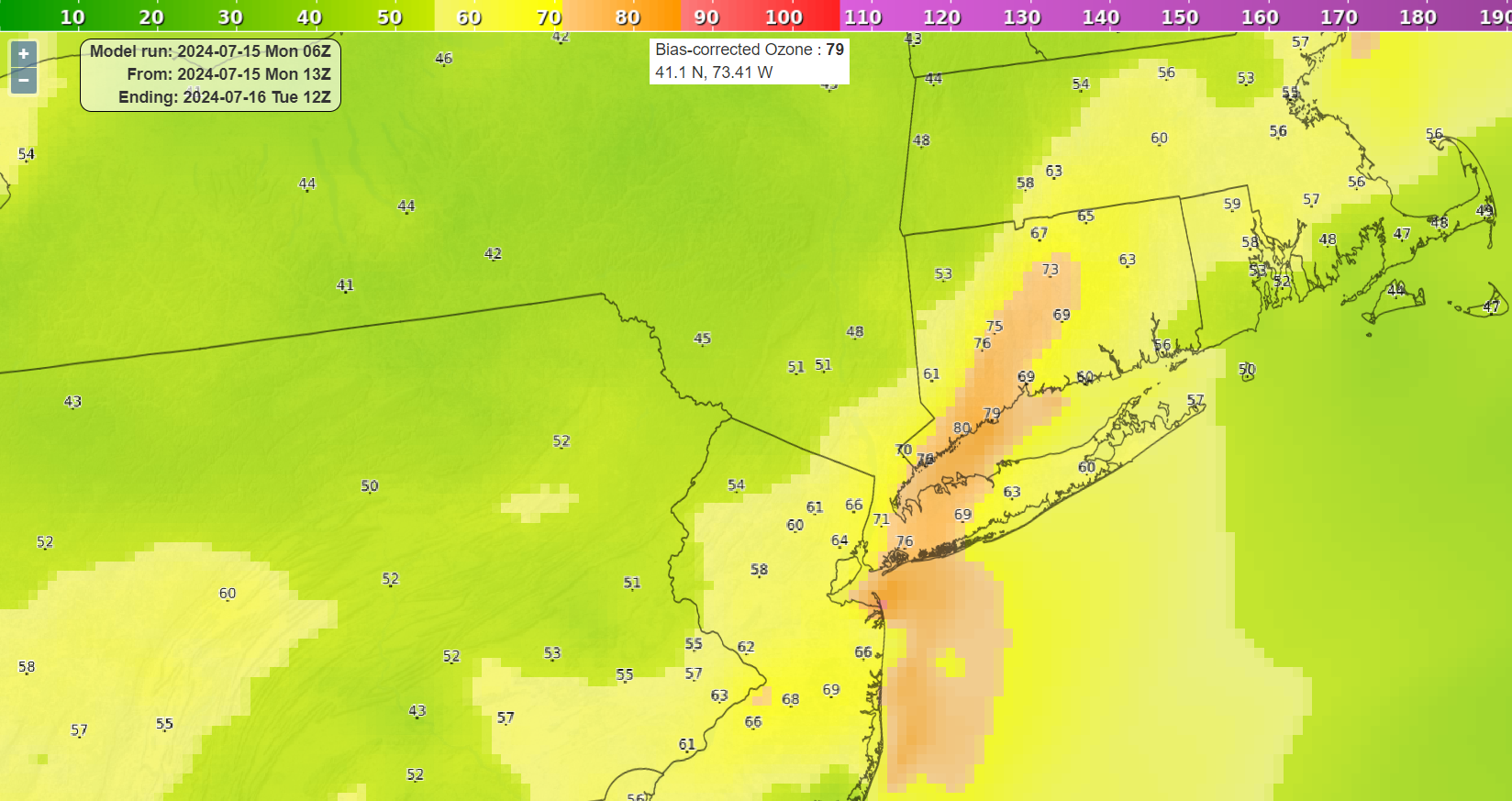 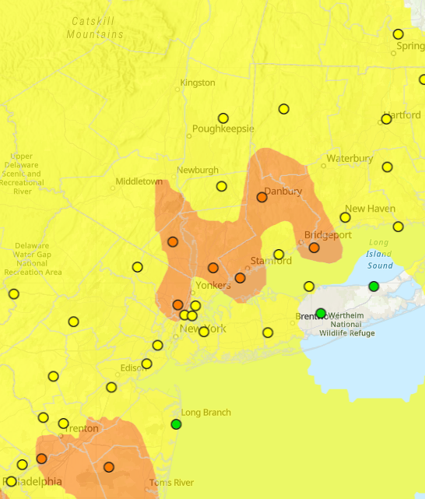 July 15, 2024 06z Ozone
July 15, 2024 06z Ozone BC
For this case, the BC version was more accurate than the raw version.
37
July 15-17, 2024 Ozone Model Performance
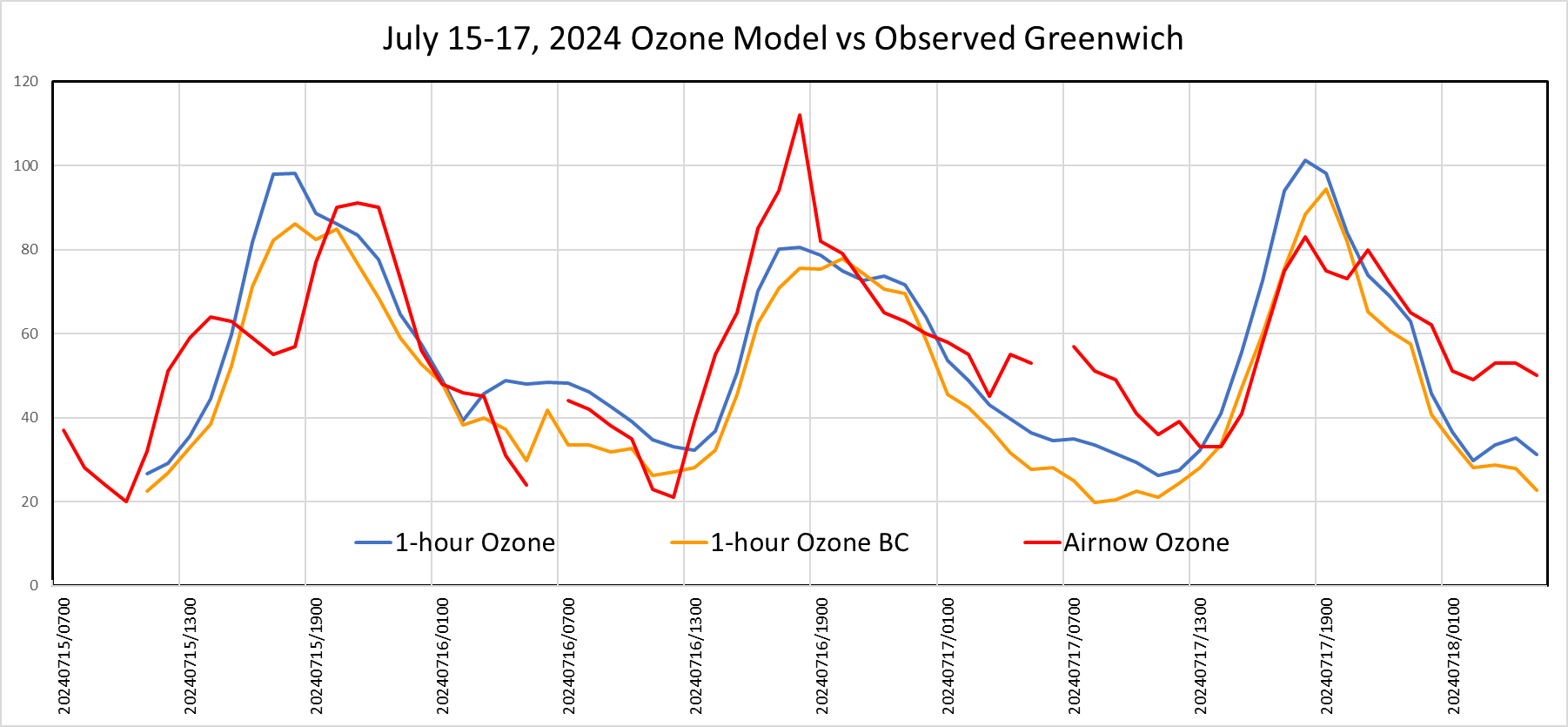 On July 15th, the Greenwich monitor had a sudden dip that confounded the models. There was a sudden spike on Day 2 that both models missed.
38
July 16, 2024 Ozone
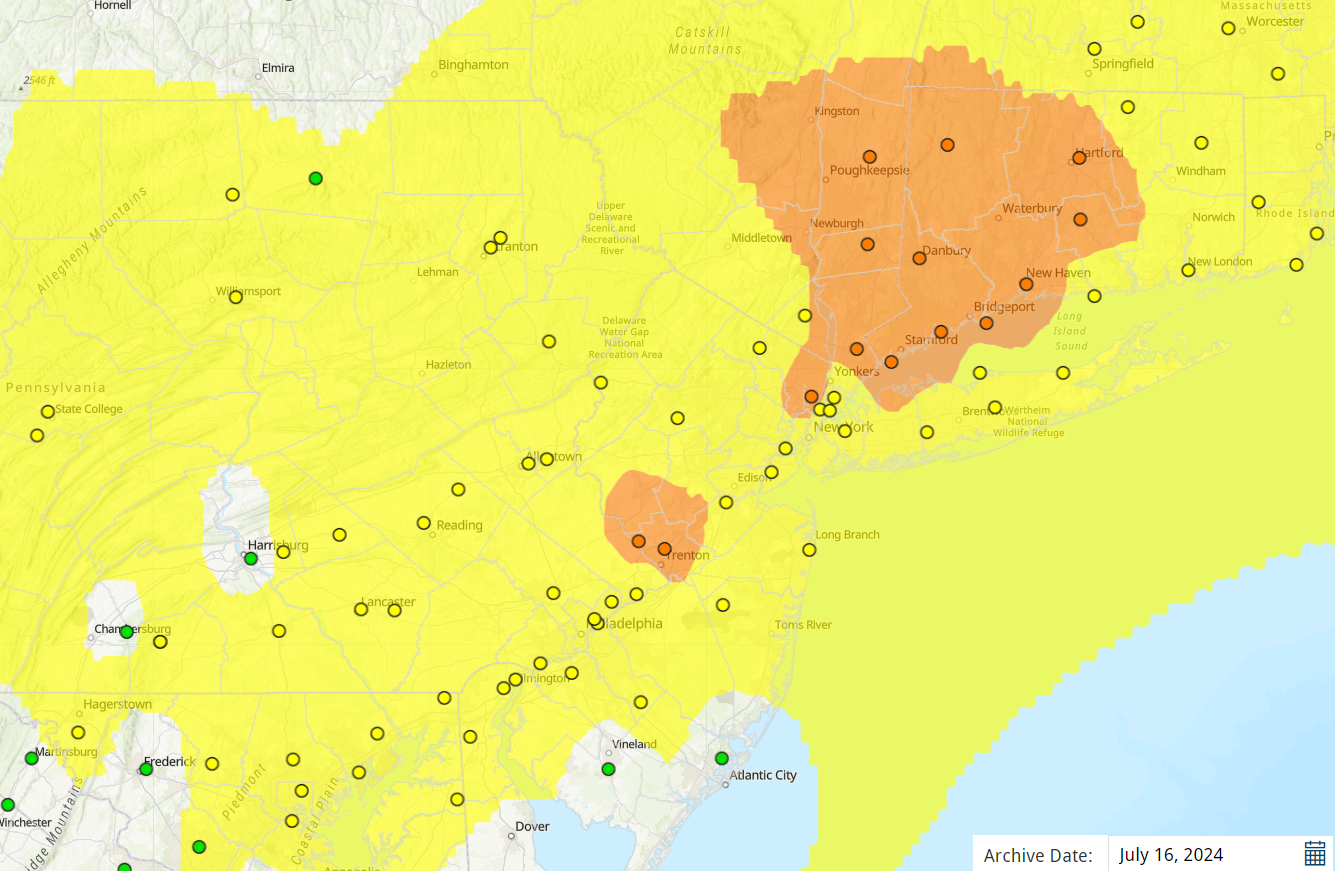 July 16th was a widespread event, with Westport being the highest at 85 ppb.
39
July 16, 2024 Ozone
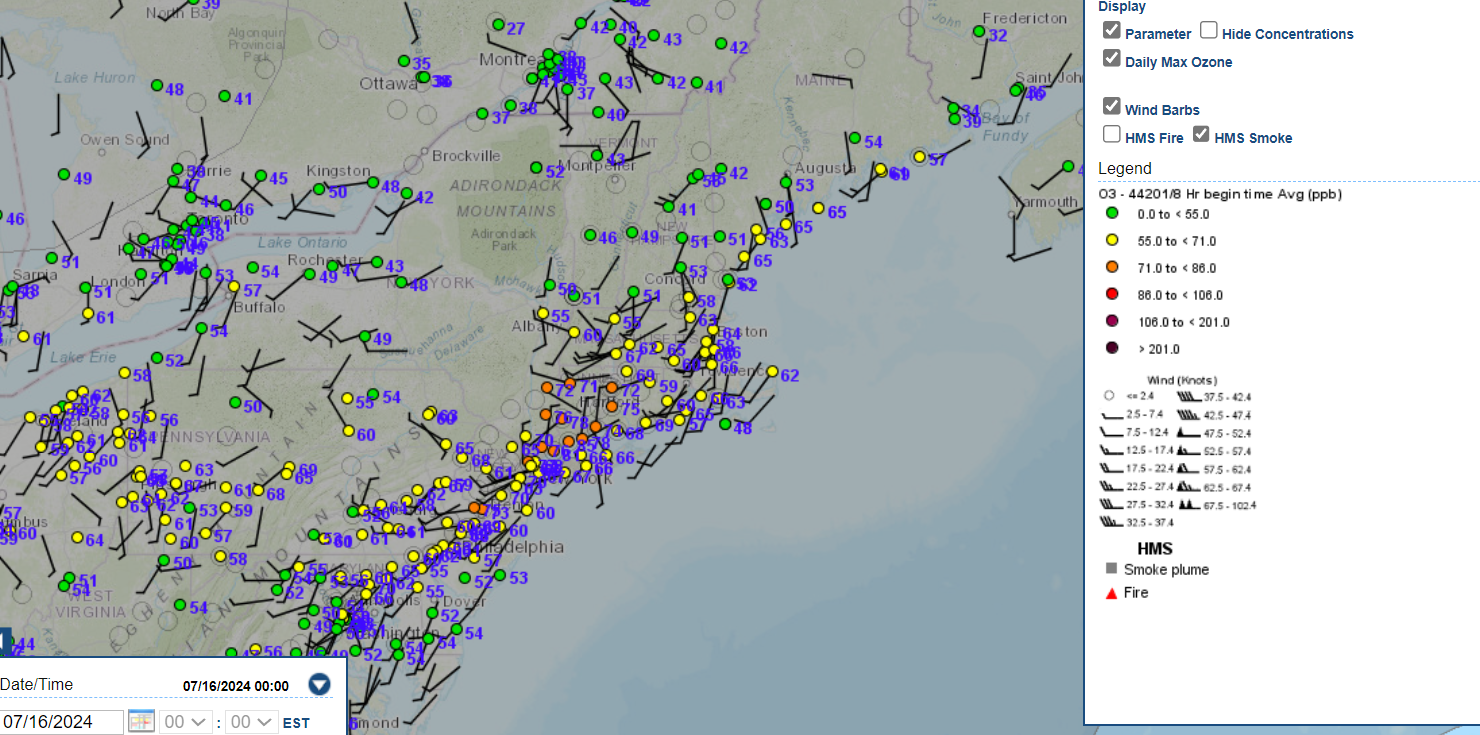 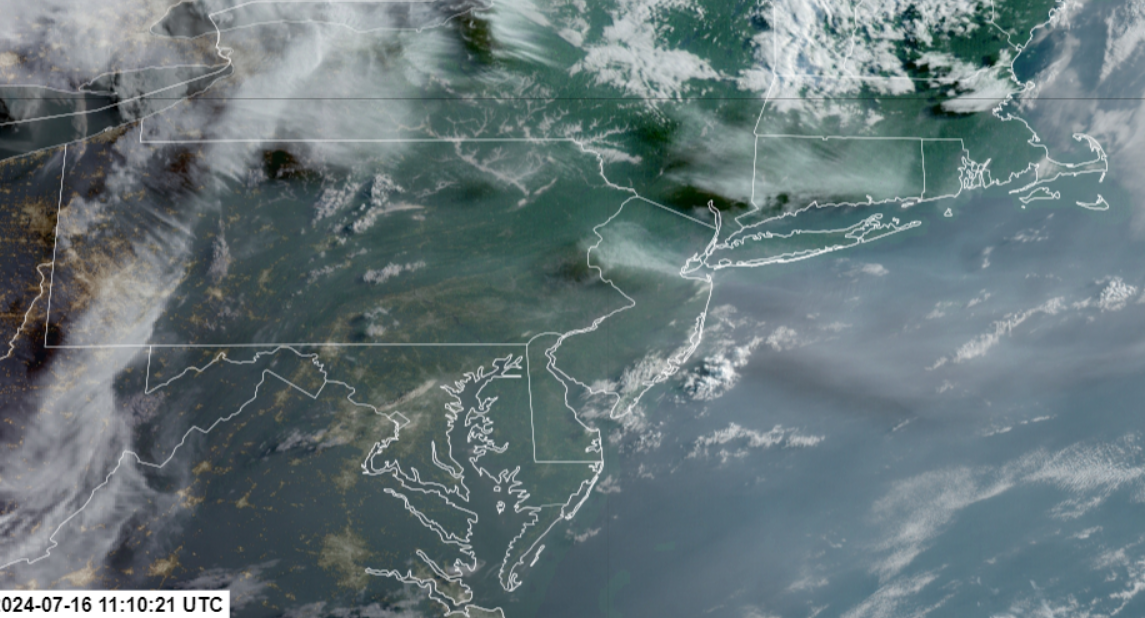 Smoke was again present on the HMS analysis. The early morning satellite image also showed smoke.
40
July 16, 2024 Ozone Model Performance
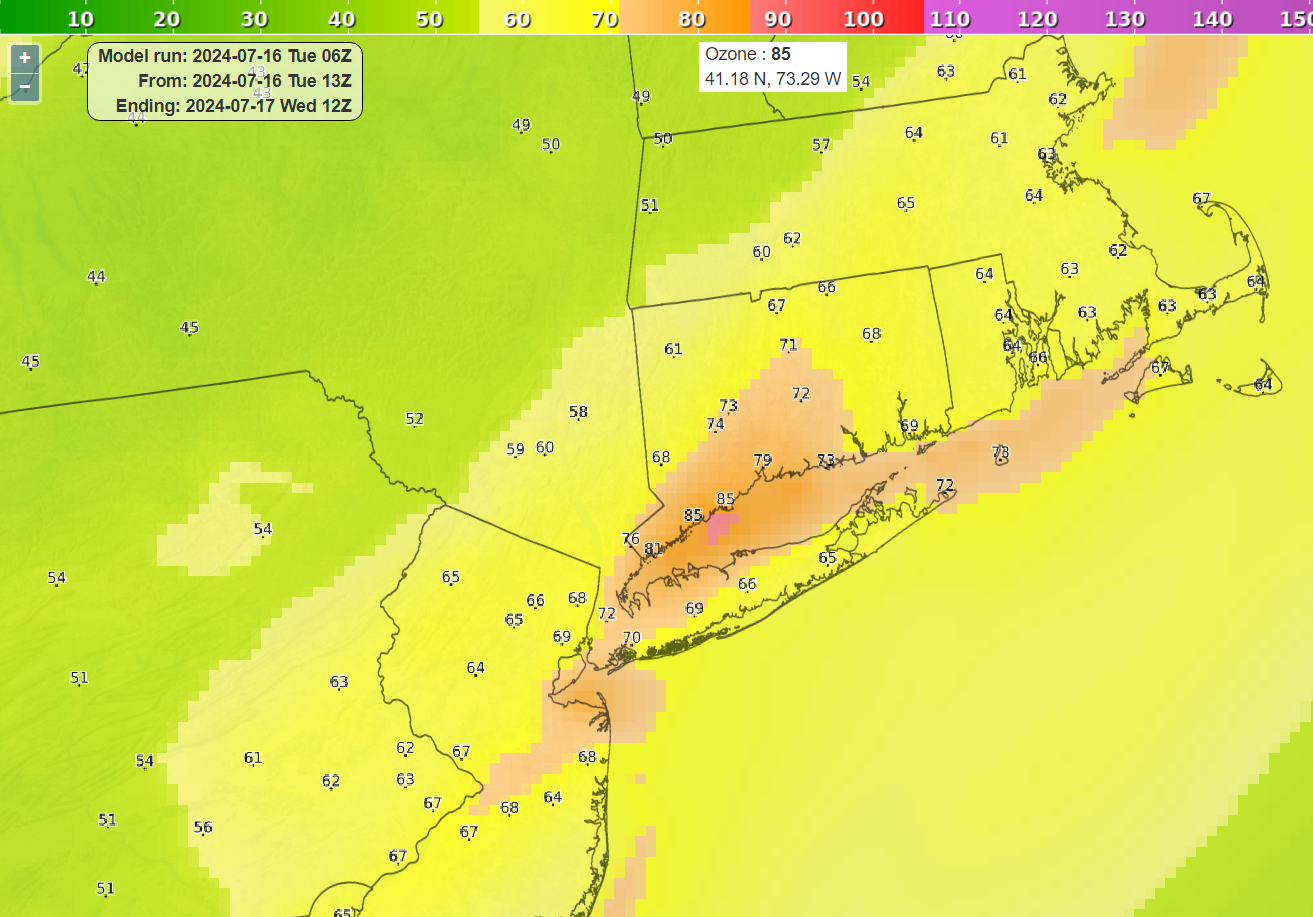 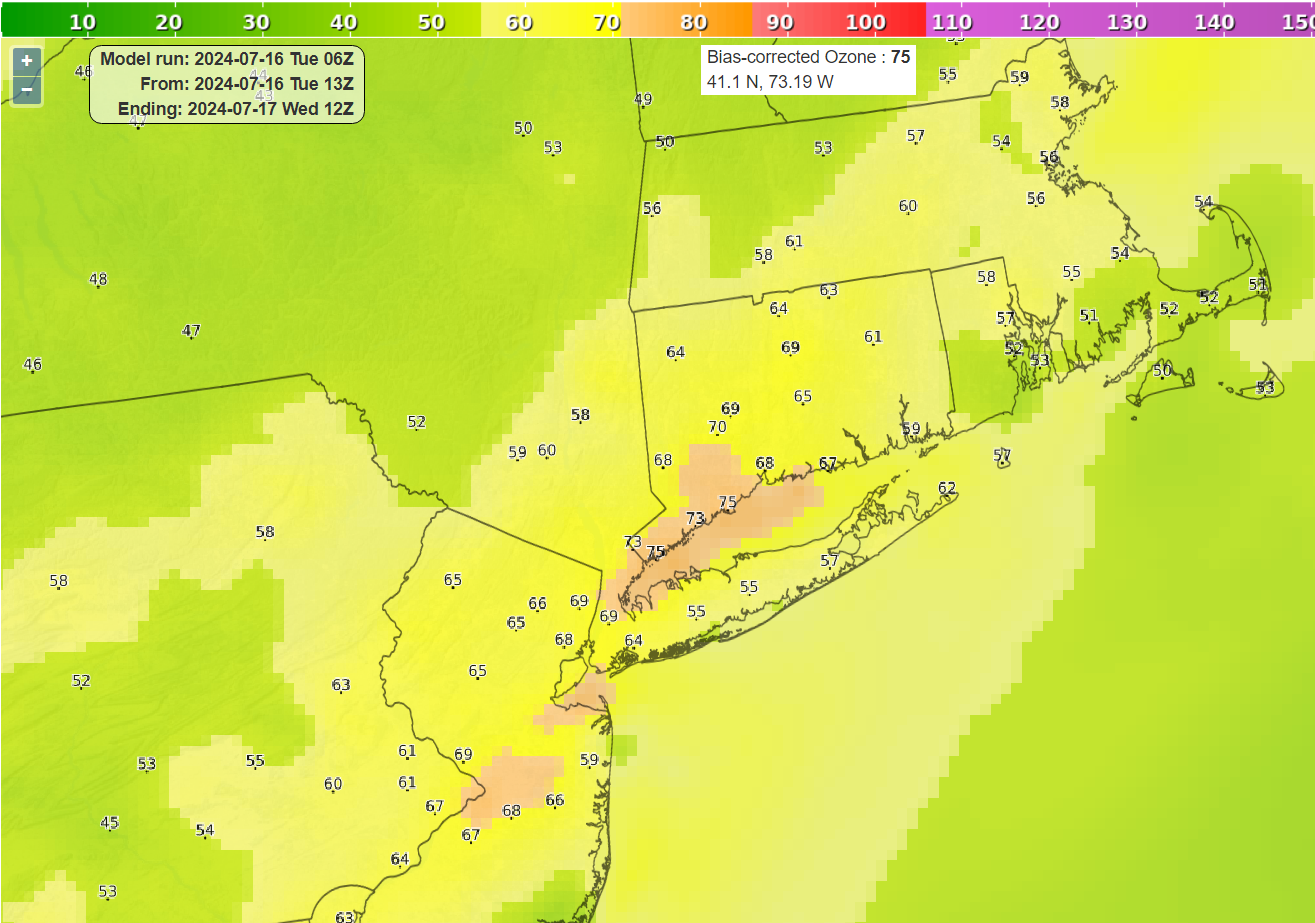 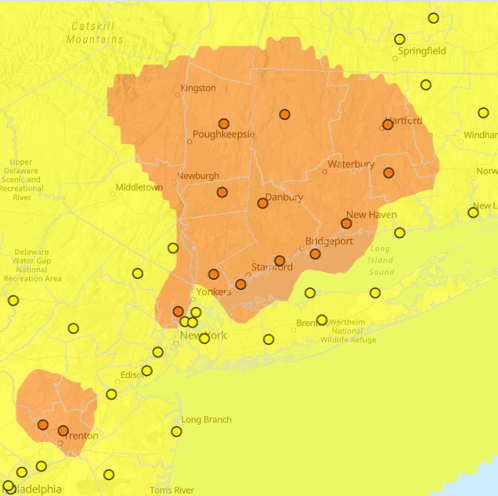 July 16, 2024 06z Ozone
July 16, 2024 06z Ozone BC
The raw version best captured the widespread event and the high ozone at the Westport monitor.
41
July 16-18, 2024 Ozone Model Performance
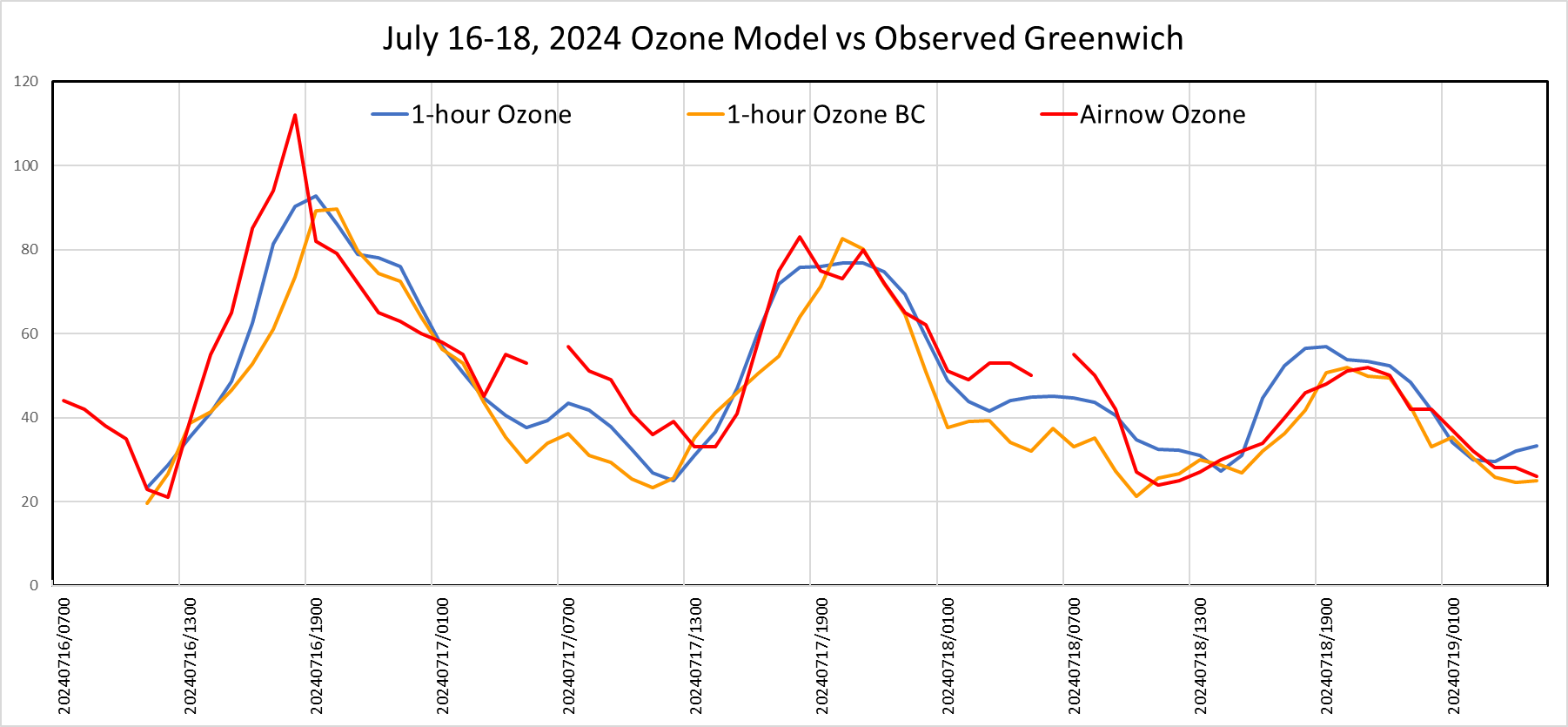 Both models performed in a similar fashion, but they missed the day 1 ozone spike, possibly due to smoke enhancement.
42
July 17, 2024 Ozone
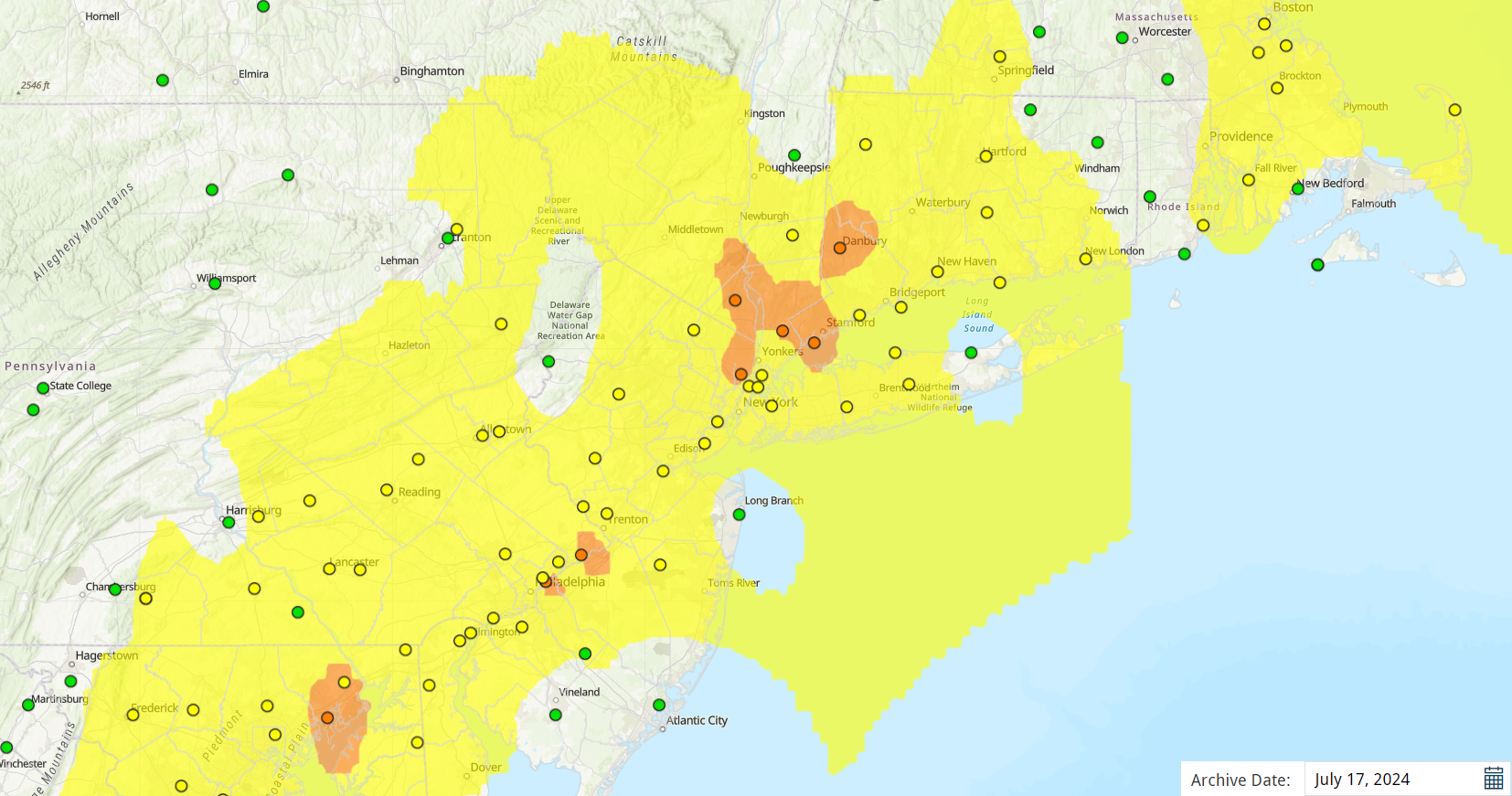 June 17th only had a few ozone exceedances around NYC. Danbury and Greenwich both monitored 73 ppb.
43
July 17, 2024 Ozone Model Performance
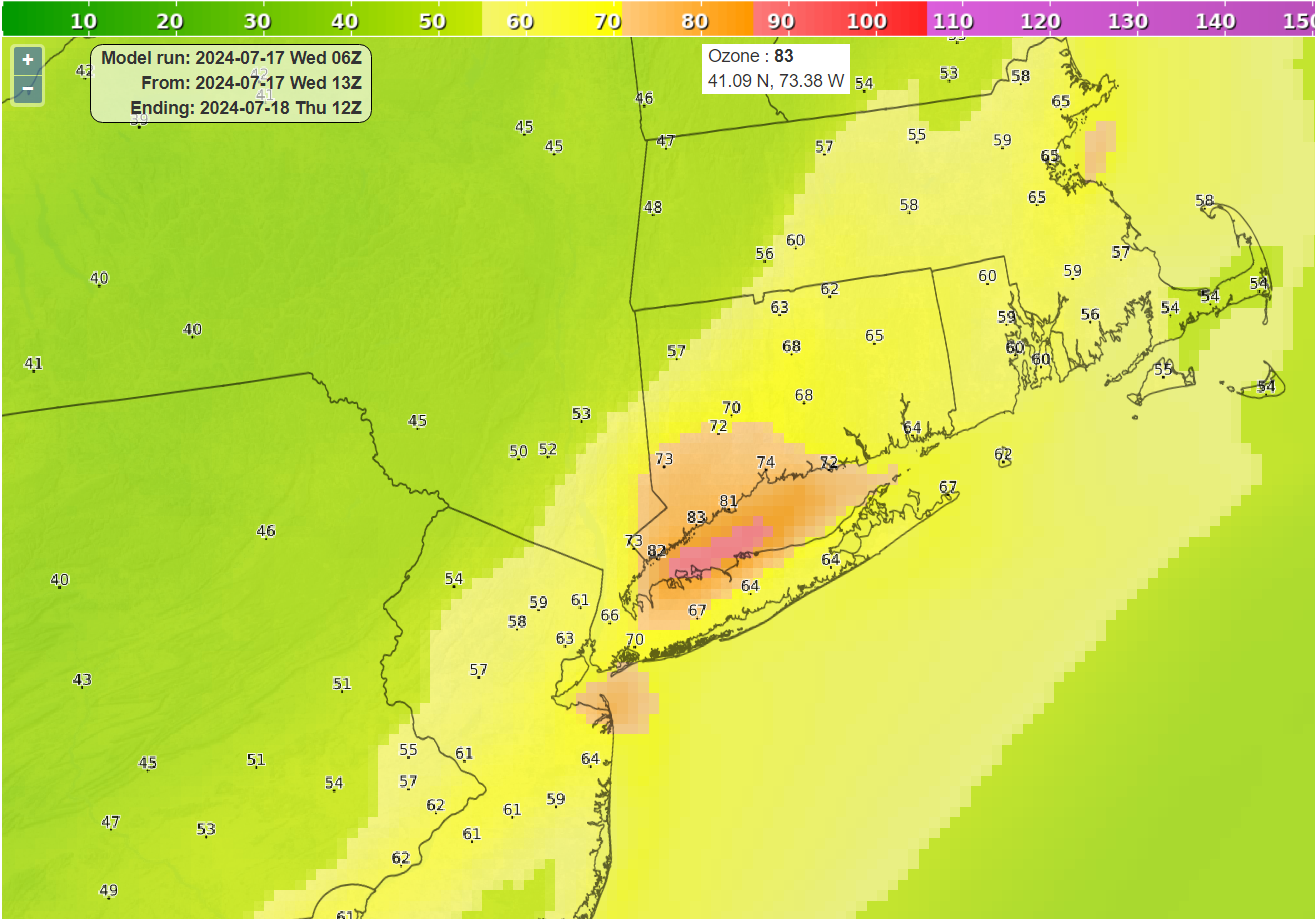 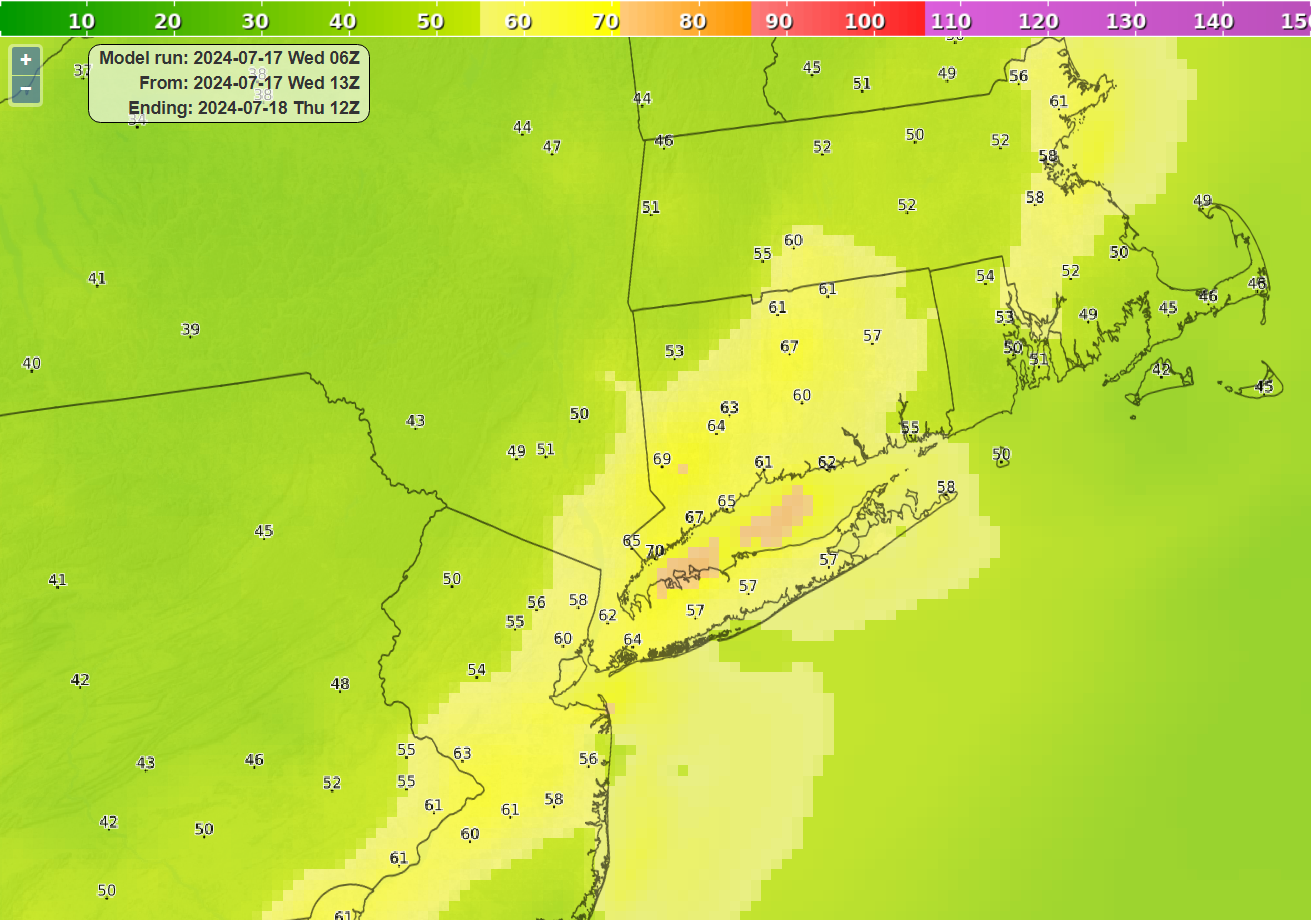 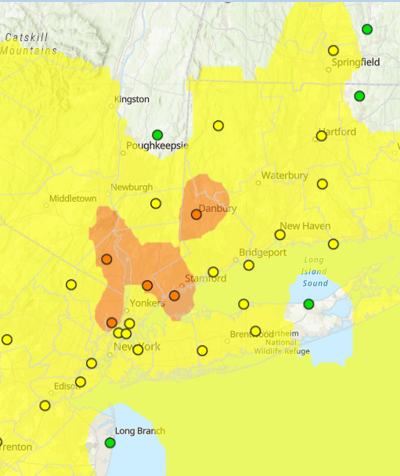 July 17, 2024 06z Ozone
July 17, 2024 06z Ozone BC
The raw model was too high and the BC was too low, but did well for Greenwich.
44
July 17-18, 2024 Ozone Model Performance
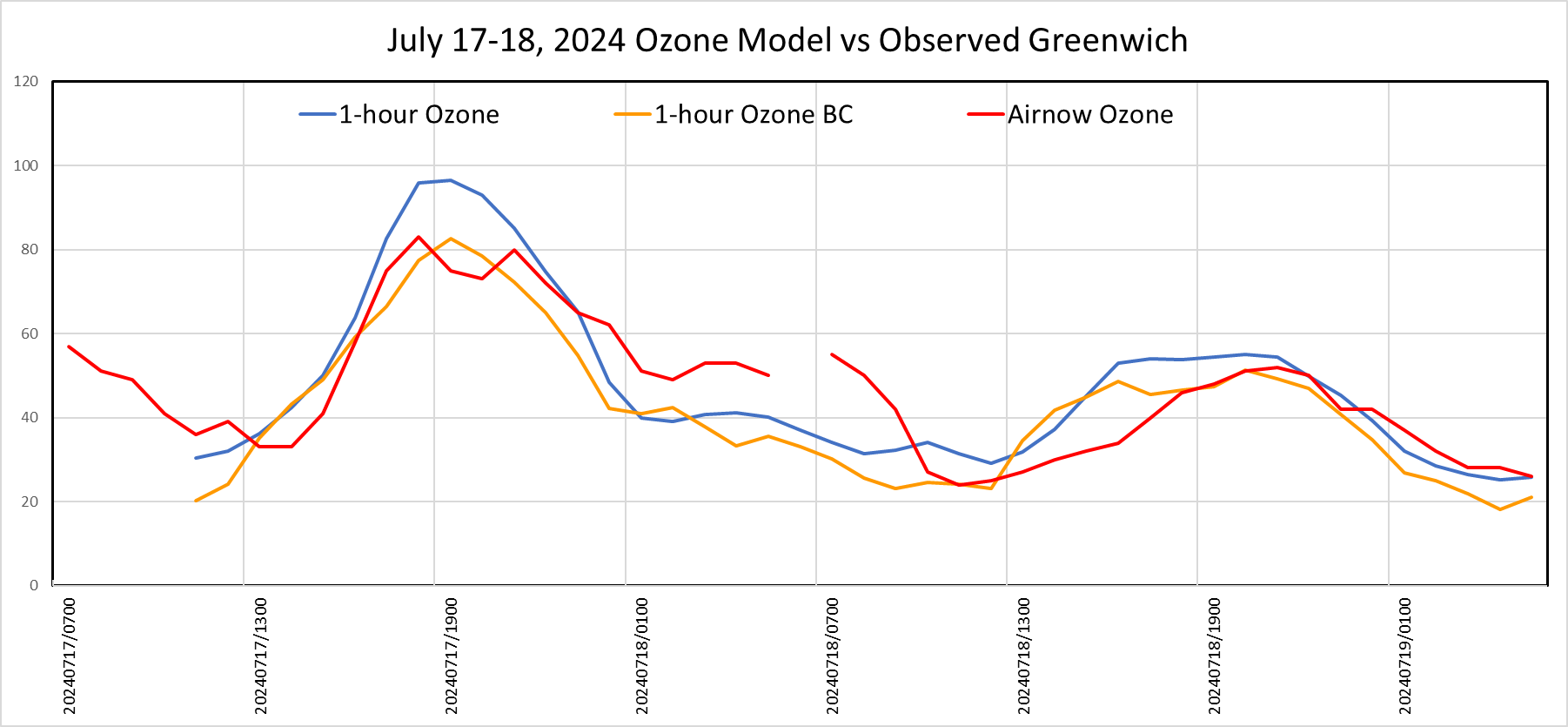 This shows the raw model being much too high for Greenwich and the BC being very close.
45
August 25, 2024 Ozone
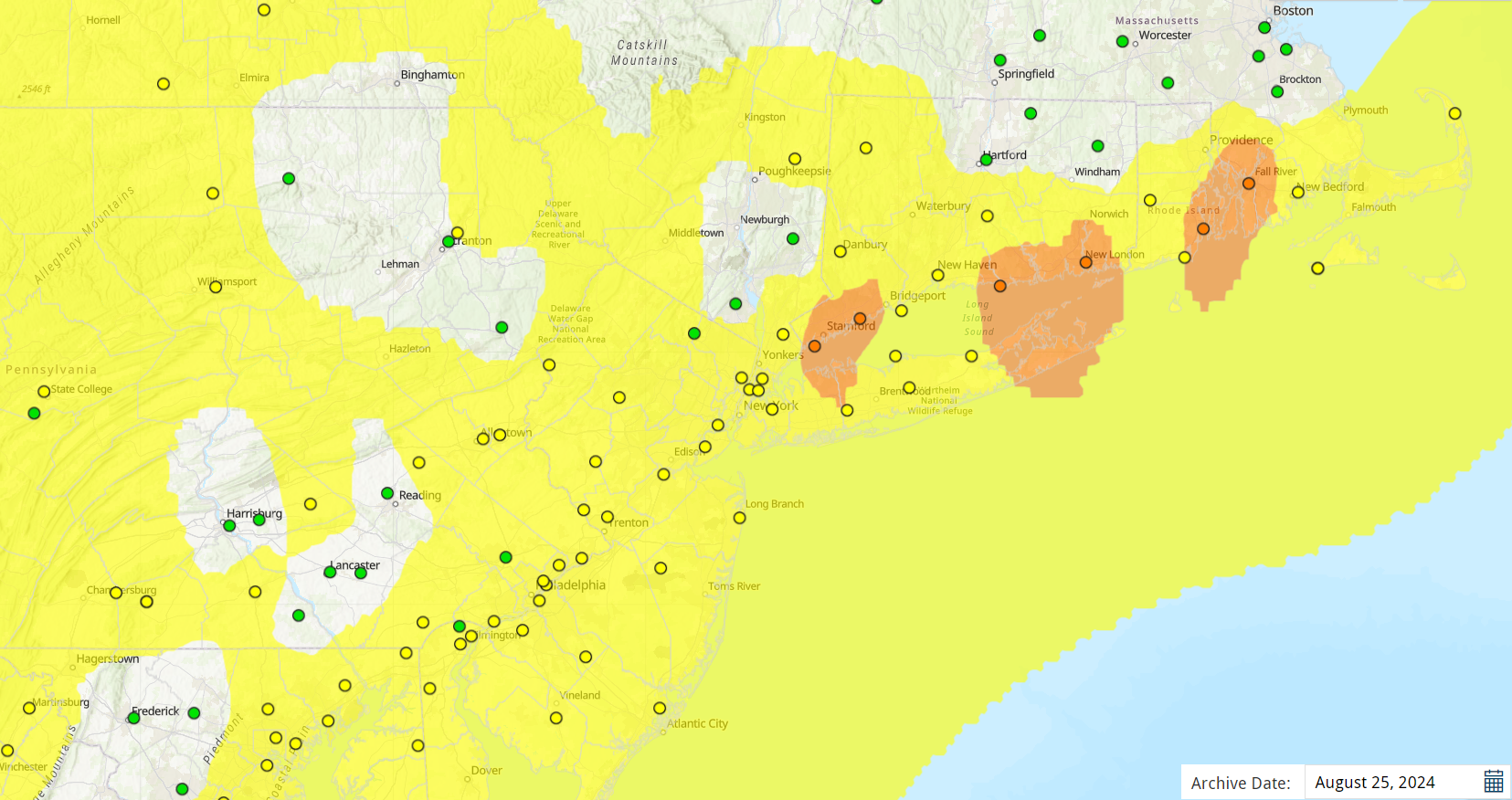 August 25th was a coastal event with Greenwich being the highest at 75 ppb.
46
August 25, 2024 Ozone Model Performance
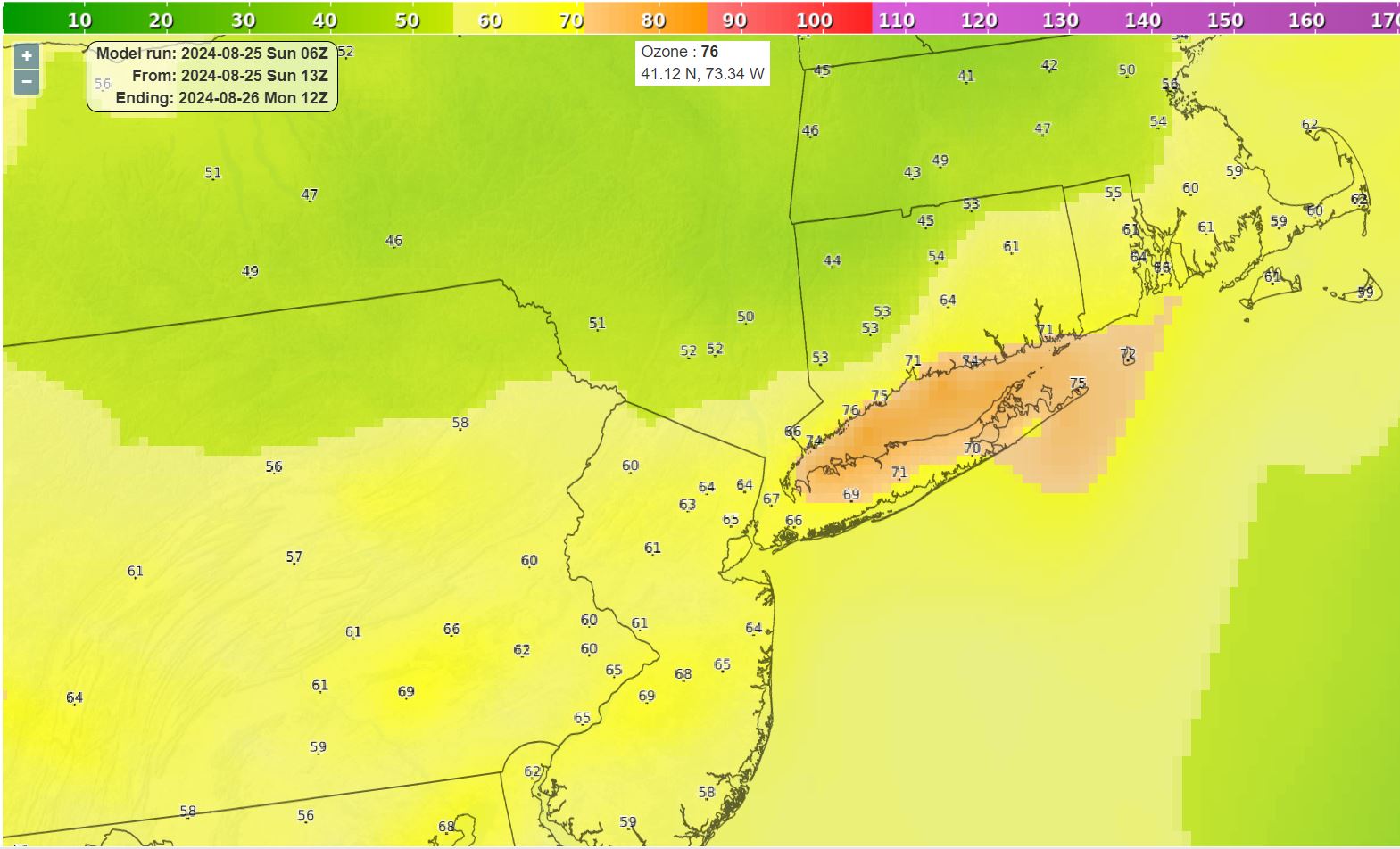 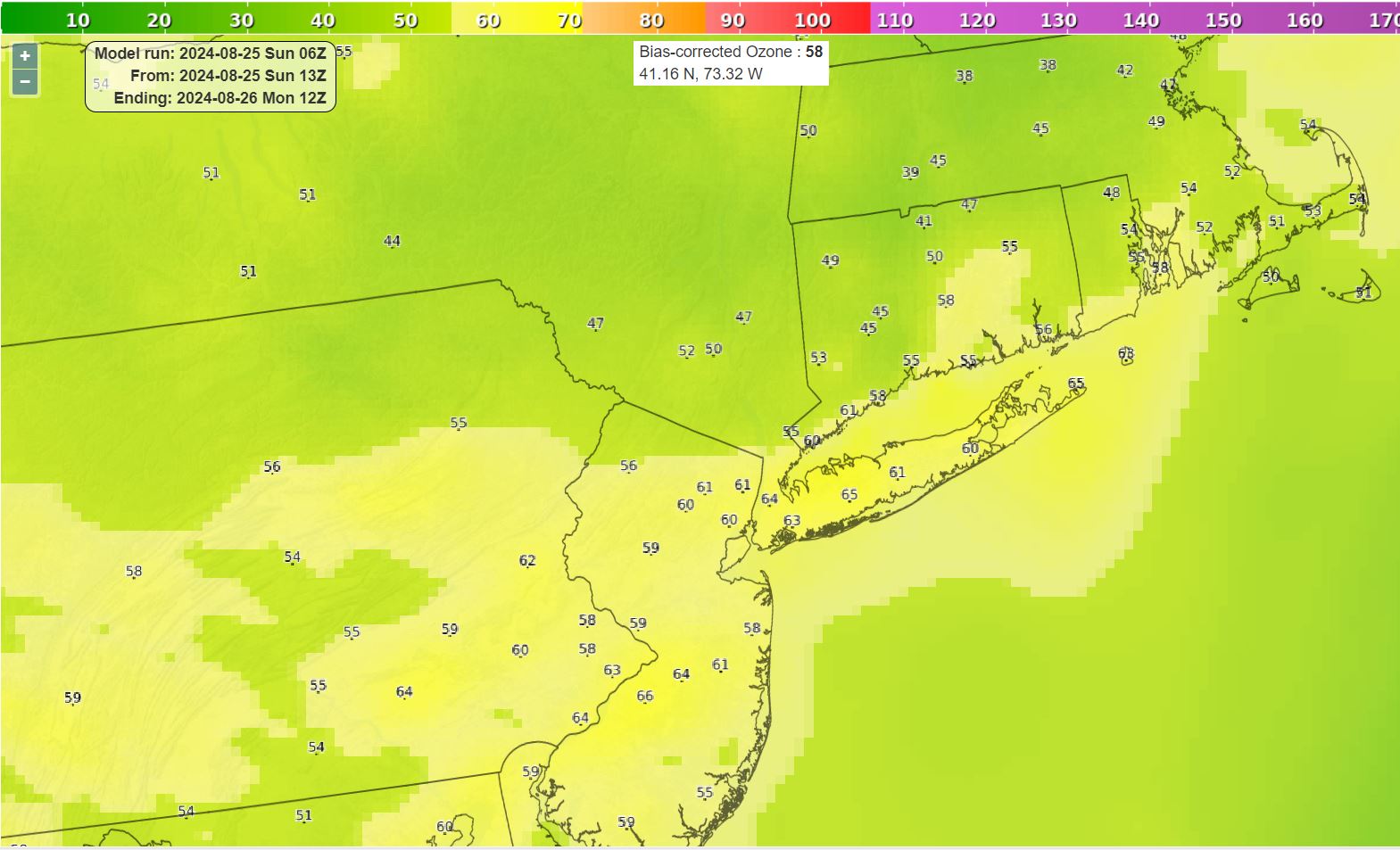 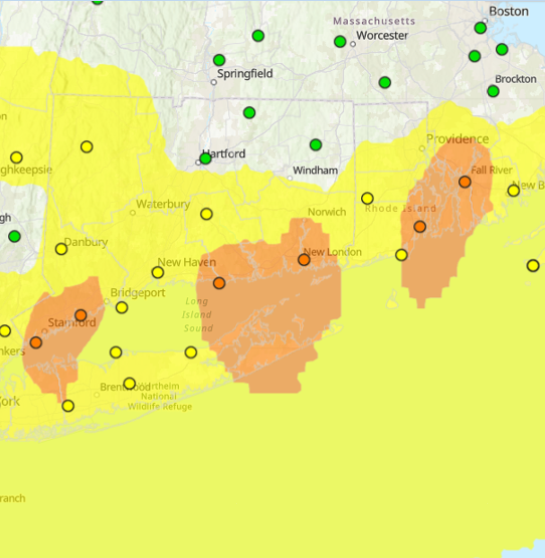 August 25, 2024 06z Ozone BC
August 25, 2024 06z Ozone
The raw version captured the event well, while BC was much too low.
47
August 25-27, 2024 Ozone Model Performance
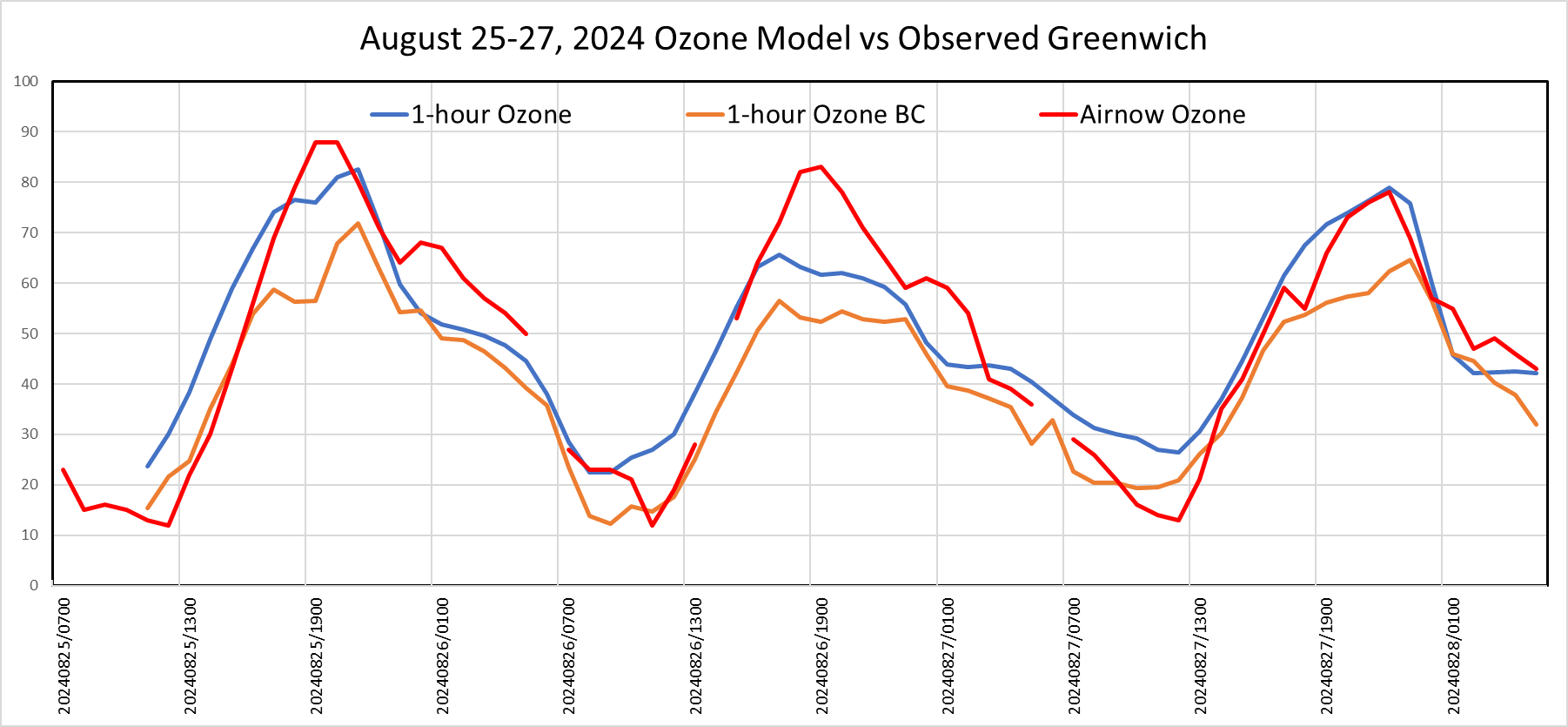 There was a growing spread of >10 ppb between the raw and BC at Greenwich. Both models were much too low on day 2.
48
August 26, 2024 Ozone
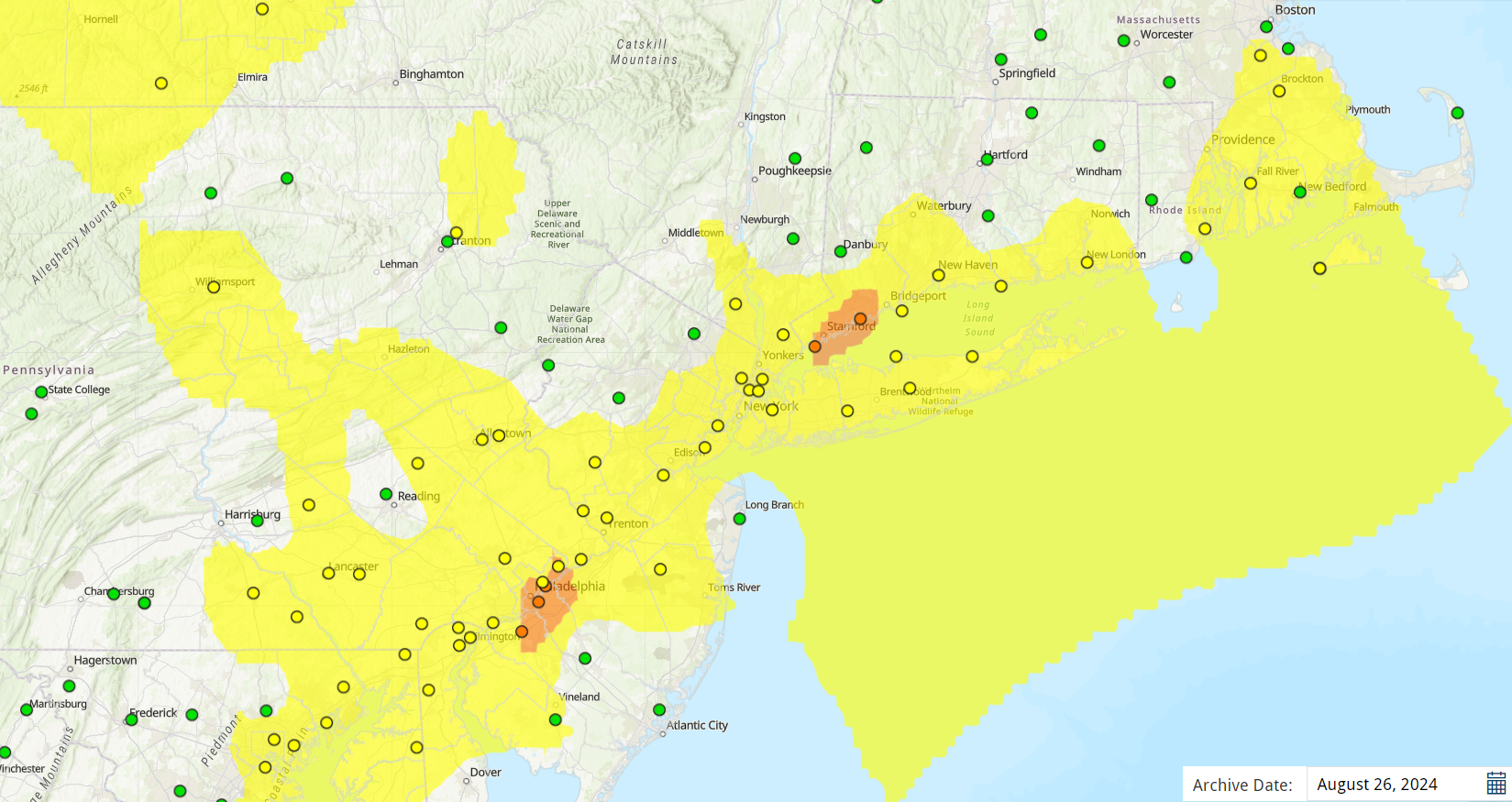 Only two Connecticut monitors exceeded on August 26th, with Westport at 72 ppb.
49
August 26, 2024 Ozone Model Performance
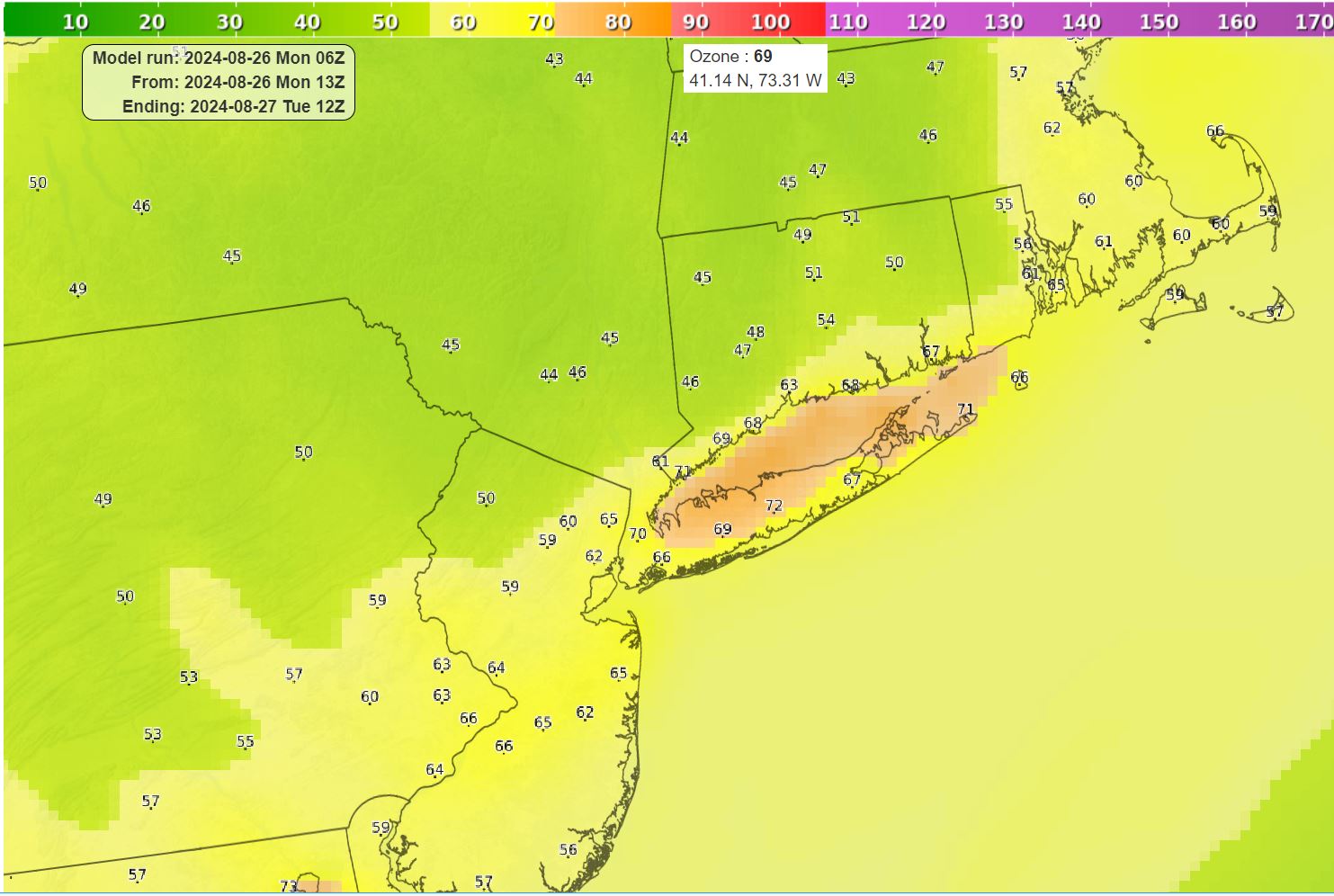 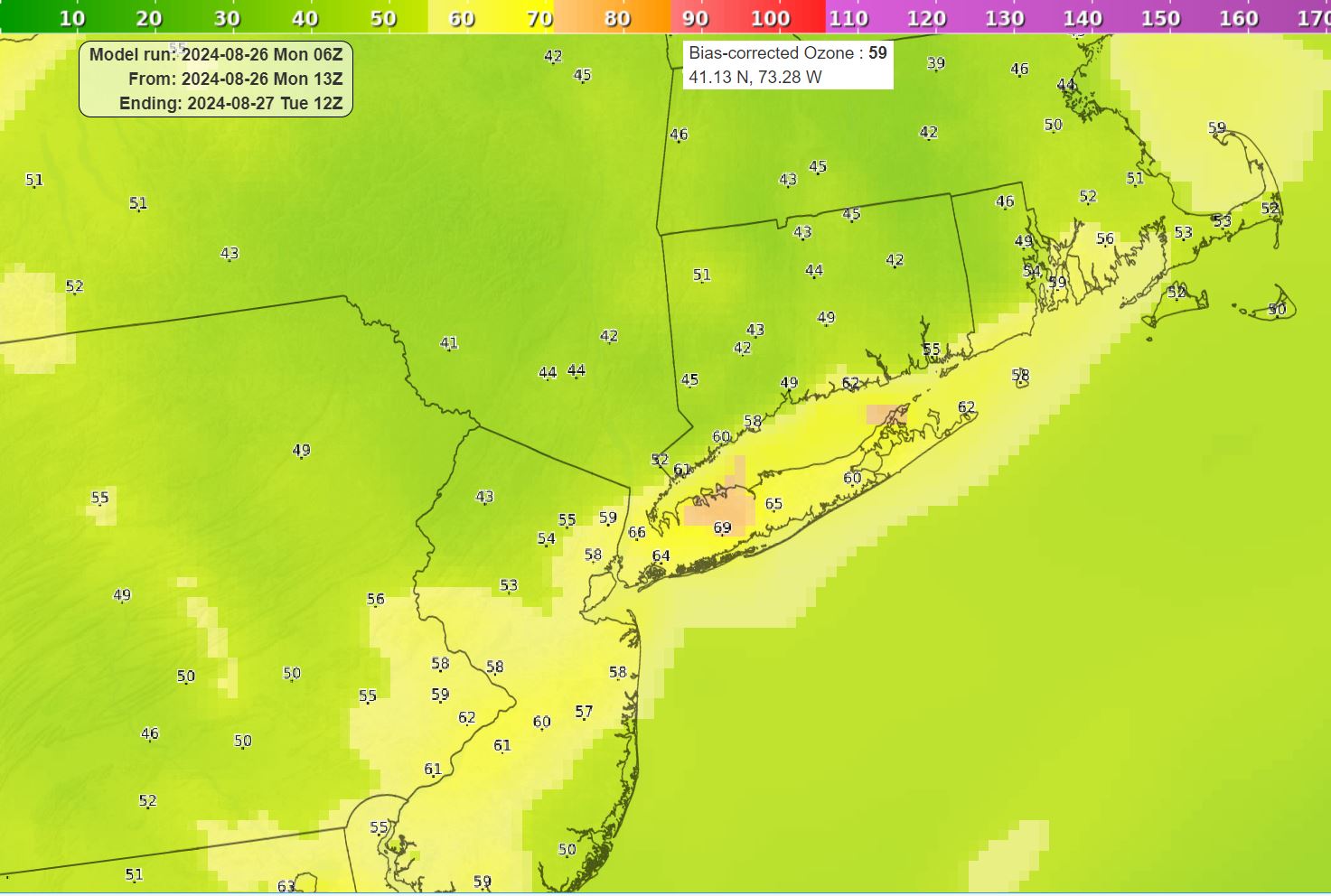 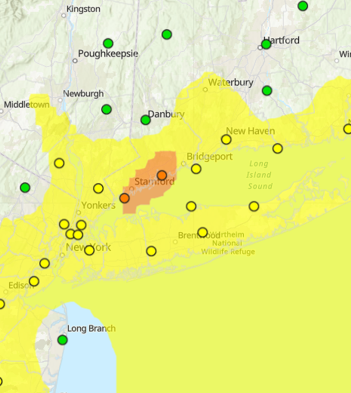 August 26, 2024 06z Ozone
August 26, 2024 06z Ozone BC
The raw version was most correct on this day, with the BC version much too low.
50
August 28, 2024 Ozone
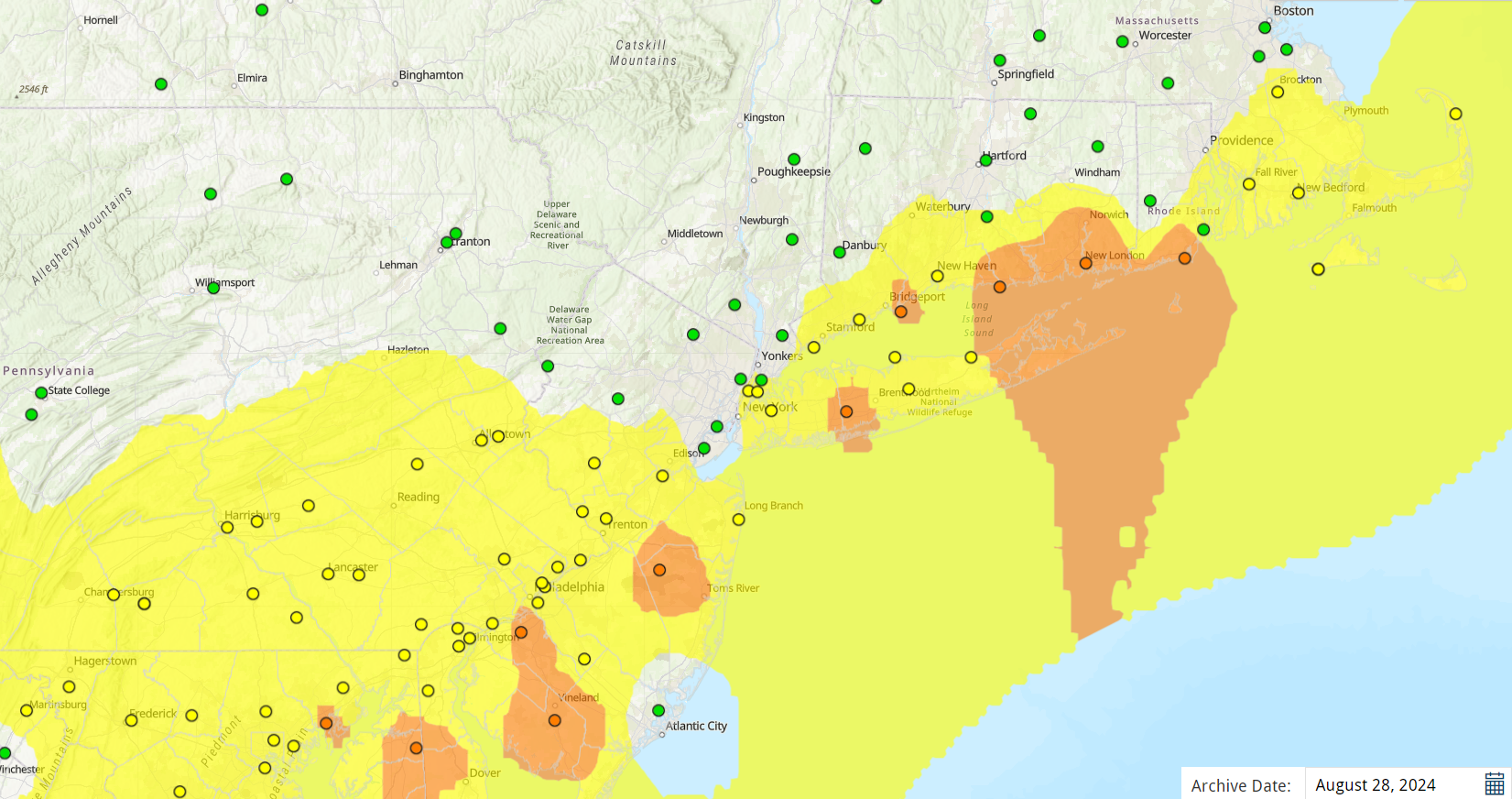 The ozone was highest on east coastal Connecticut, with Madison at 82 ppb.
51
August 28, 2024 Ozone Model Performance
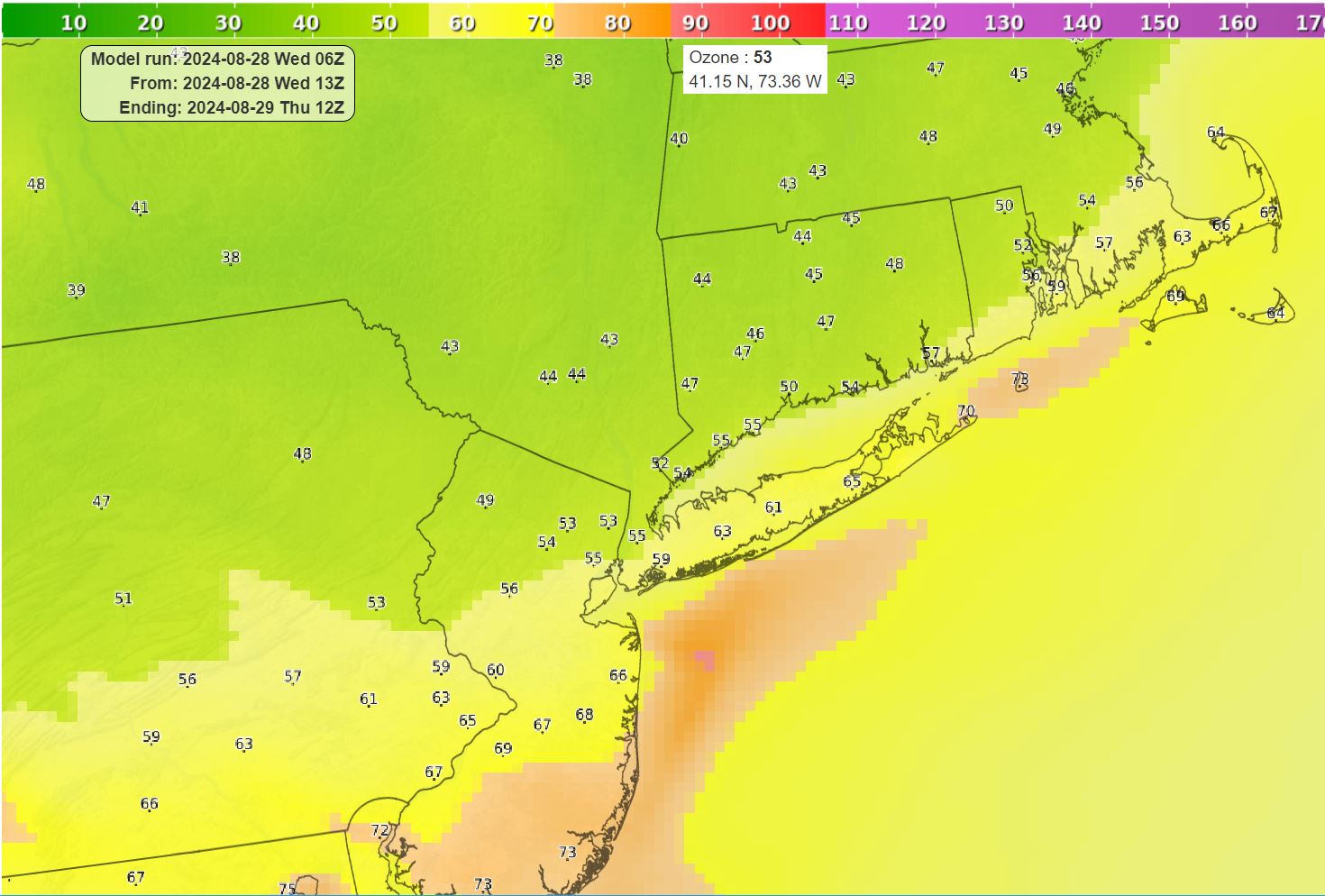 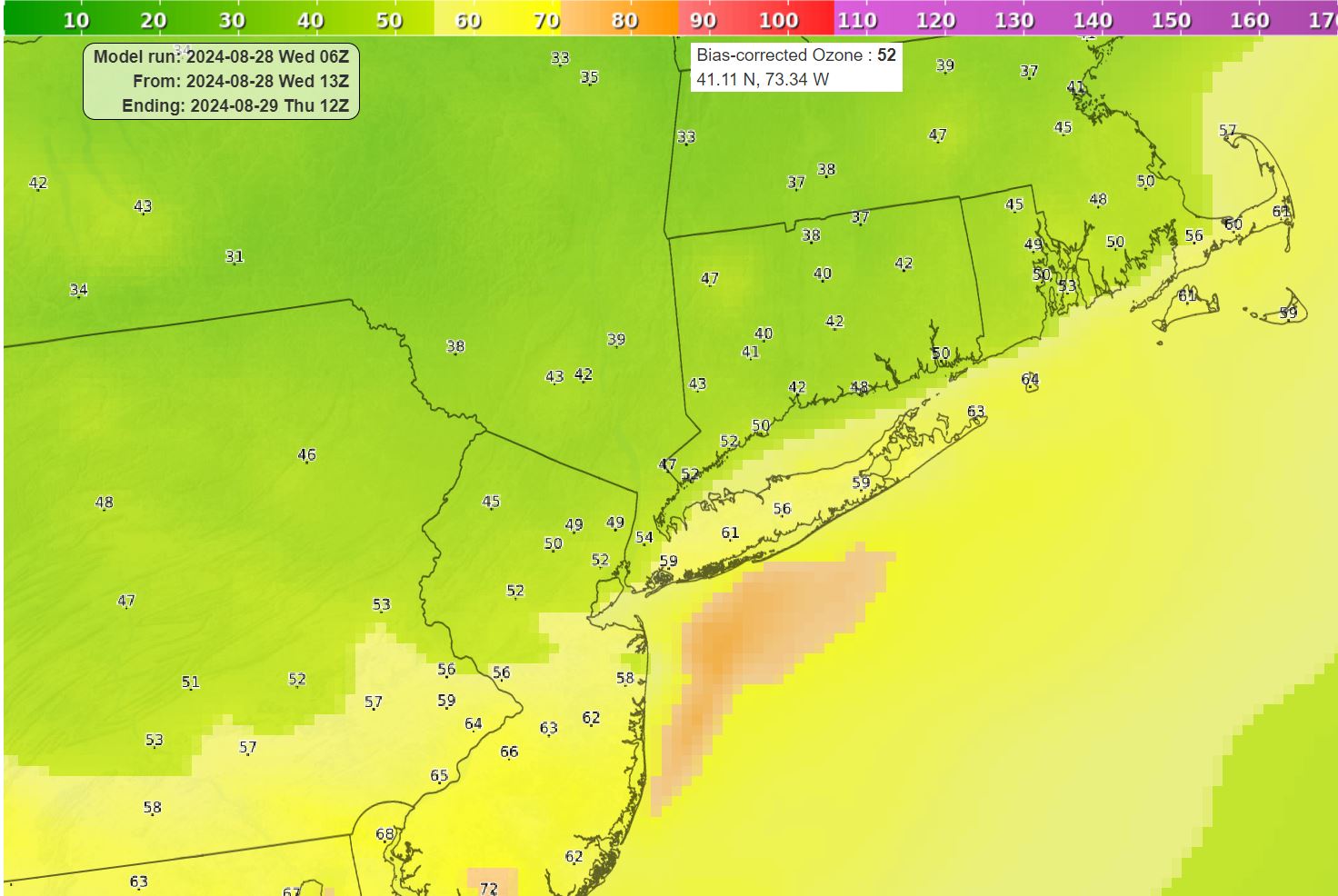 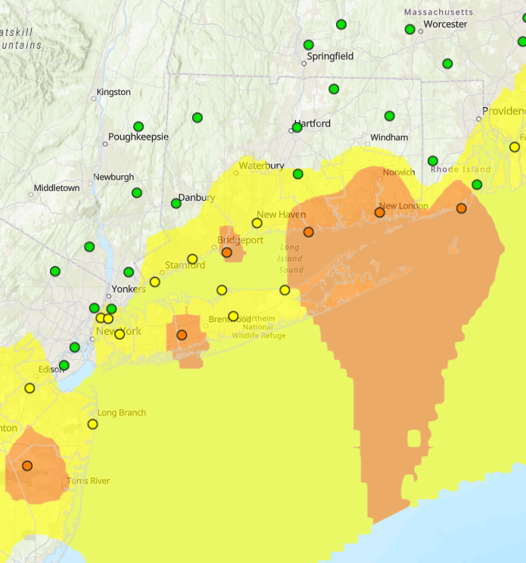 August 28, 2024 06z Ozone
August 28, 2024 06z Ozone BC
Both models vastly under estimated the ozone levels on this day.
52
August 28, 2024 Ozone Model Performance
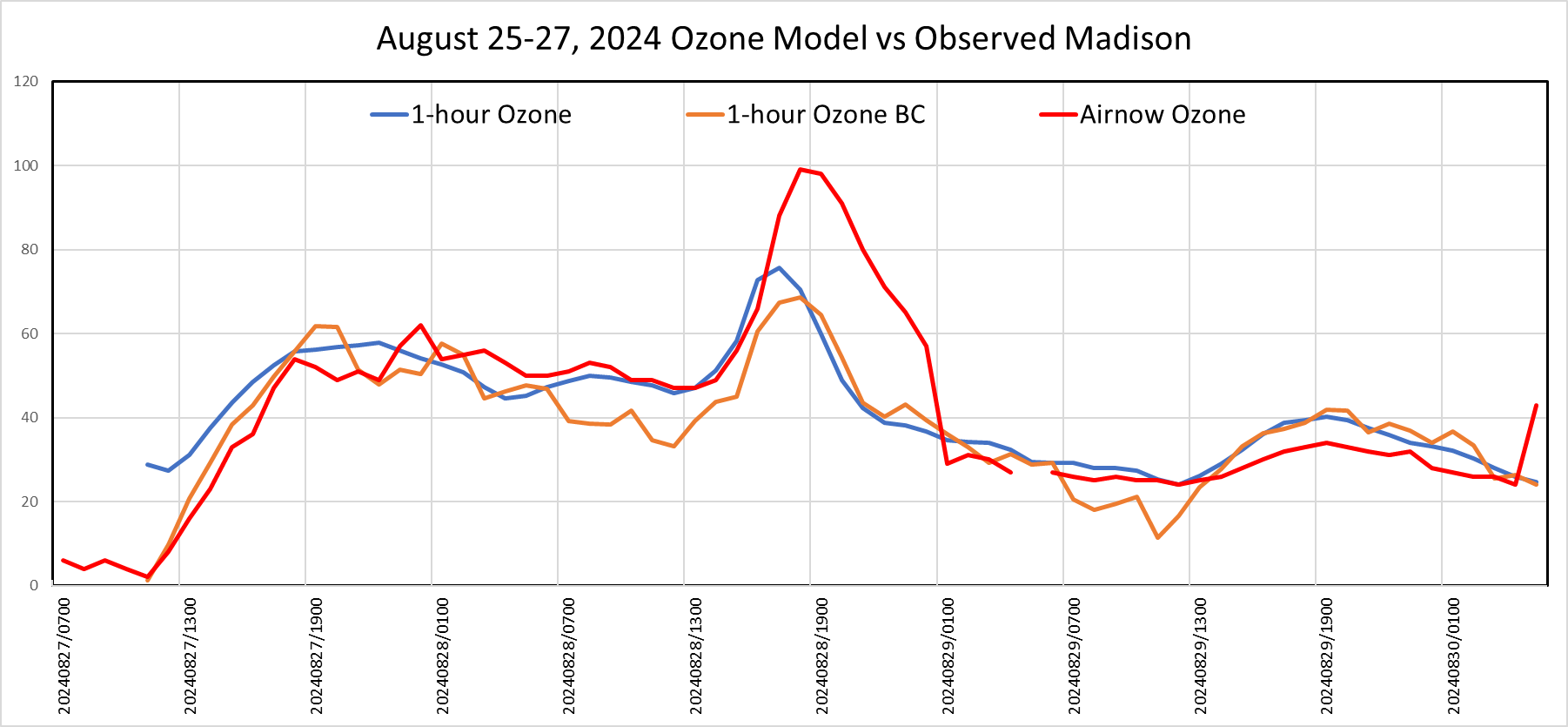 Both models were about 20 ppb too low for Day 2 at Madison.
53
August 28, 2024 Smoke Analysis
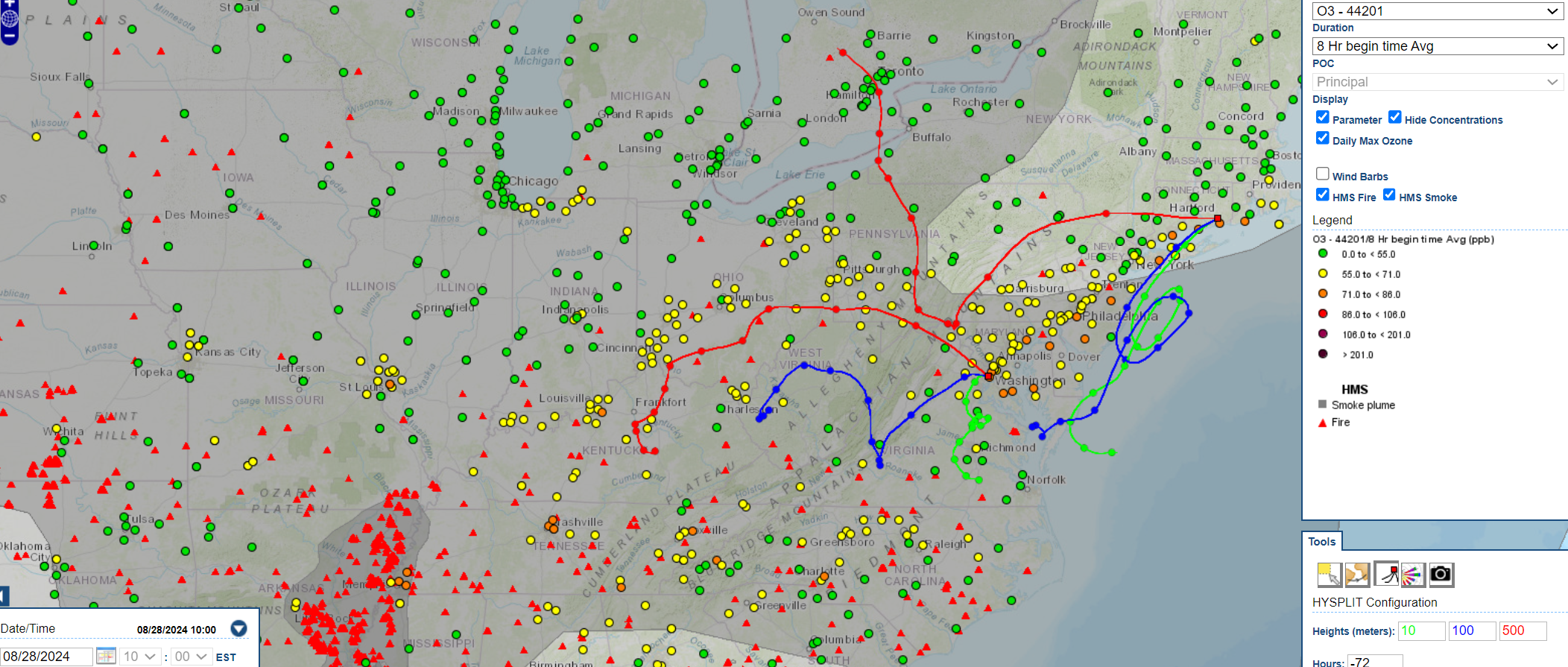 Once again, there was a vast smoke plume being reported that may have enhanced the ozone levels.
54
Ozone Over Predictions July 8, 2024
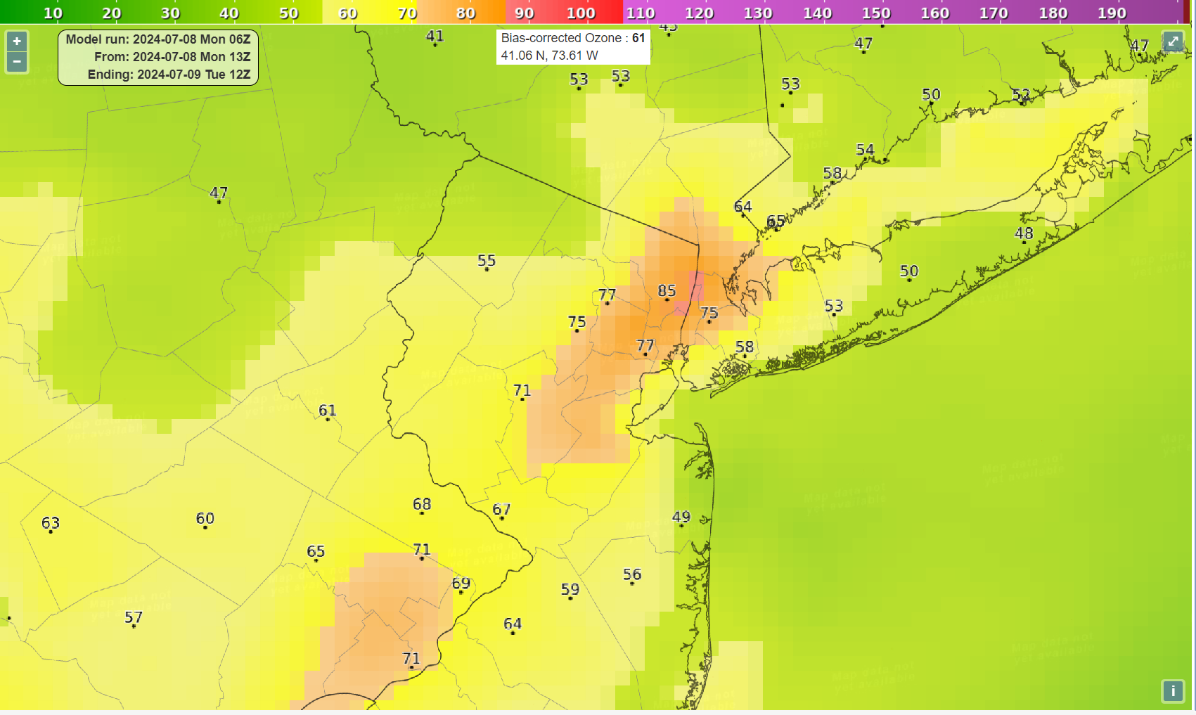 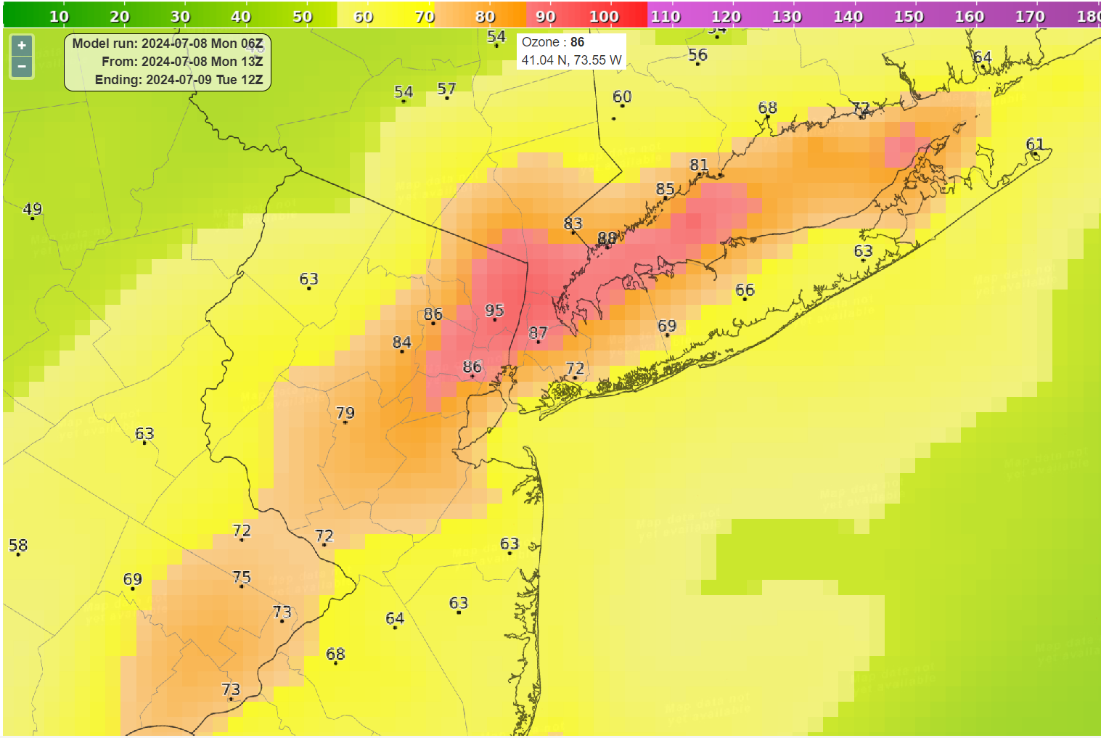 July 8, 2024 06z Ozone BC
July 8, 2024 06z Ozone
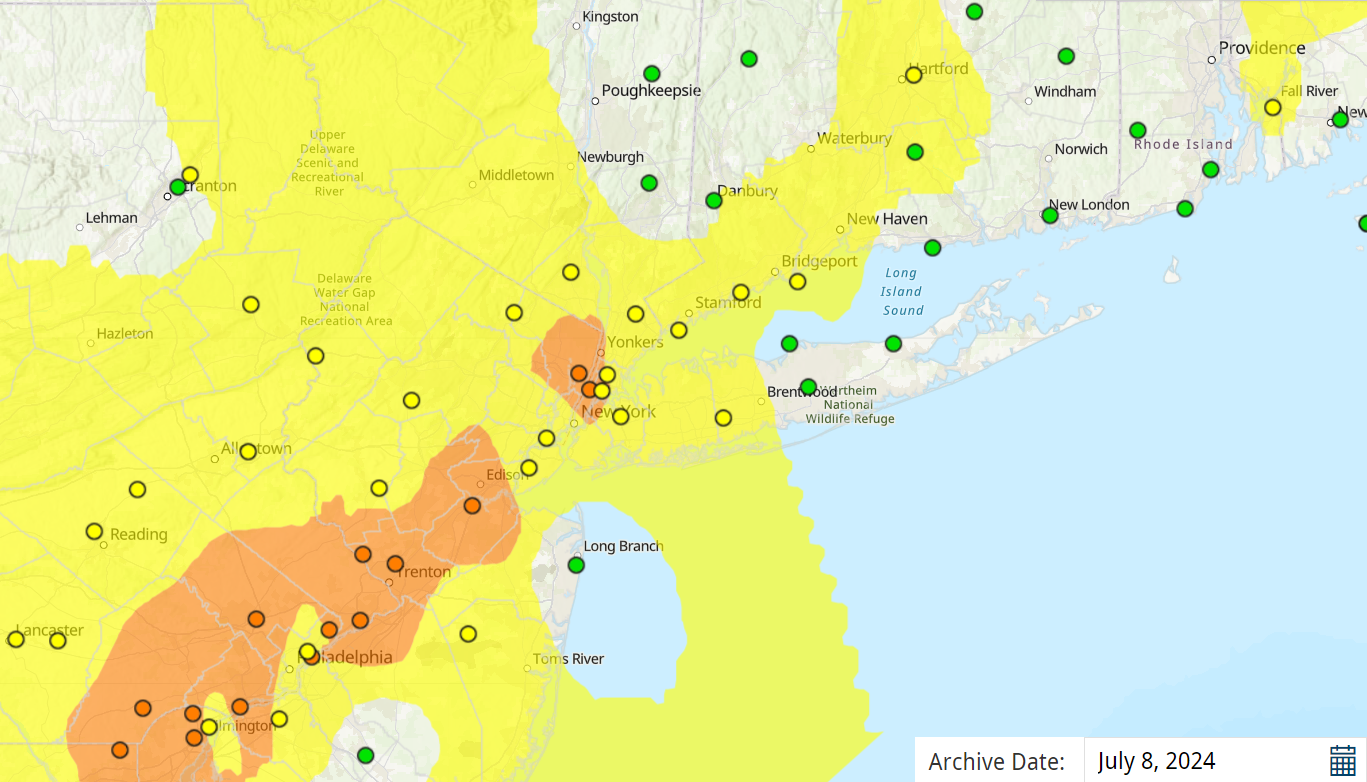 There were no exceedances on this day. The BC version correctly lowered the ozone values for Connecticut.
55
Ozone Over Predictions
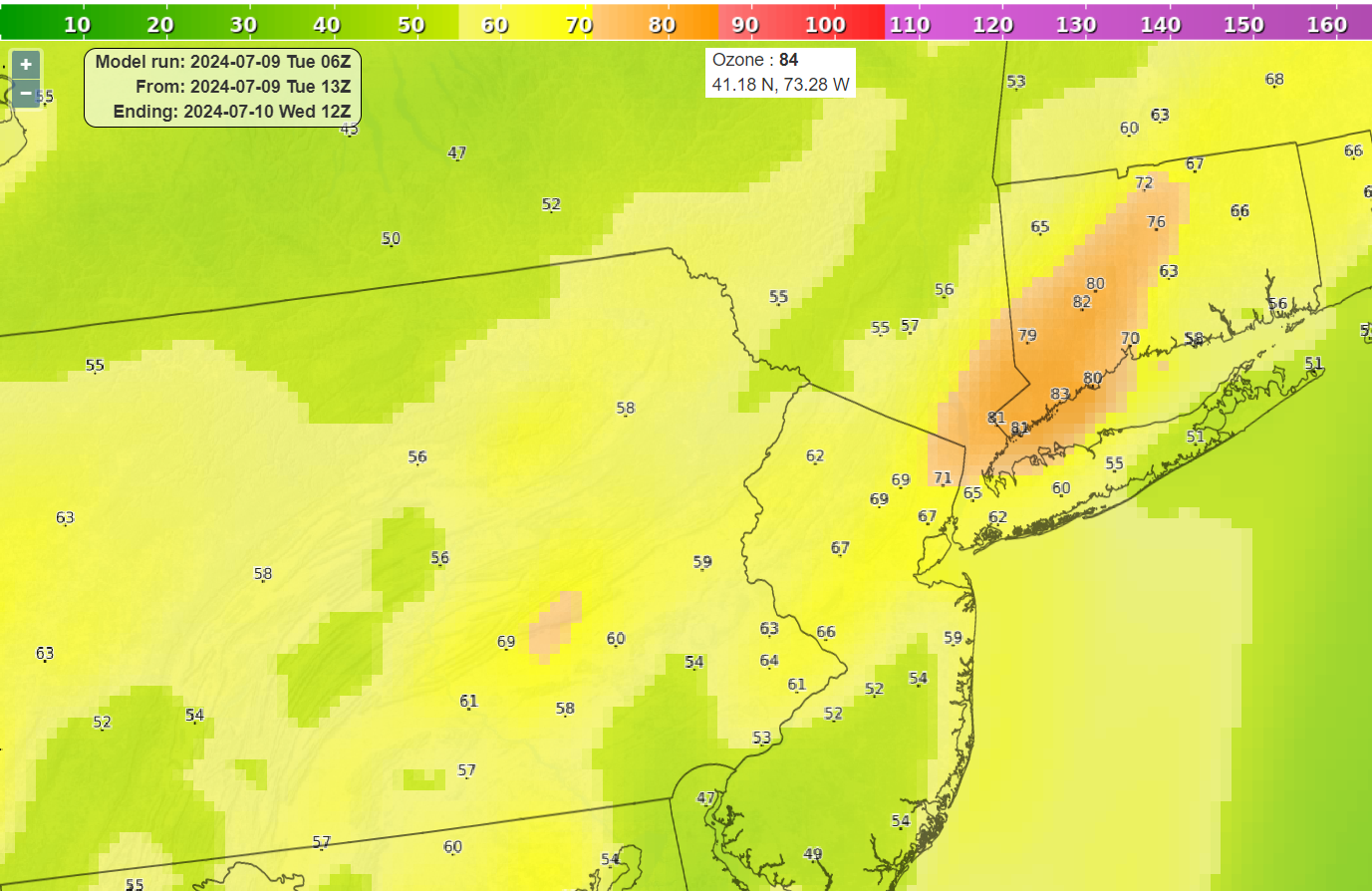 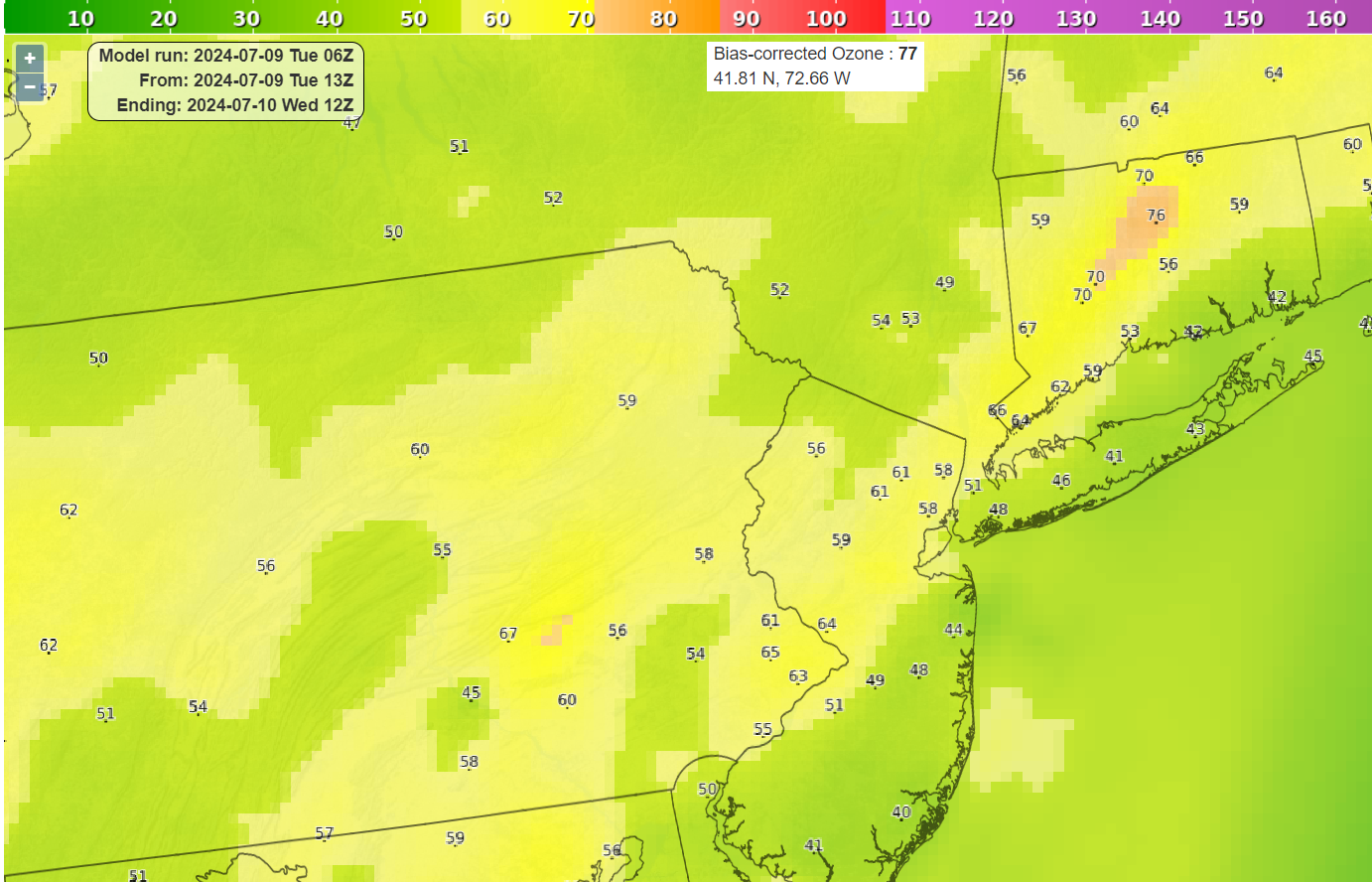 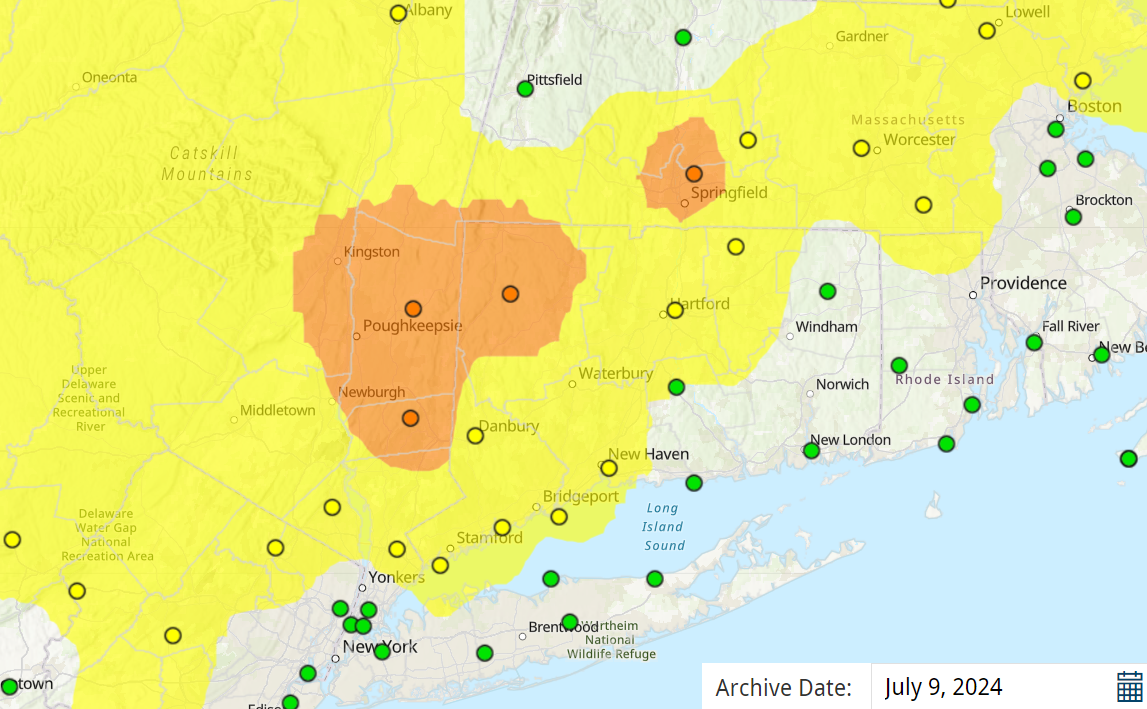 July 9, 2024 06z Ozone
July 9, 2024 06z Ozone BC
Only Cornwall exceeded on July 9th at 72 ppb. The raw version was too widespread while the BC was more accurate, but displaced to the south.
56
Ozone Over Predictions
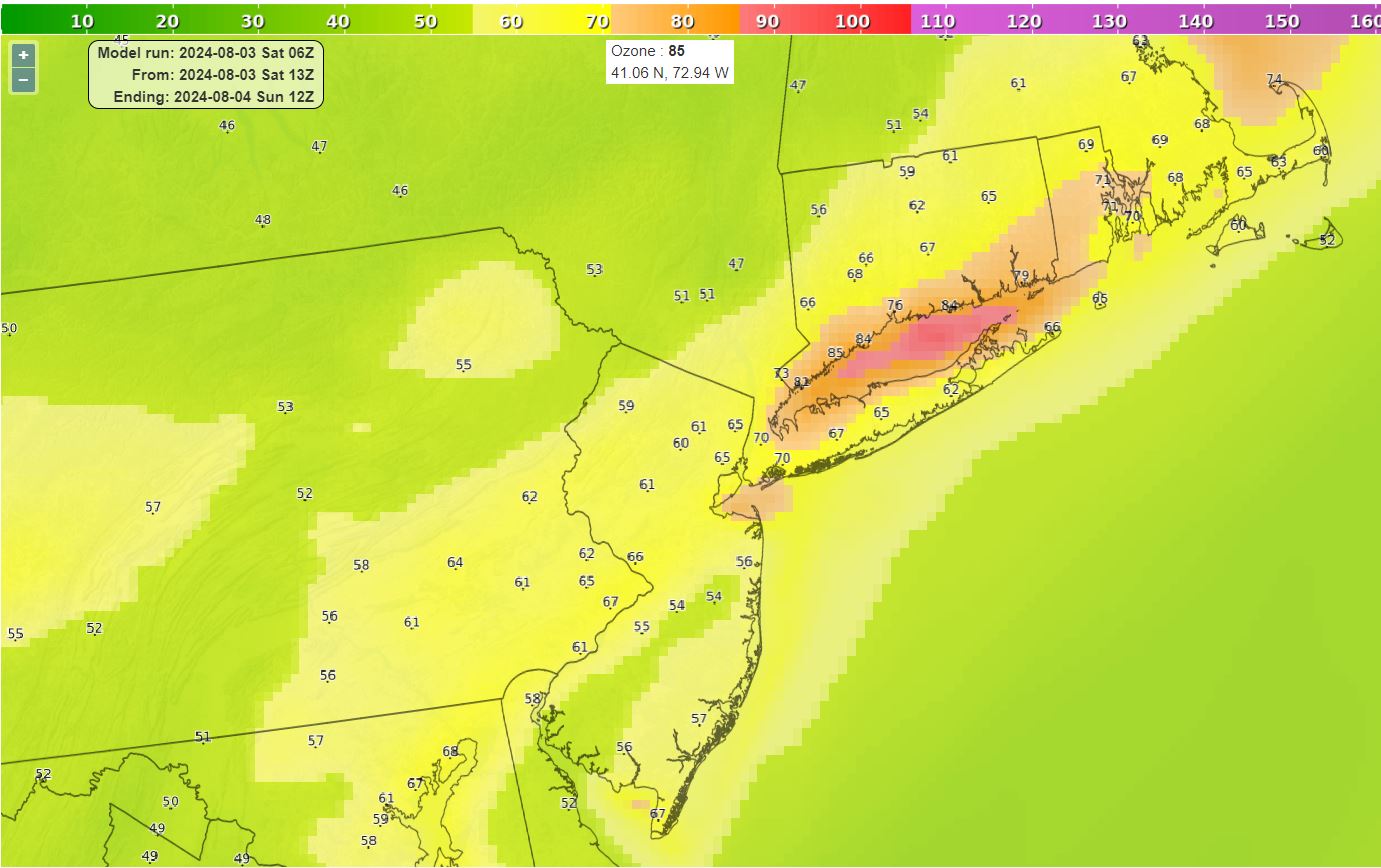 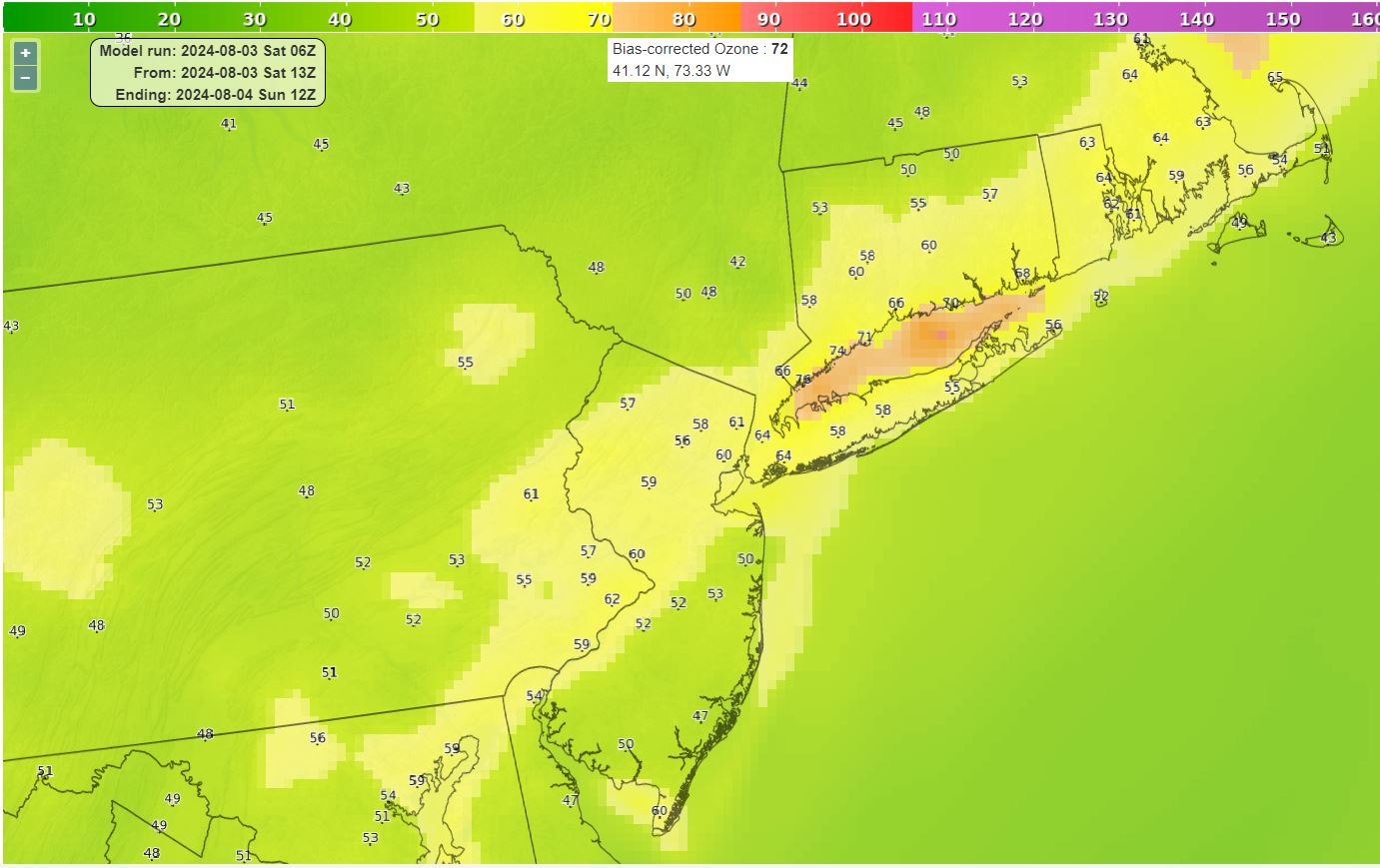 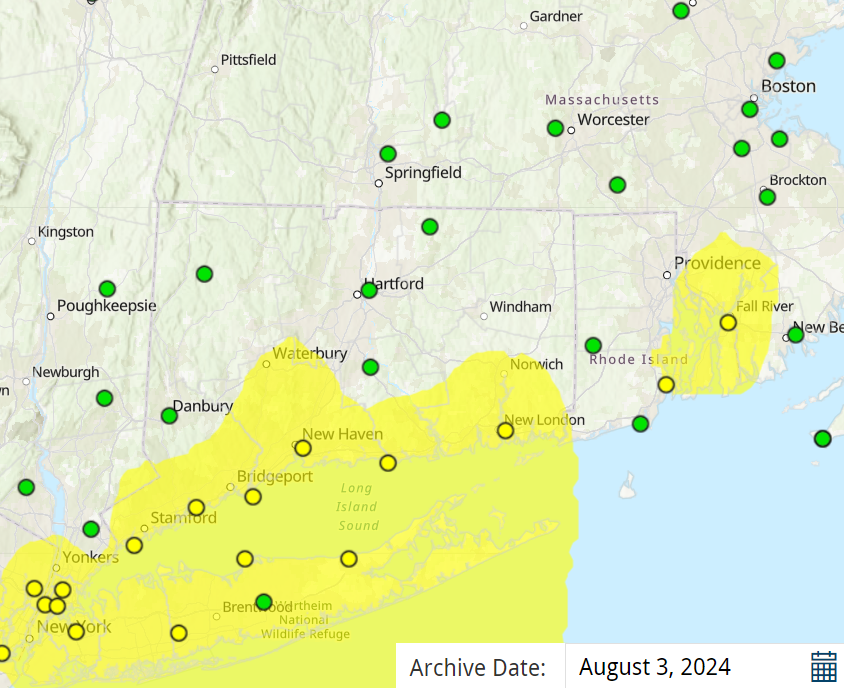 August 3, 2024 06z Ozone
August 3, 2024 06z Ozone BC
There were no exceedances on this day. The BC was still too high along the coast.
57
PM2.5 Model Performance
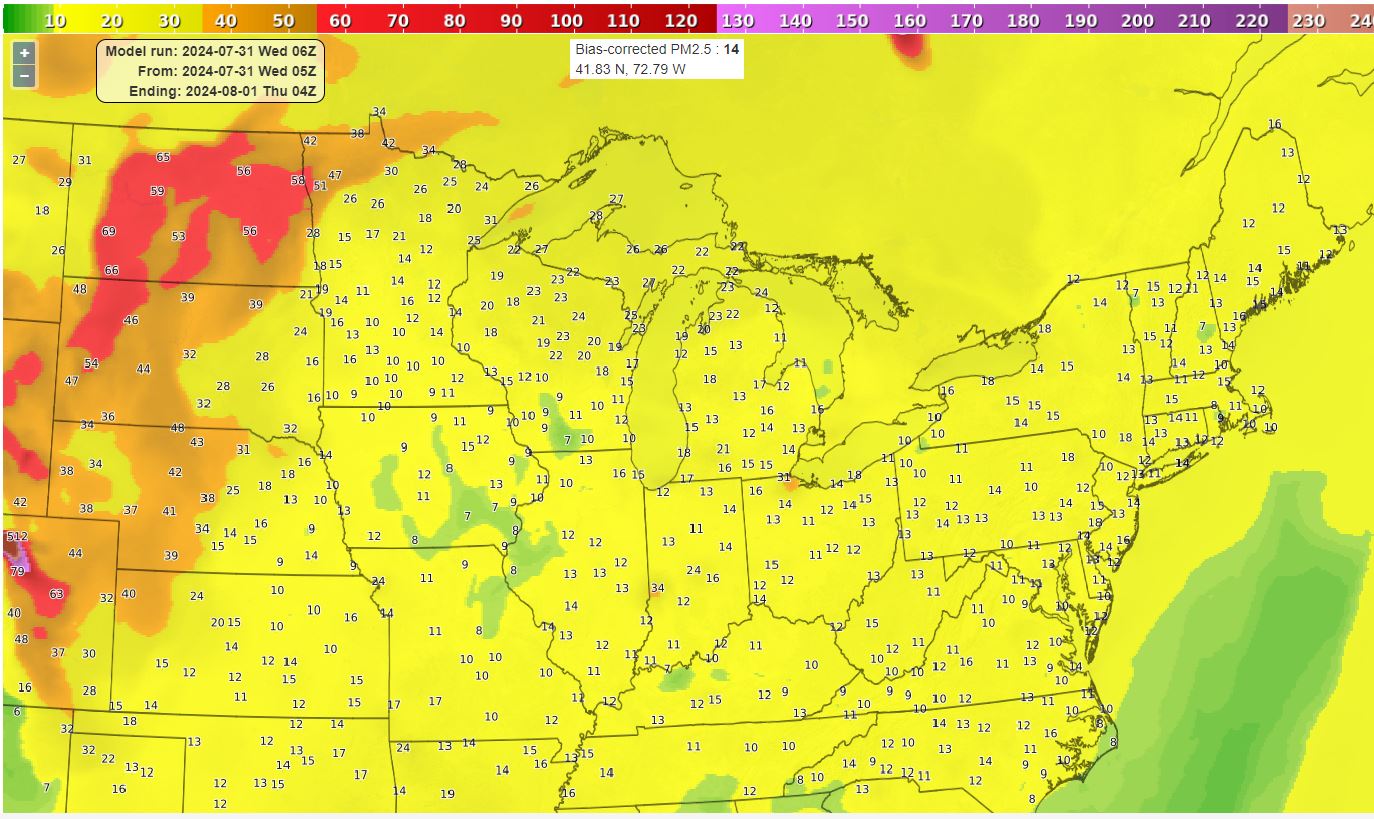 July 31, 2024 06z PM2.5 BC
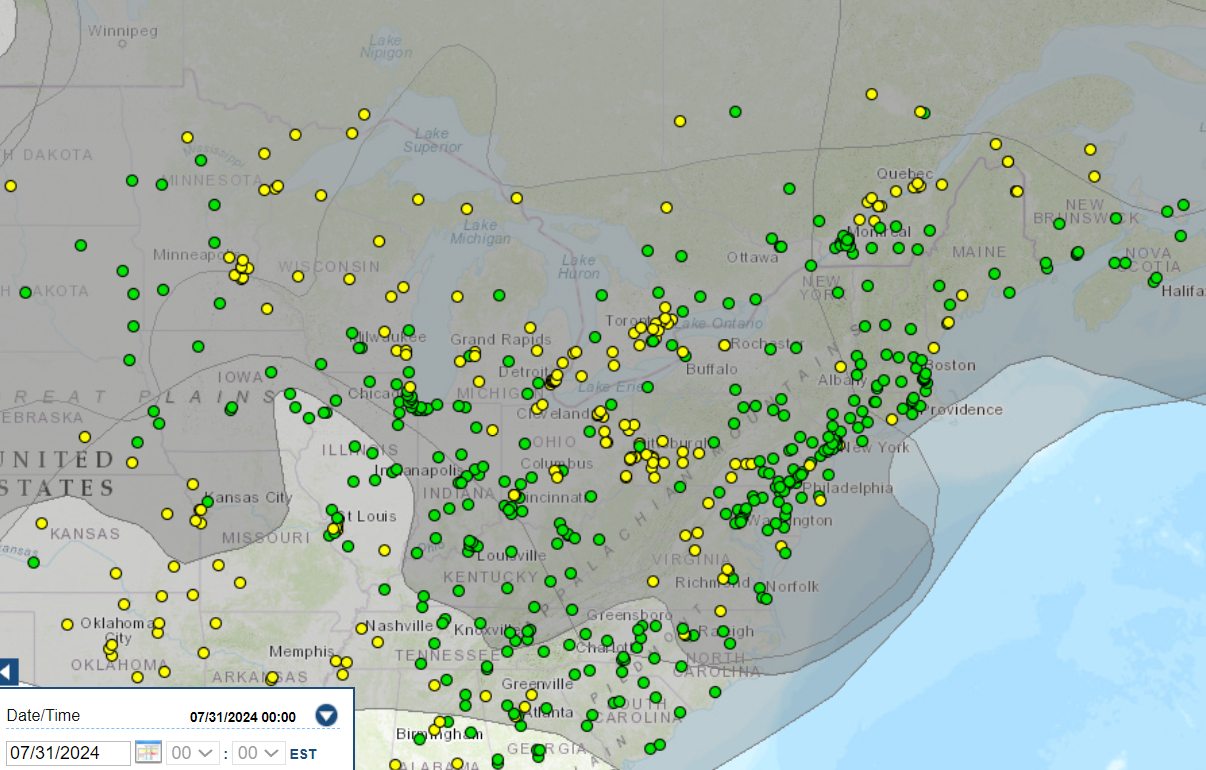 Although there was a smoke plume overhead, the surface PM2.5 levels were modeled too high over the Northeast states.
Over Prediction
58
PM2.5 Model Performance
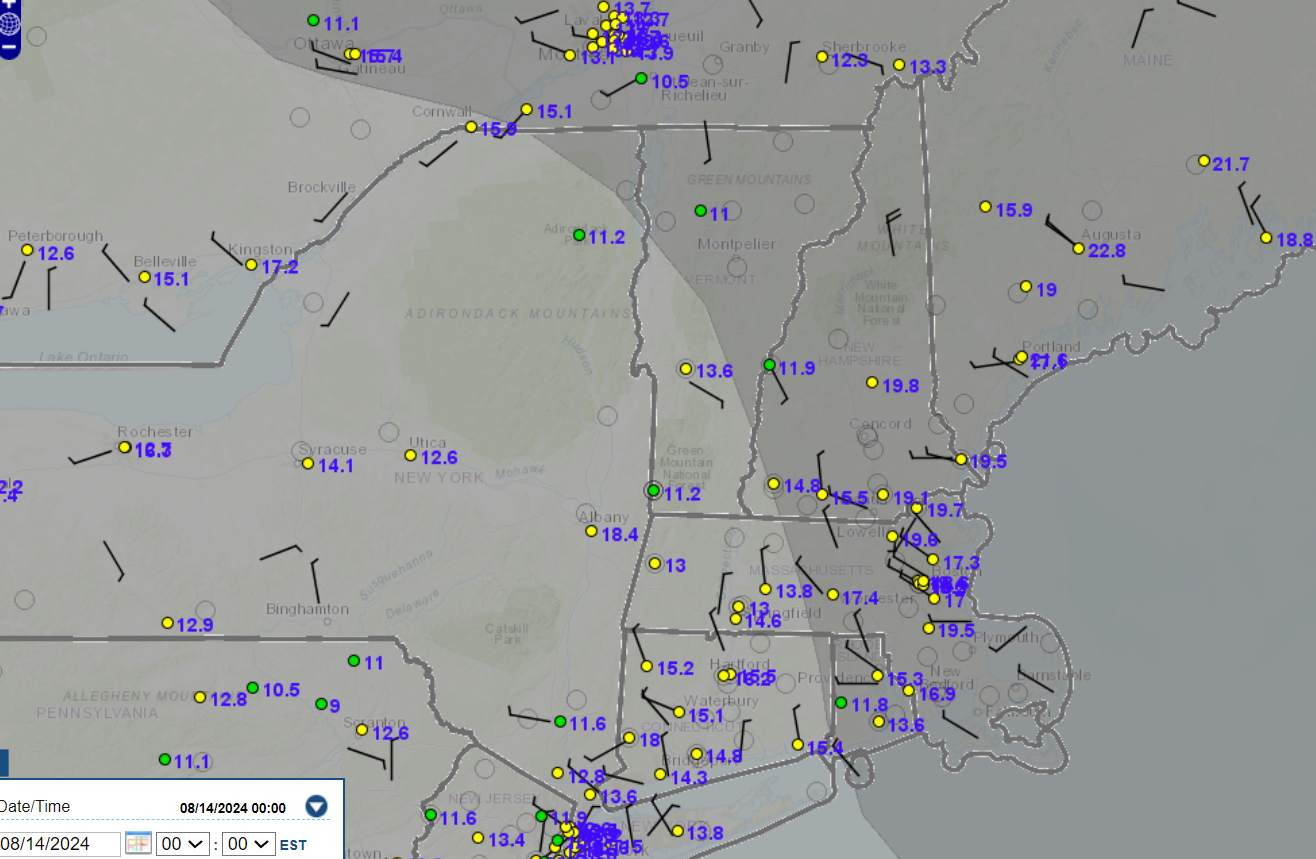 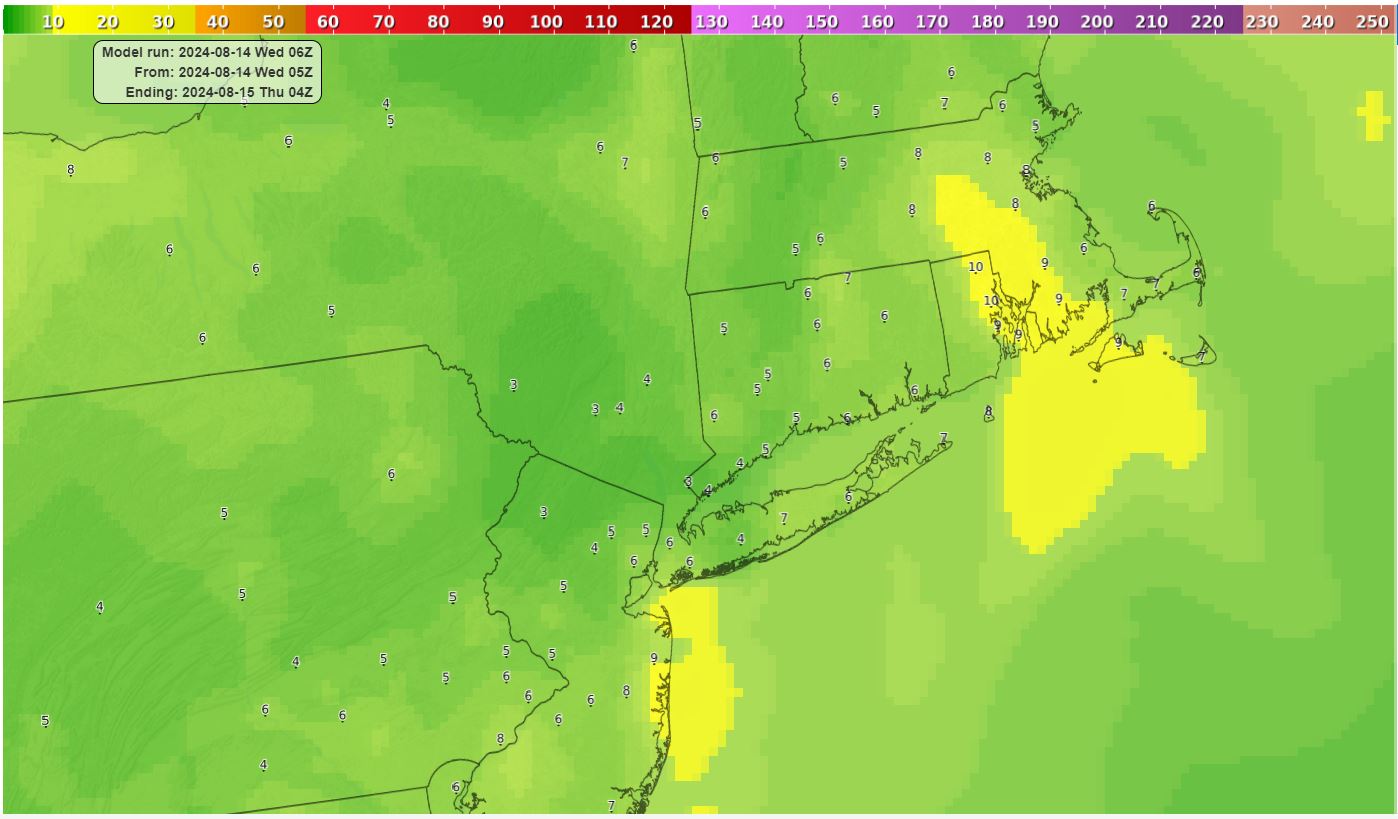 August 14, 2024 06z PM2.5 BC
Moderate PM2.5 levels were monitored across New England. The PM2.5 BC model was forecasting mostly good levels.
Under Prediction
59
PM2.5 Model Performance
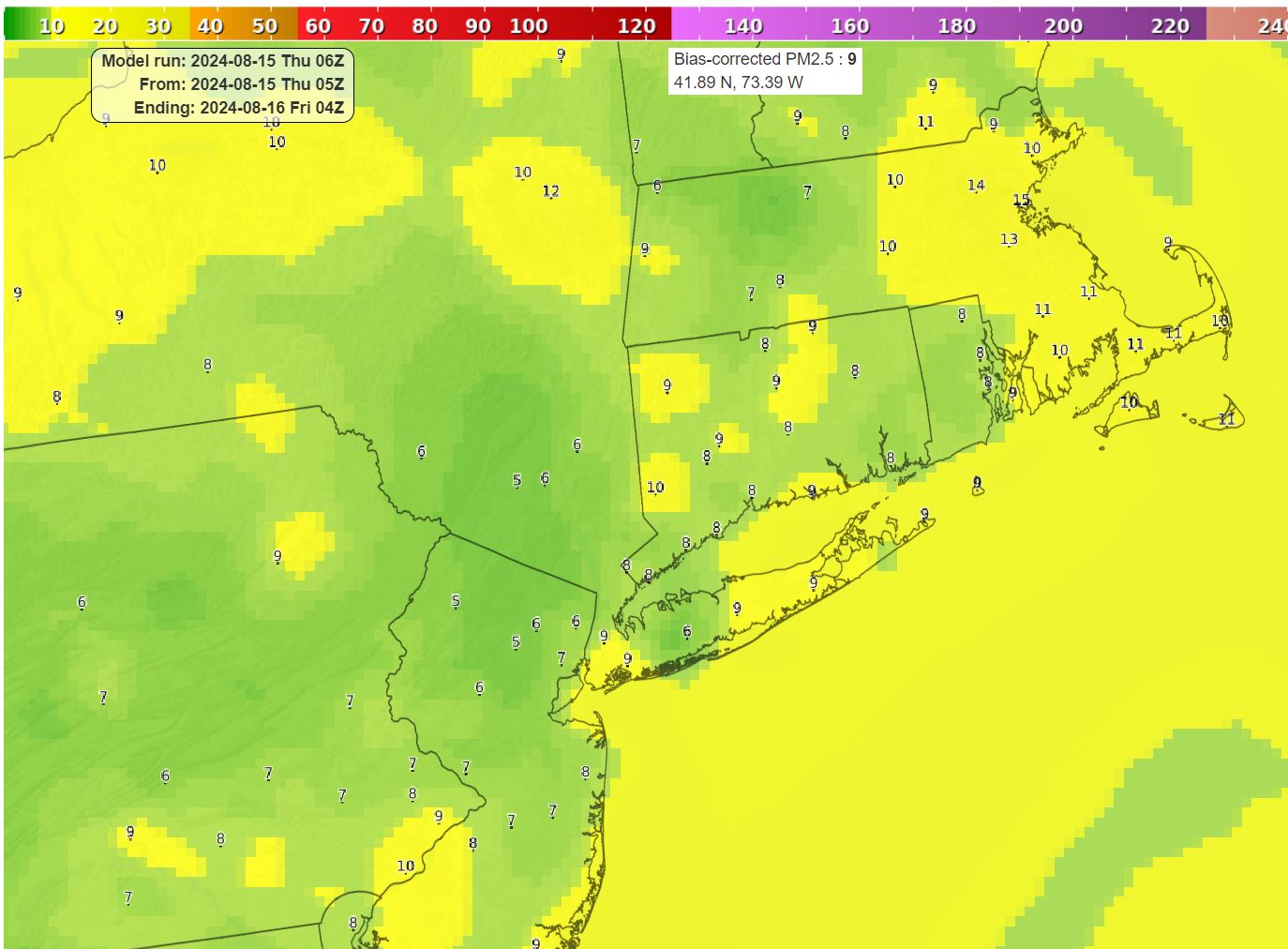 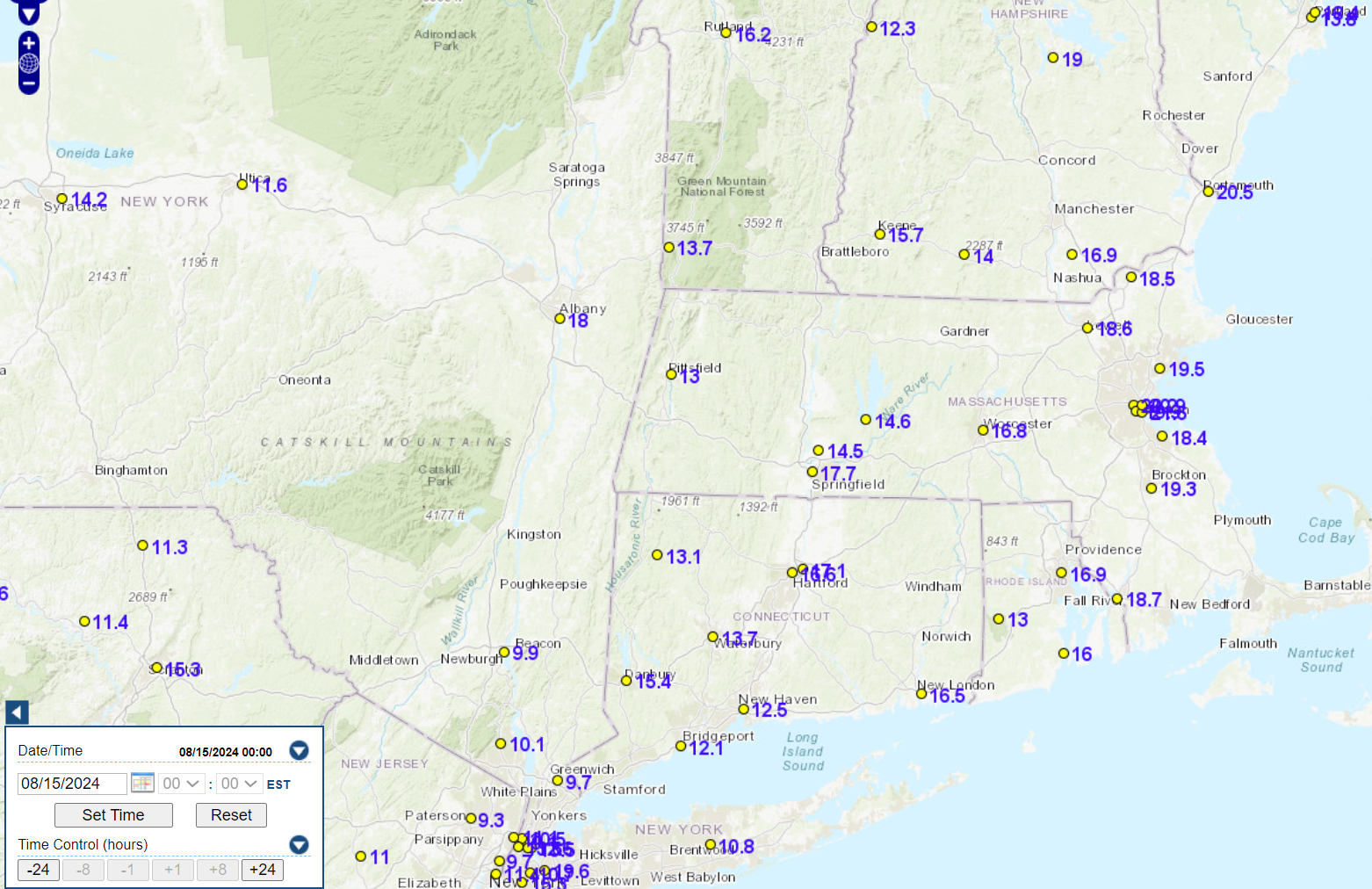 August 15, 2024 06z PM2.5 BC
By August 15th, the model was showing some moderates, while every monitor was at moderate levels.
Under Prediction
60
PM2.5 Model Performance
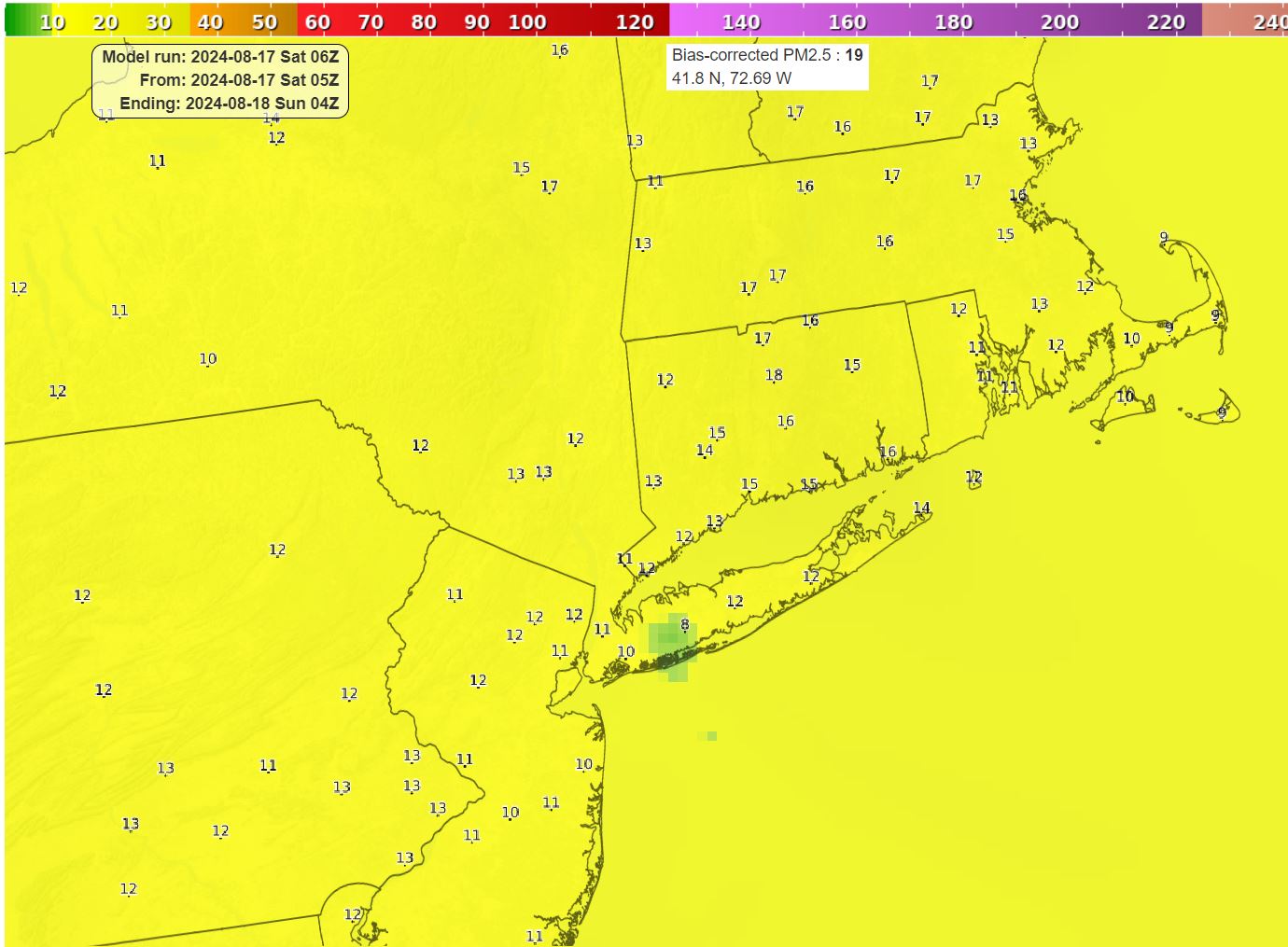 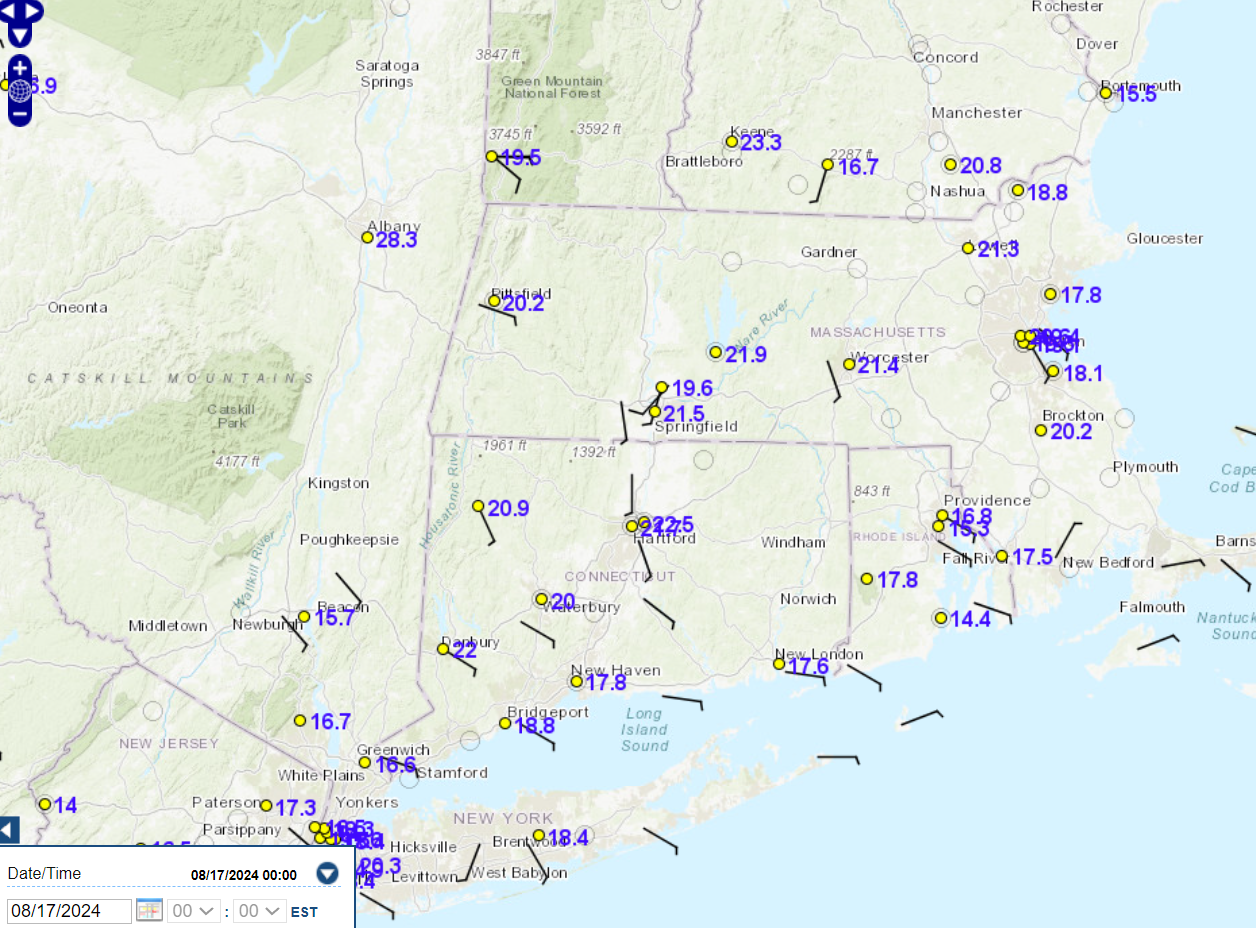 August 17, 2024 06z PM2.5 BC
By August 17th, the model was forecasting moderate PM2.5, just slightly below monitored levels.
Good Forecast
61
August 18th Rainfall
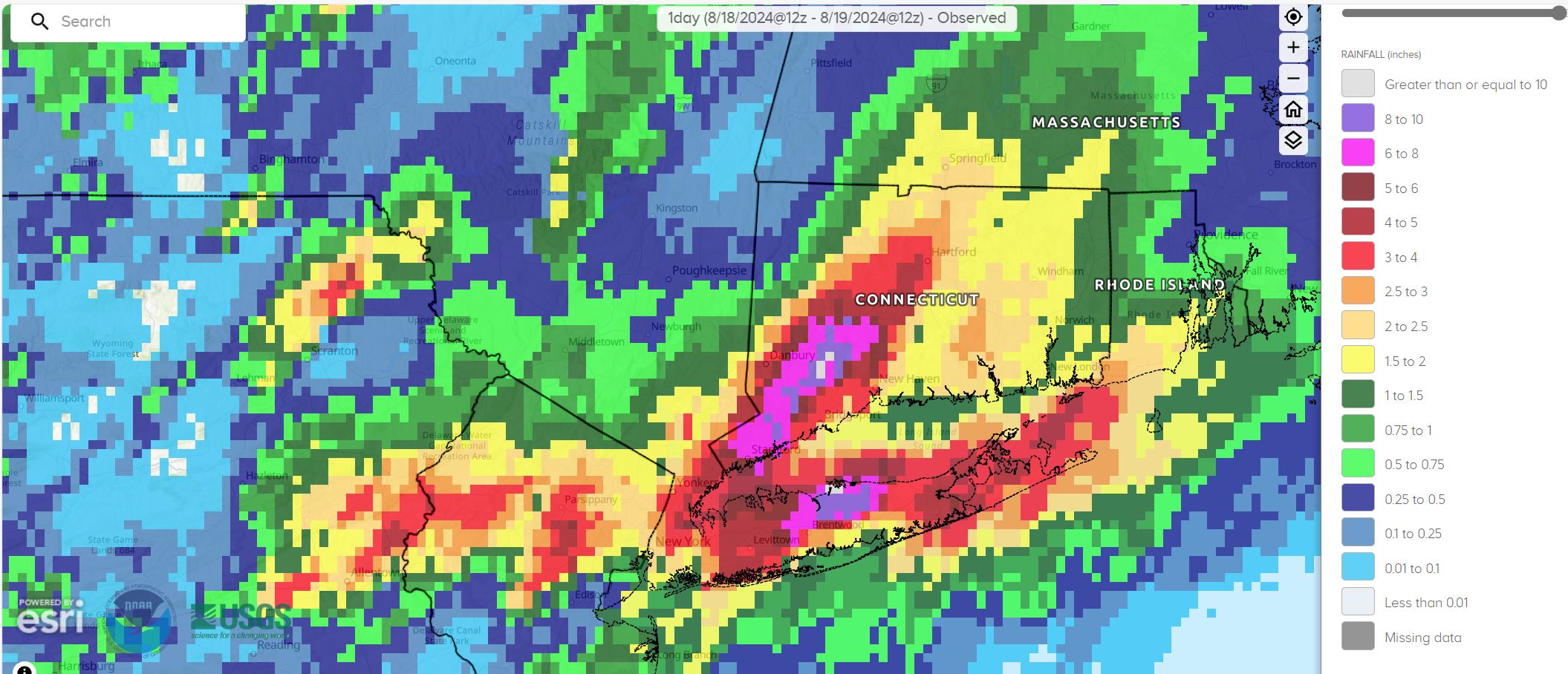 On August 18th, historic rainfalls occurred over parts of Connecticut, greatly reducing the PM2.5 levels
62
PM2.5 Model Performance
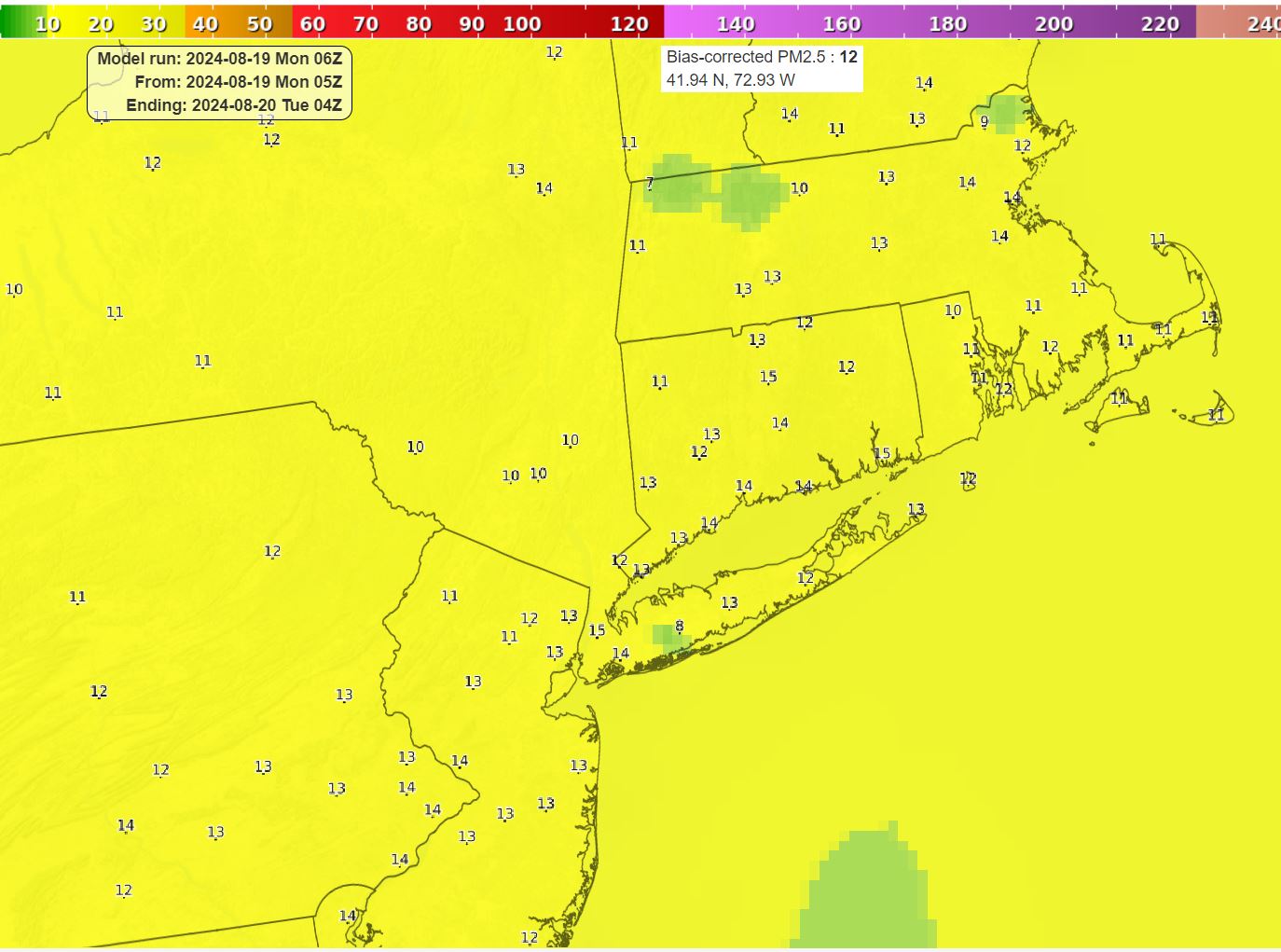 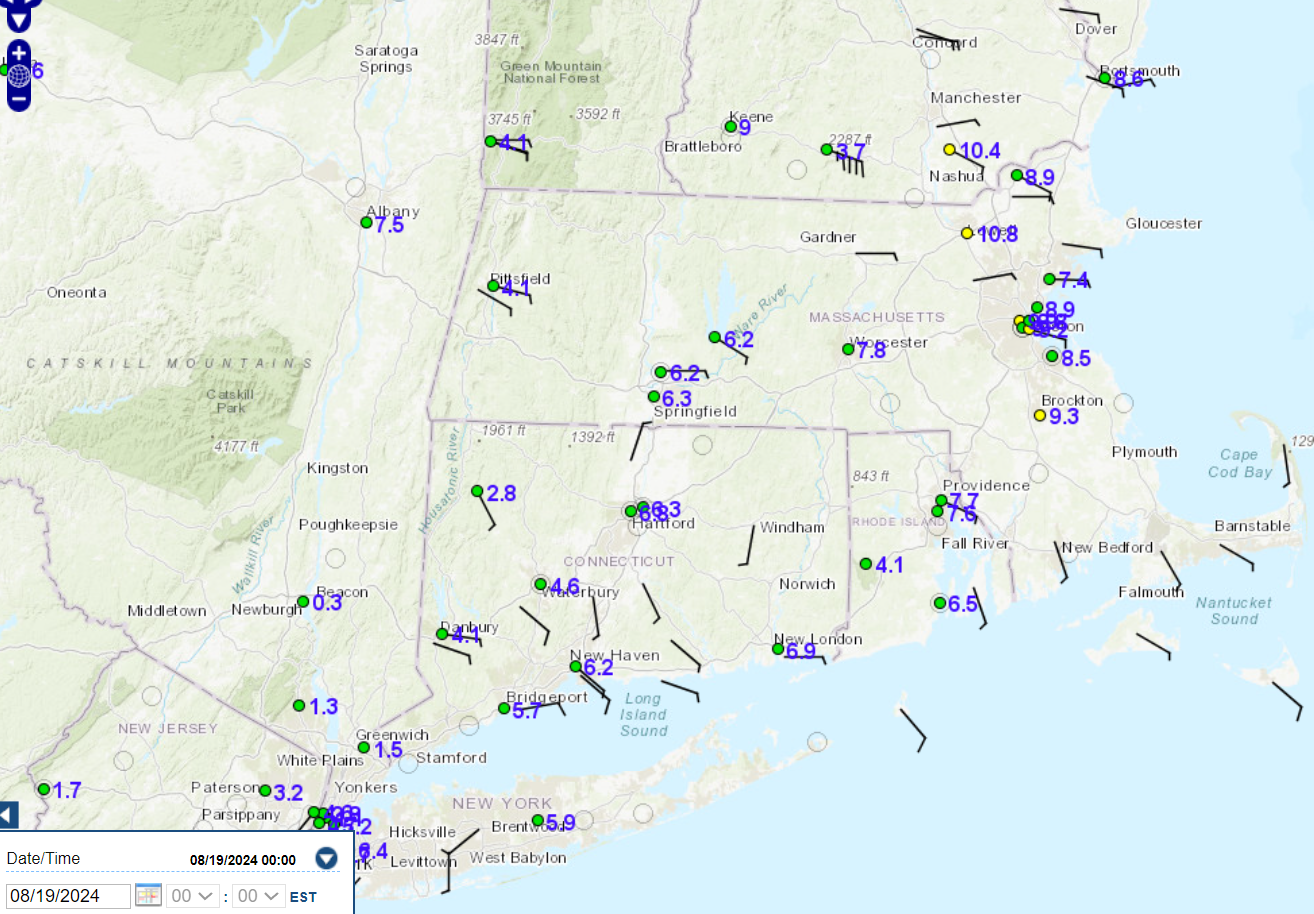 August 19, 2024 06z PM2.5 BC
On August 19th, the model was still holding on the moderate levels, while very low PM2.5 levels were being monitored.
Over Prediction
63
PM2.5 Model Performance
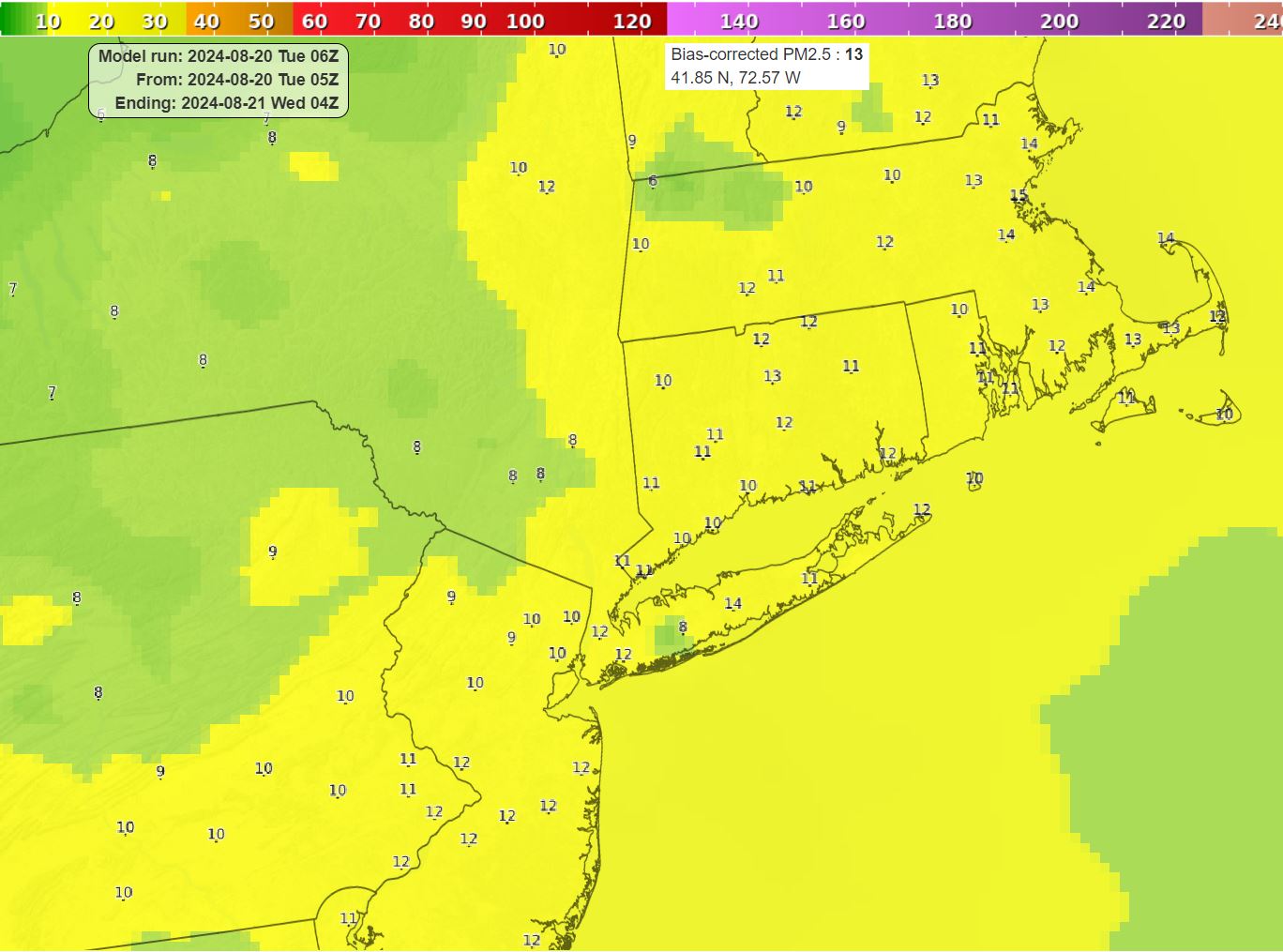 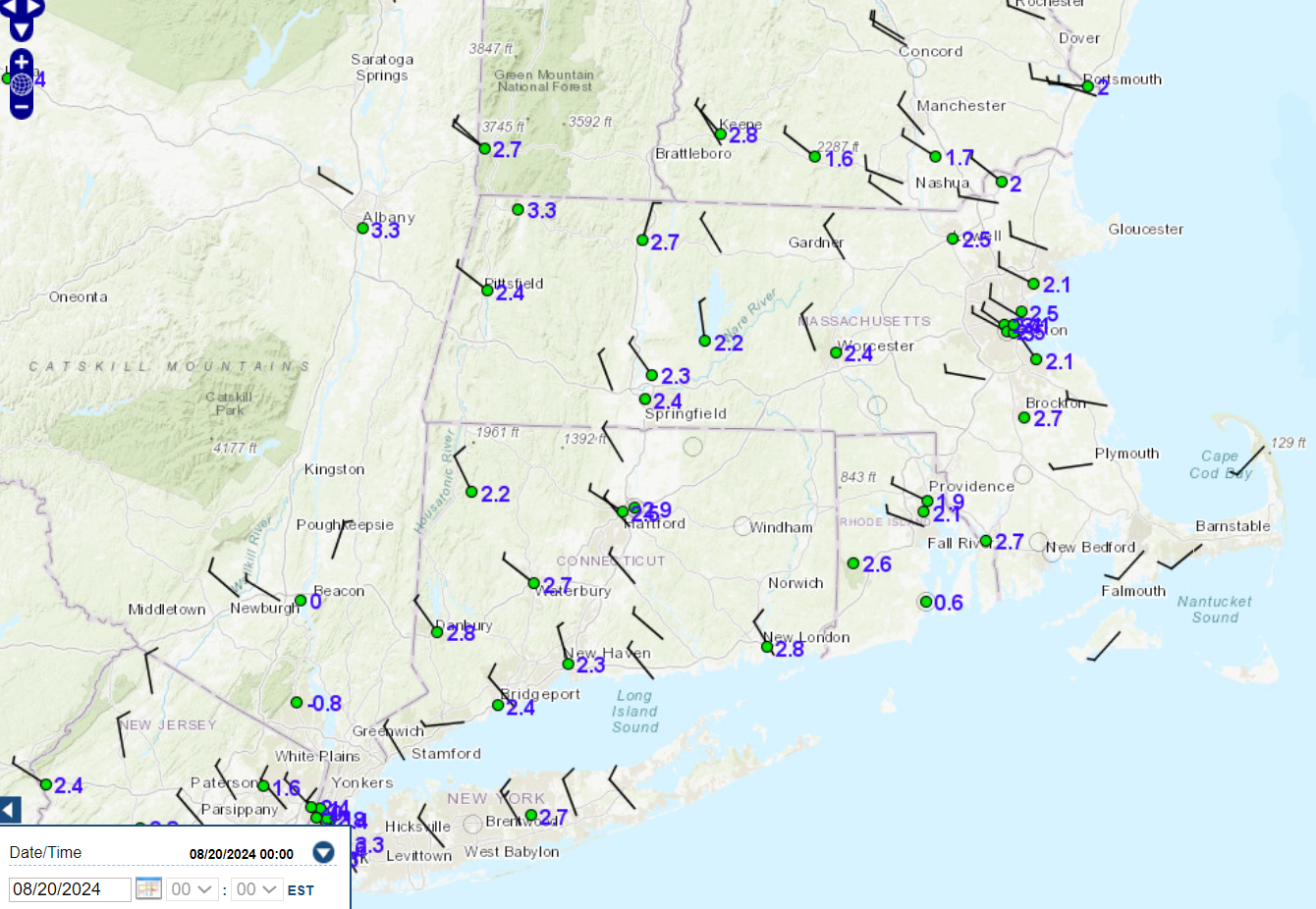 August 20, 2024 06z PM2.5 BC
On August 20th, the model was still mostly moderate, while very low PM2.5 levels were being monitored.
Over Prediction
64
Conclusions
The ozone models performed much more consistently this year, with the BC version very close to the raw during a few episodes. 
During other episodes the BC was bias lower by 10 ppb or more, which caused it to under predict during widespread events.
There appeared to be less false alarms than last year for ozone.
The urban plume enhancement downwind of NYC that I observed last year, did not seem to be happening this year.
There were some sudden spikes in monitored ozone, likely due to smoke enhancement that the models could not predict.
The PM2.5 BC is usually very reliable, but during mid-August it began over-predicting PM2.5 levels, possibly because of missing the rain event or from recirculation from off the domain.
65